University of Washington Architectural Commission
August 10, 2020
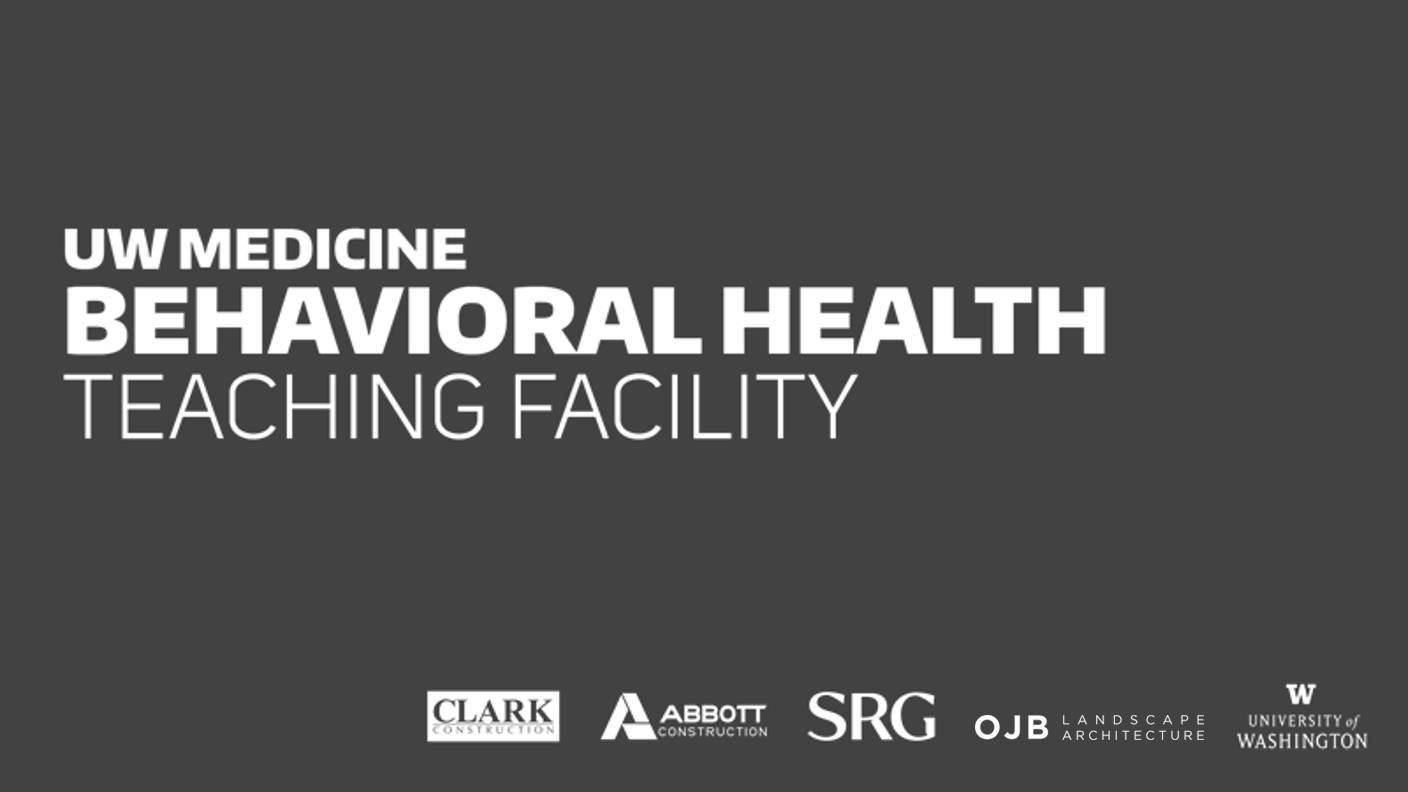 University of Washington Architectural Commission
UW Behavioral Health Teaching Facility
Project Definition Design Progress
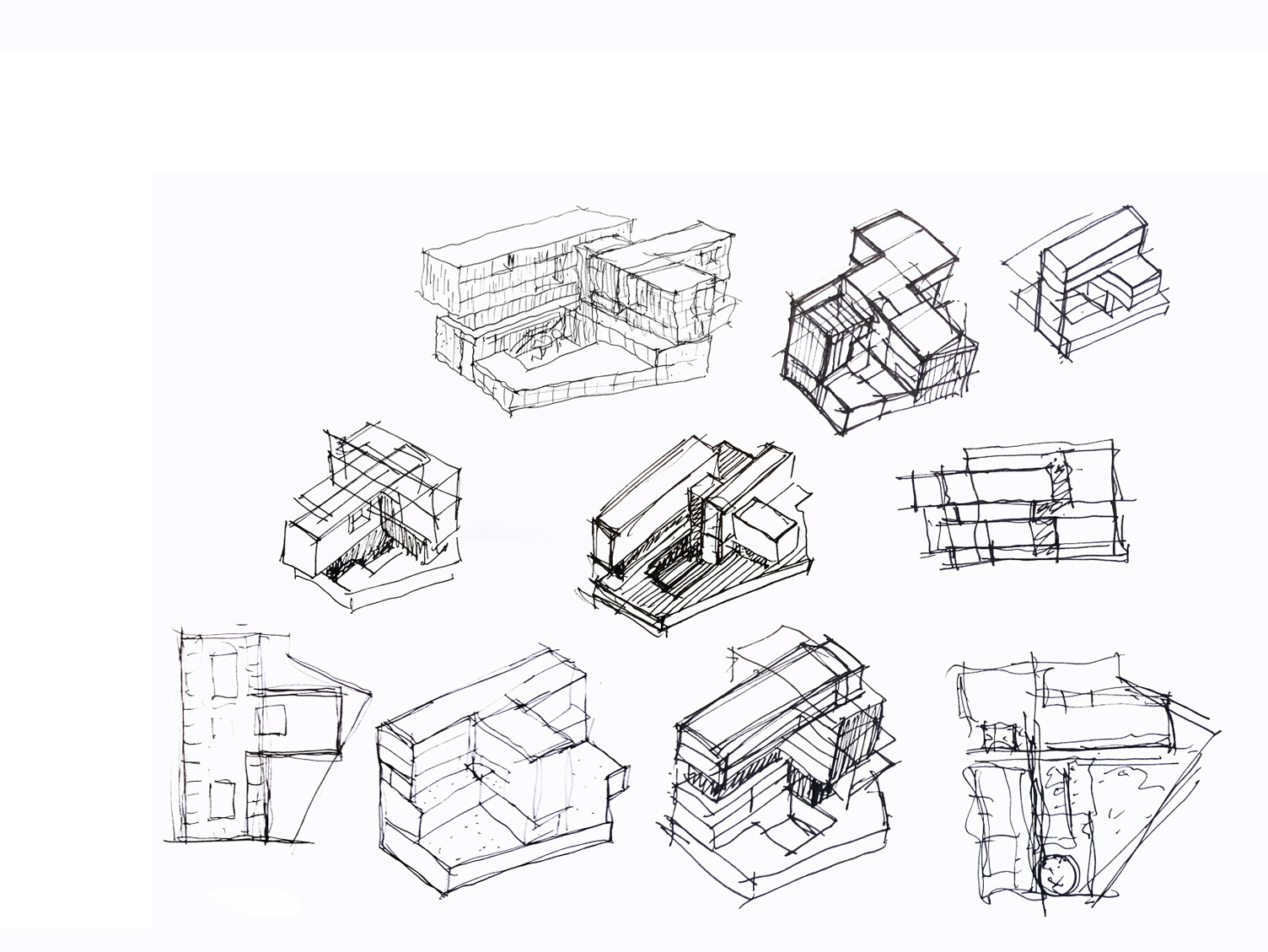 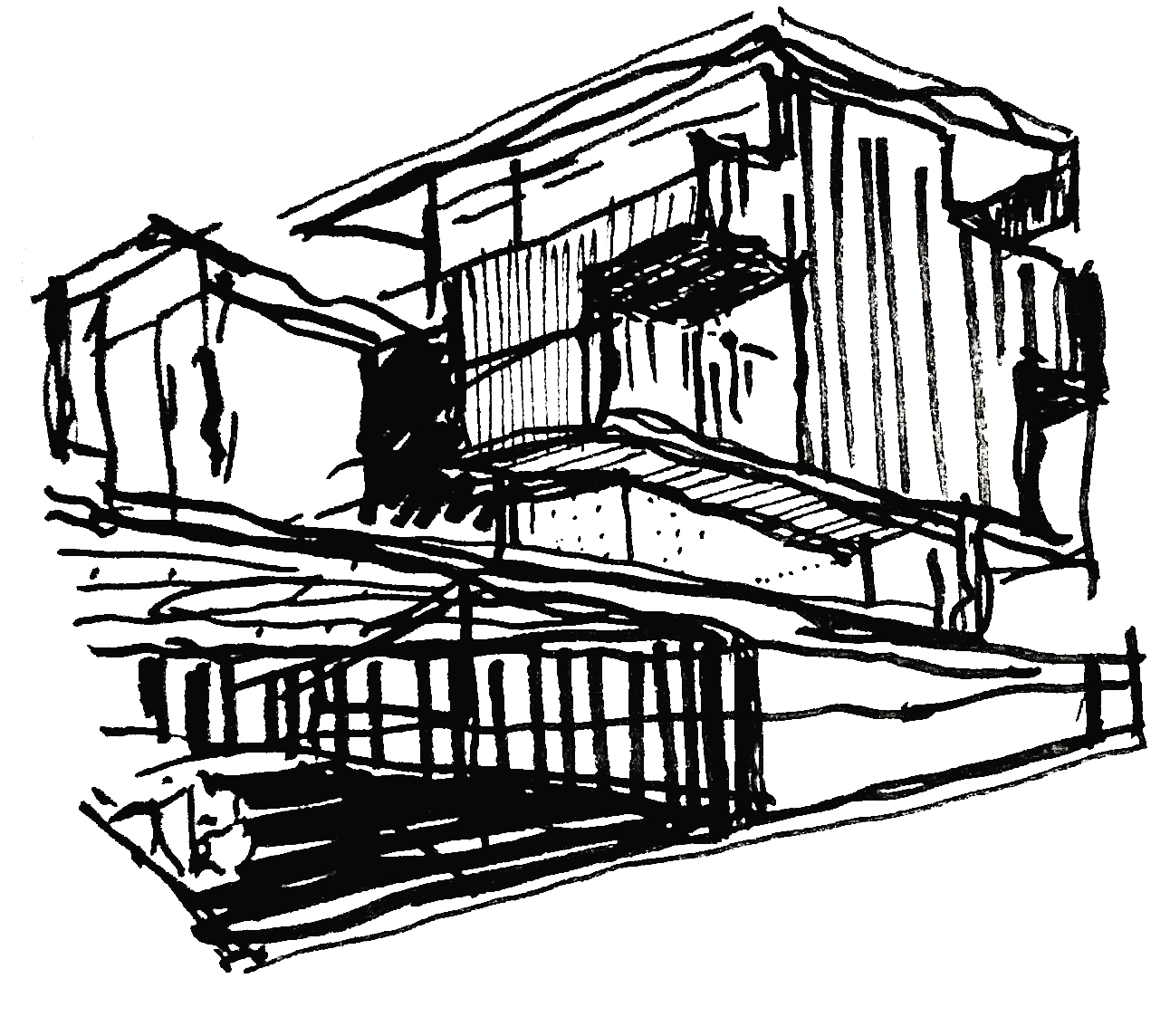 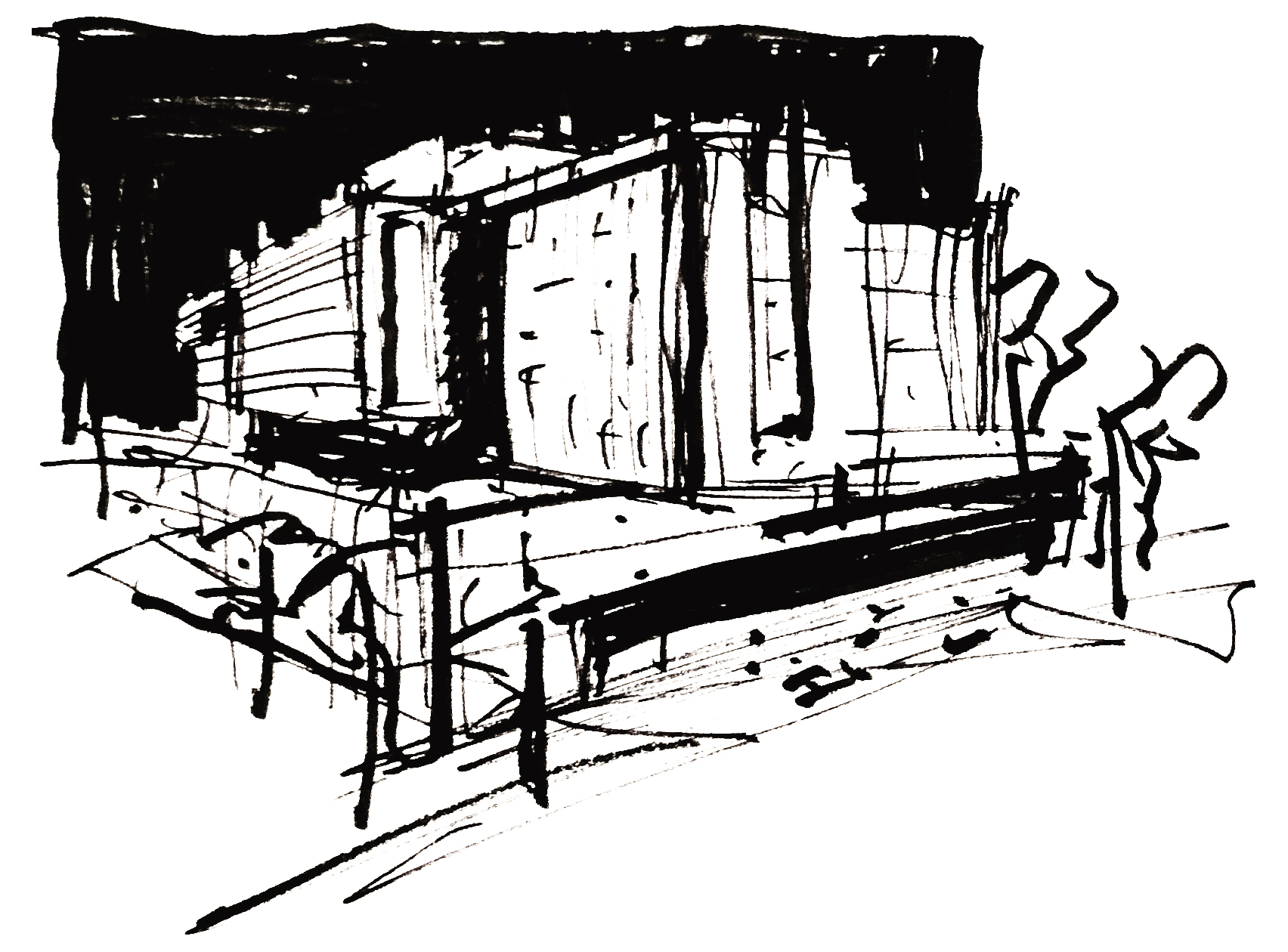 University of Washington Architectural Commission
UW Behavioral Health Teaching Facility
Project Definition Design Progress
Goals of Presentation

Review design progress to date during the Project Definition Phase
Building Massing and Organization
Site and Landscape Design Approach
Project Definition

Identify Target Program
Identify Design Criteria for Project
Identify Design Options
Utilize “Choosing by Advantages” approach to identify appropriate Siting Strategies, Building Systems ( Structural and MEP), Connections, and Construction Logistics.
Identify Sustainability Objectives
Feedback

Overall Site Approach
Building Organization and Massing
Project Goals and Guiding Principles
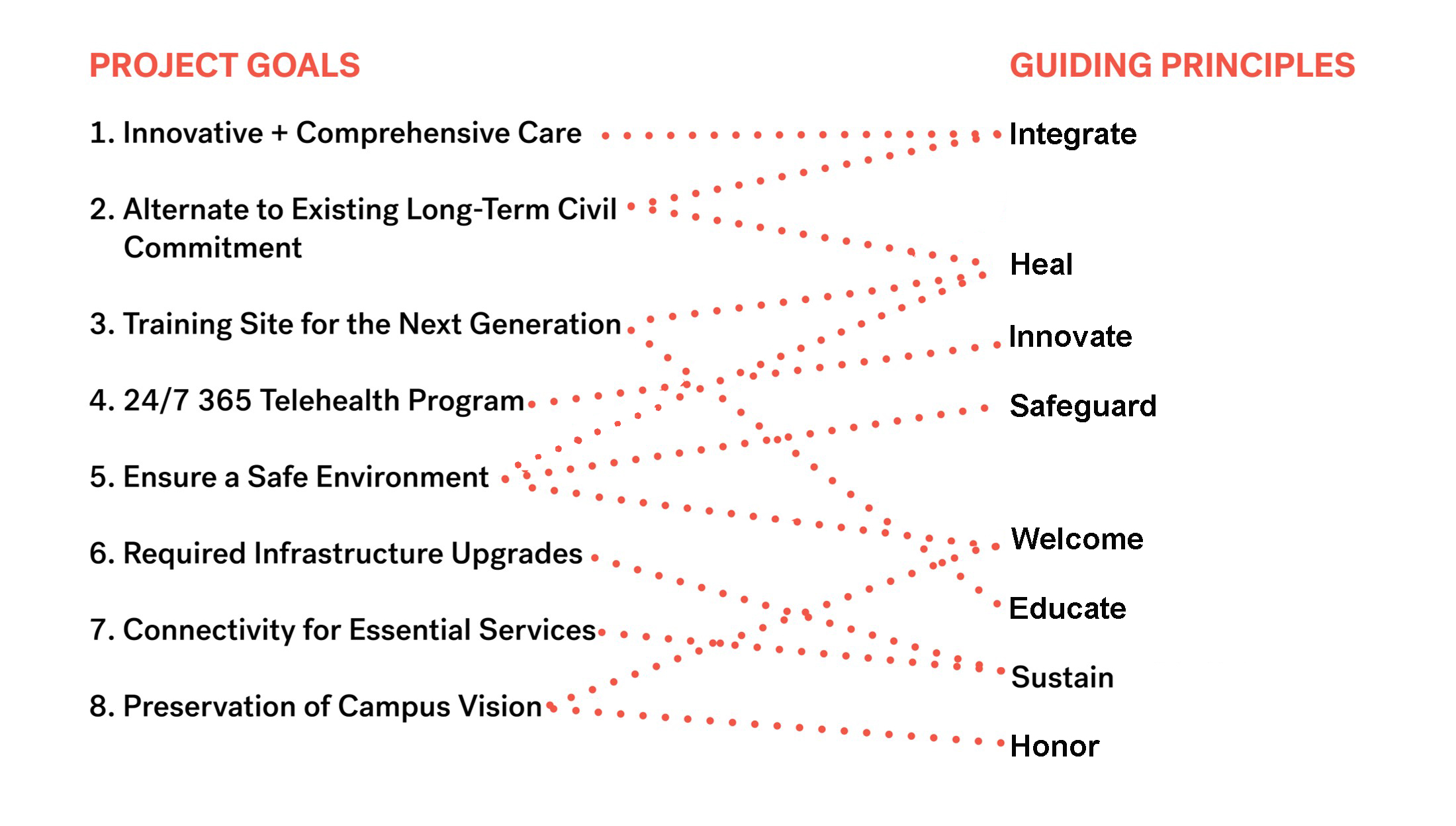 Guiding Principles
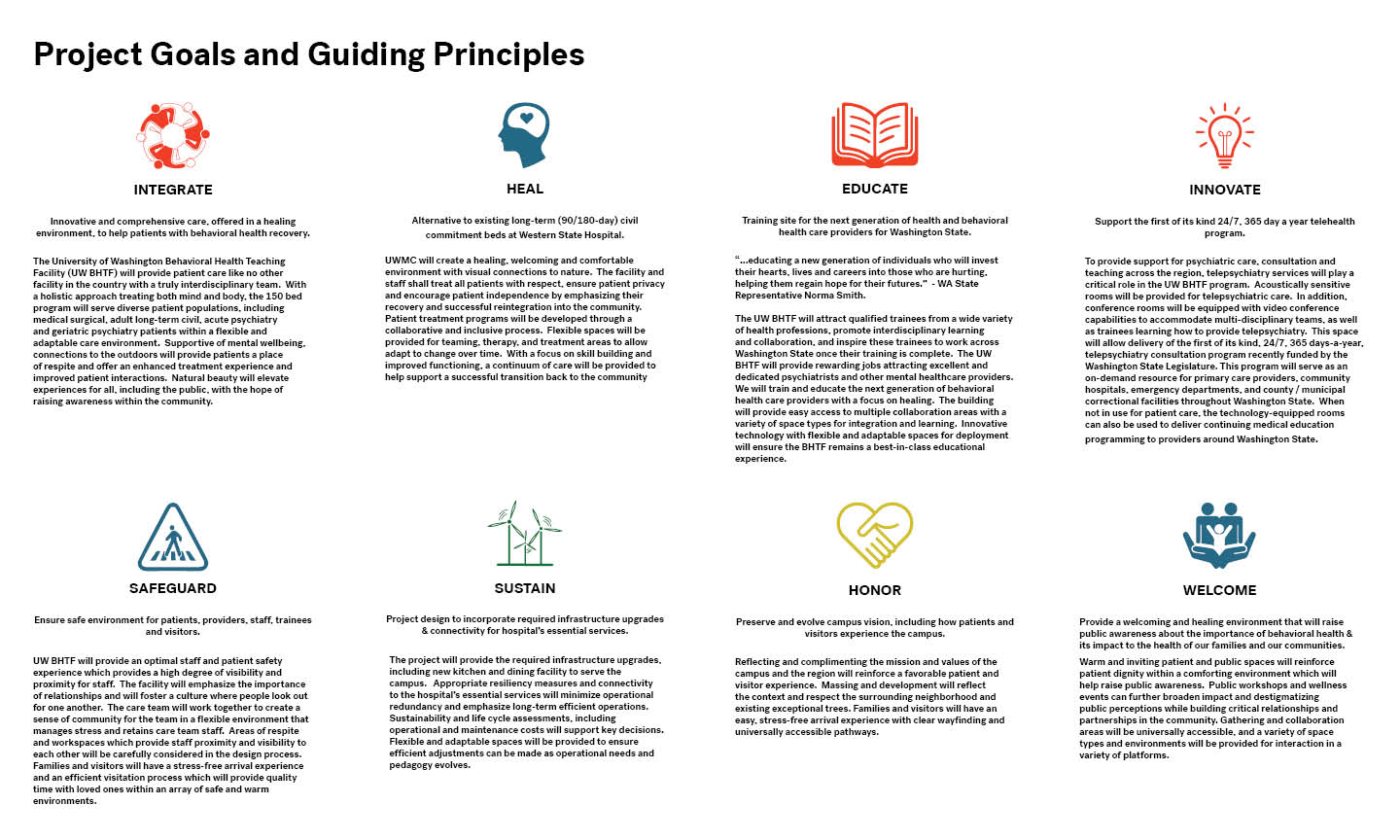 Program
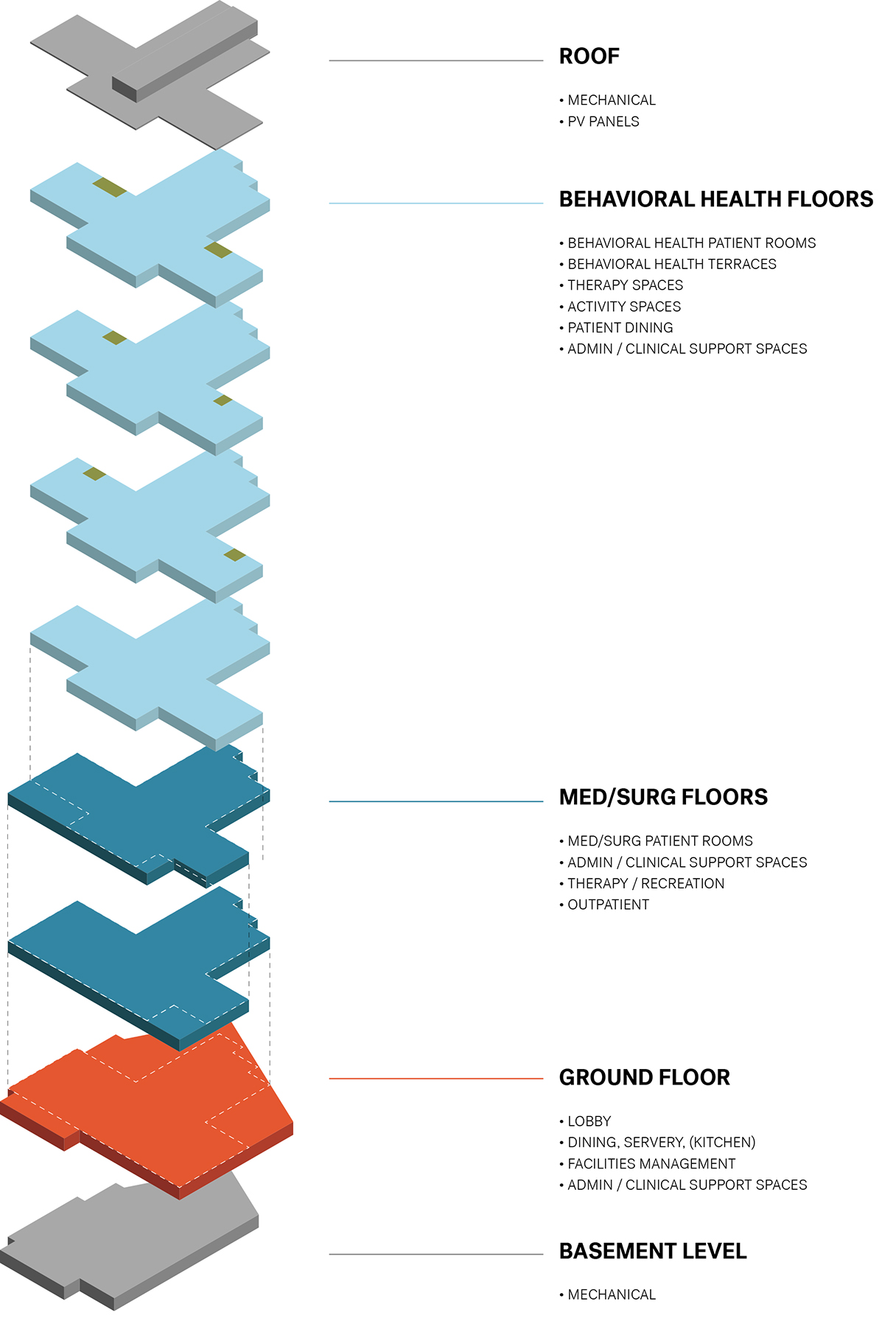 50 Med/Surg Beds to serve patients with both
Physical and Mental Health Conditions

100 Behavioral Health Beds
	Gero-Psych
	Acute
	Long-term Civil

Outpatient Specialty Services

New Kitchen and Dining to serve campus

Clinical Admin and Telepsychiatry

Trainingg and Education Spaces

Building Support
Vicinity Map
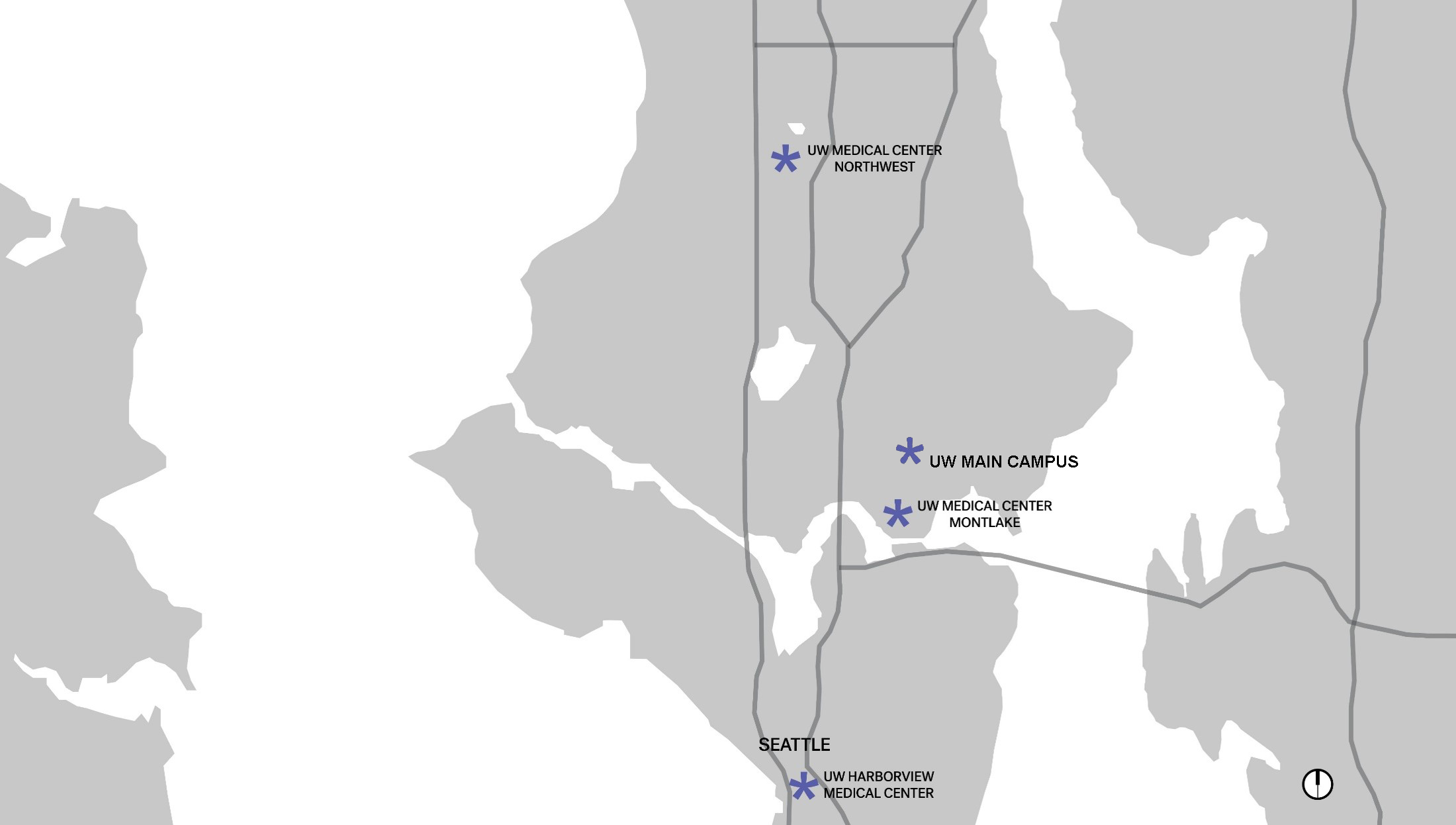 Campus Overview
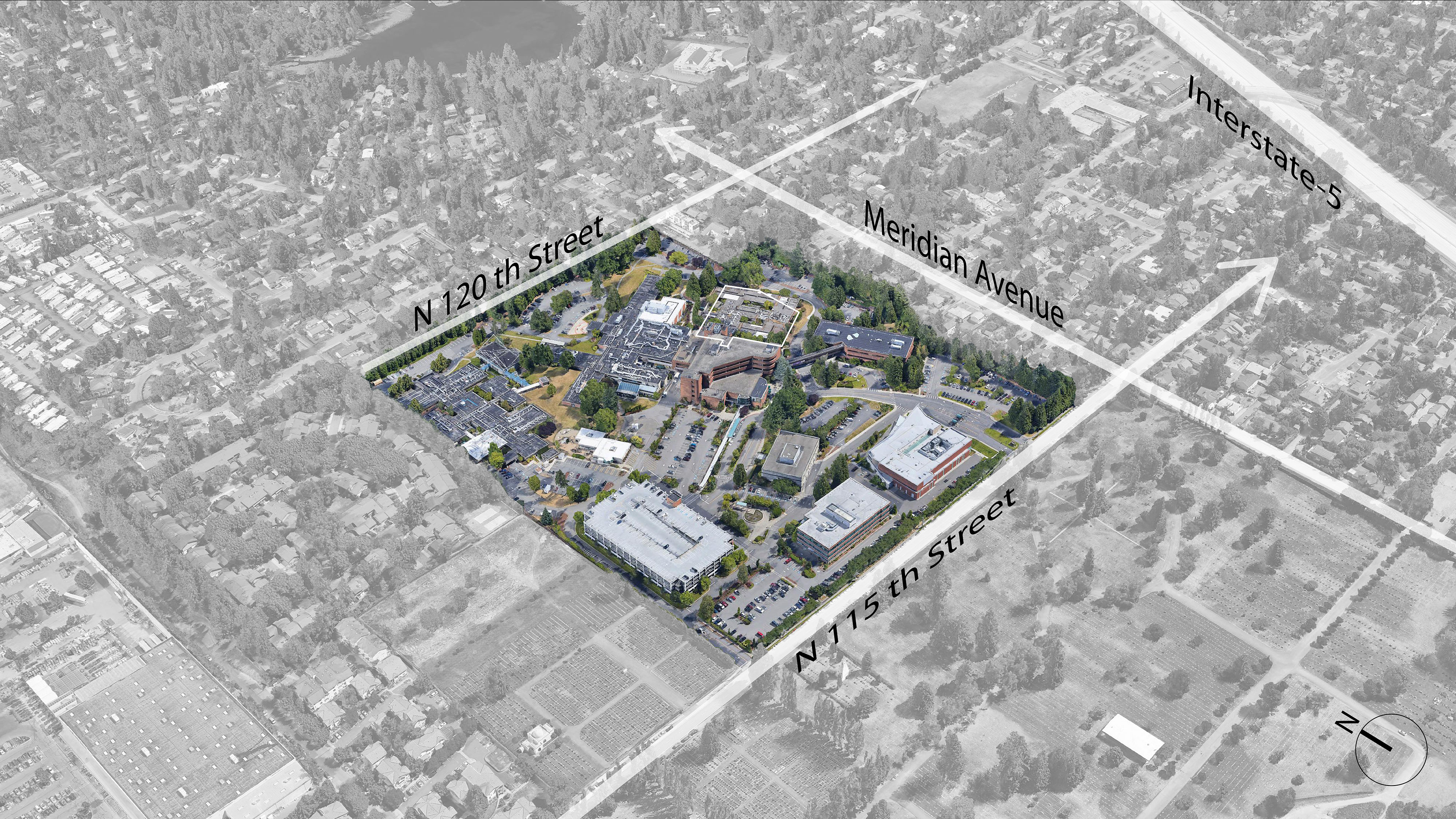 Campus Design Drivers
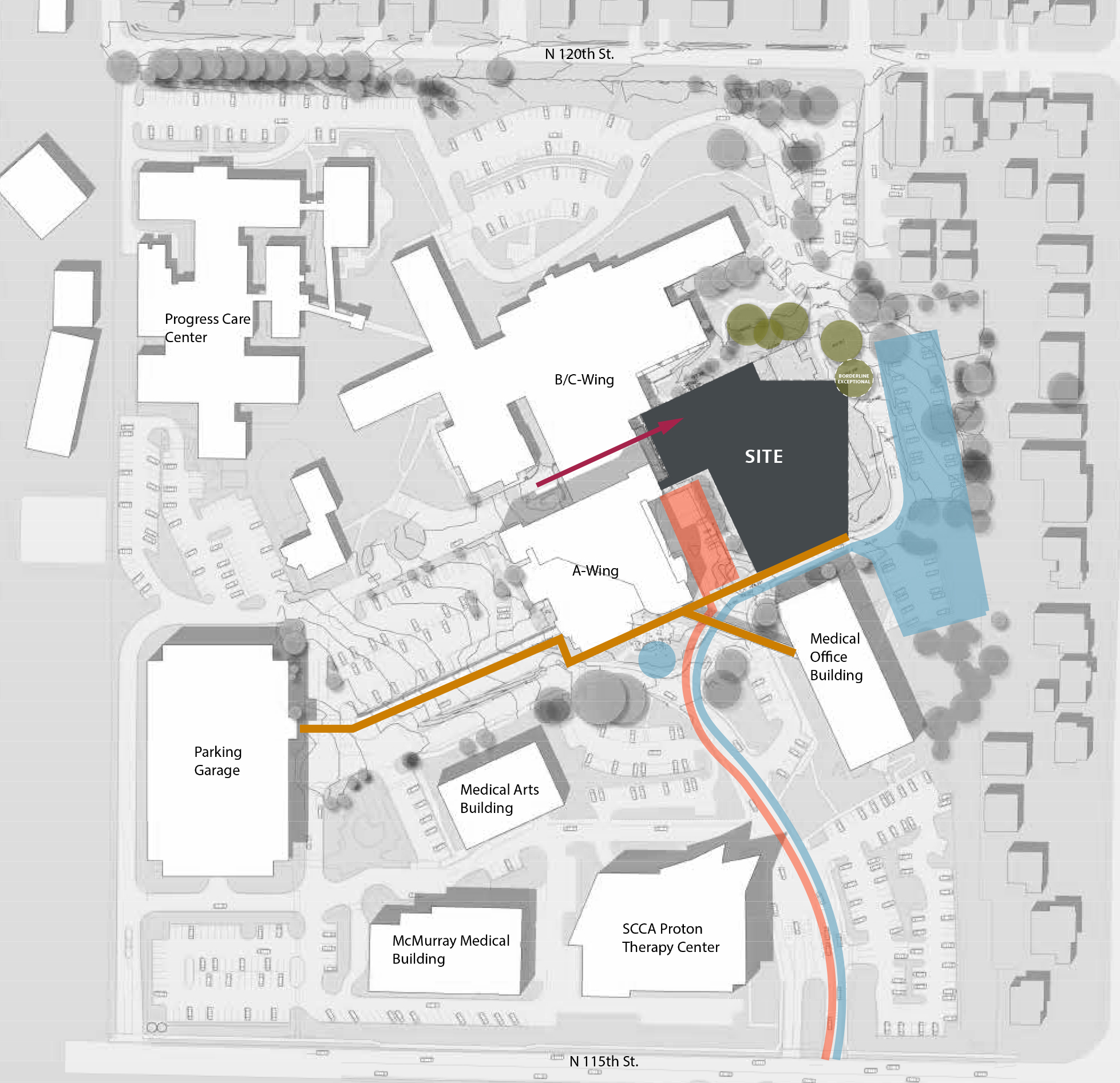 Northwest Hospital & Medical Center became
 part of the UW Medicine system in 2010

Bed Hospital
Outpatient Services
2,000 + Employees


44 Acres

Original Buildings:  1960
Medical Tower:  1983
Campus Design Drivers
Height Limit 105’

Setbacks
Campus Design Drivers
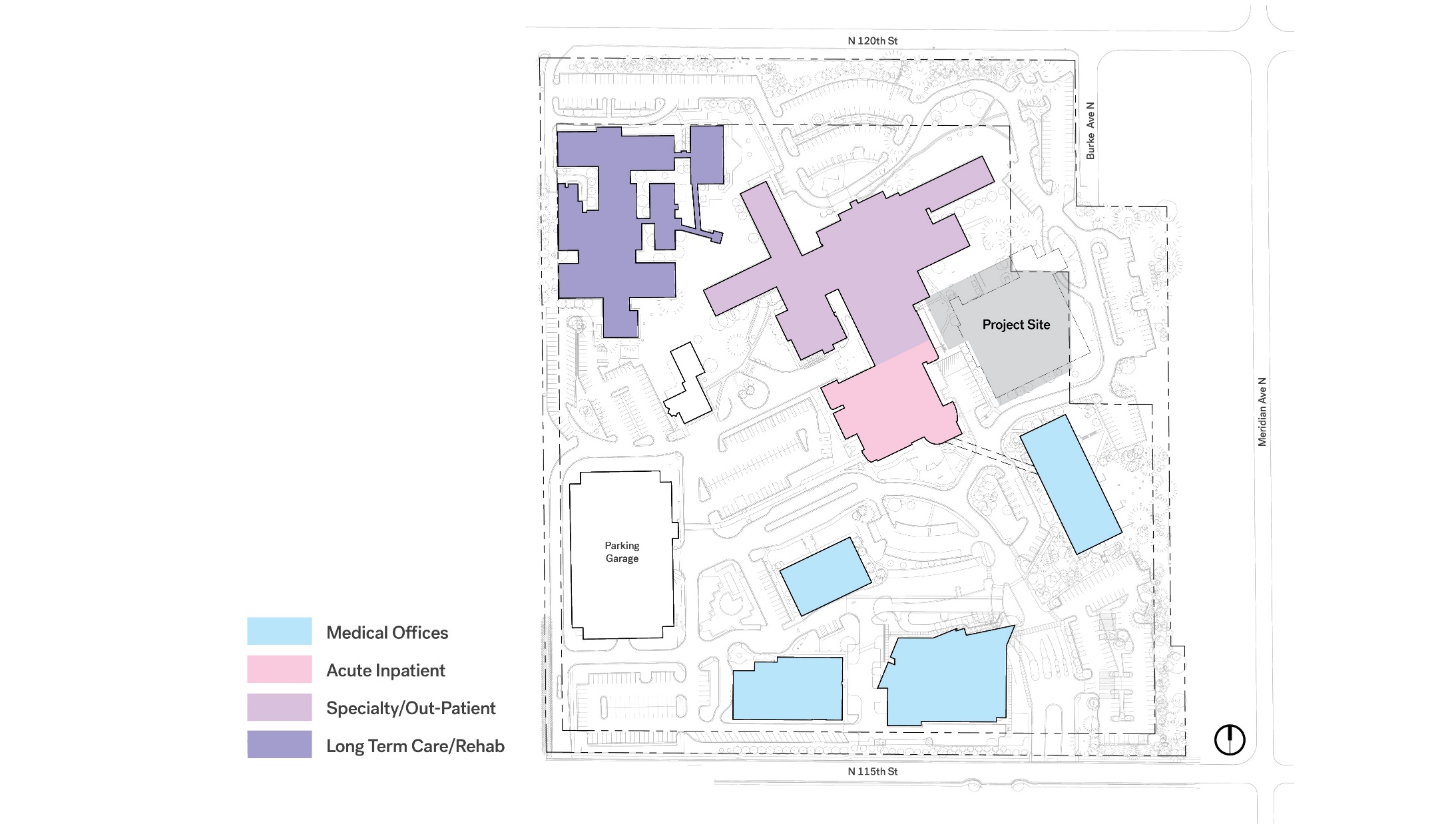 Masterplan Objectives

Preserve Openness And Greenery

Operational Efficiency

Campus Zoning

Sensitivity to Surrounding
Community

Flexibility
Program Design Drivers
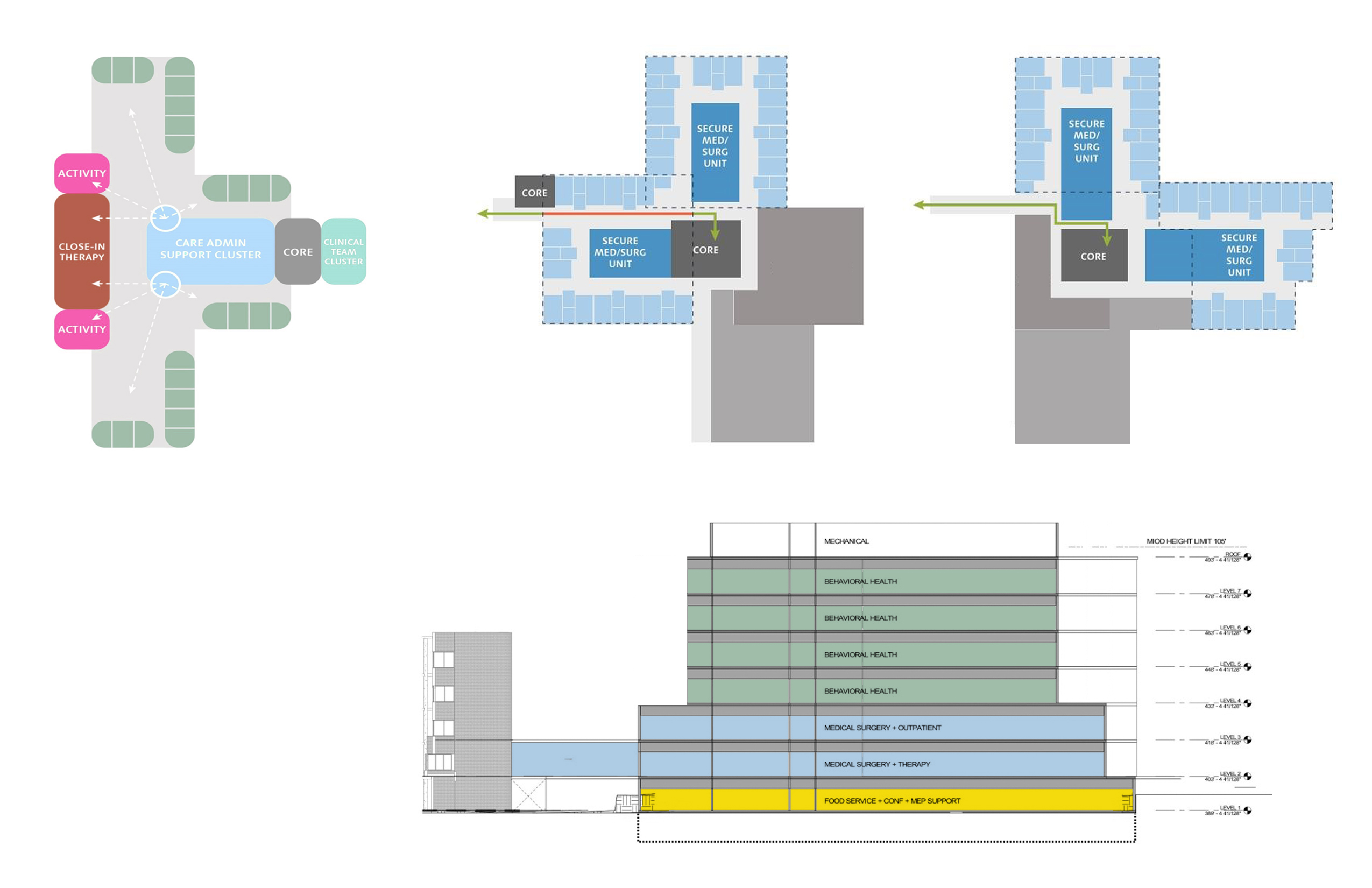 Behavioral Health Unit Model of Care                                   Patient Privacy, Views, Public/Patient/ Service Circulation
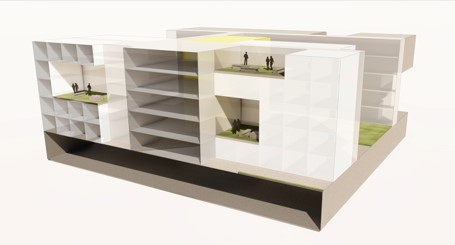 Patient Access to Outdoors on Upper Floors                        Program Building Connections and Stacking
Program Design Drivers
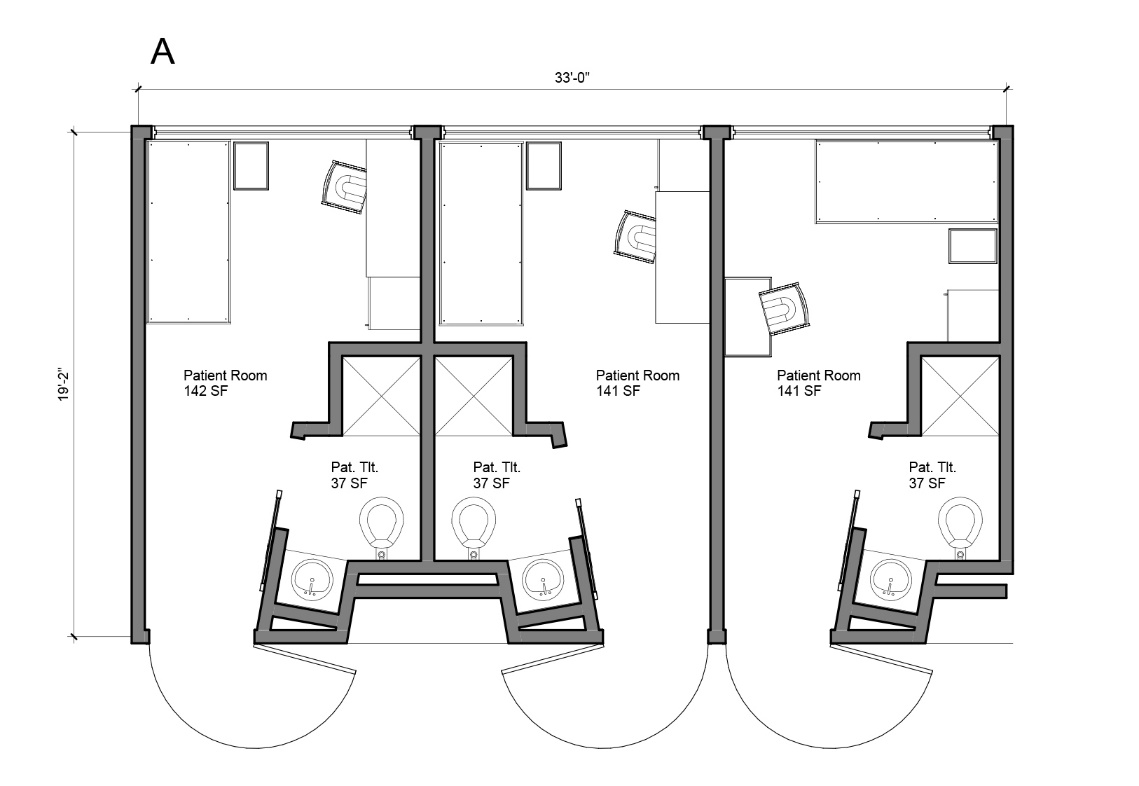 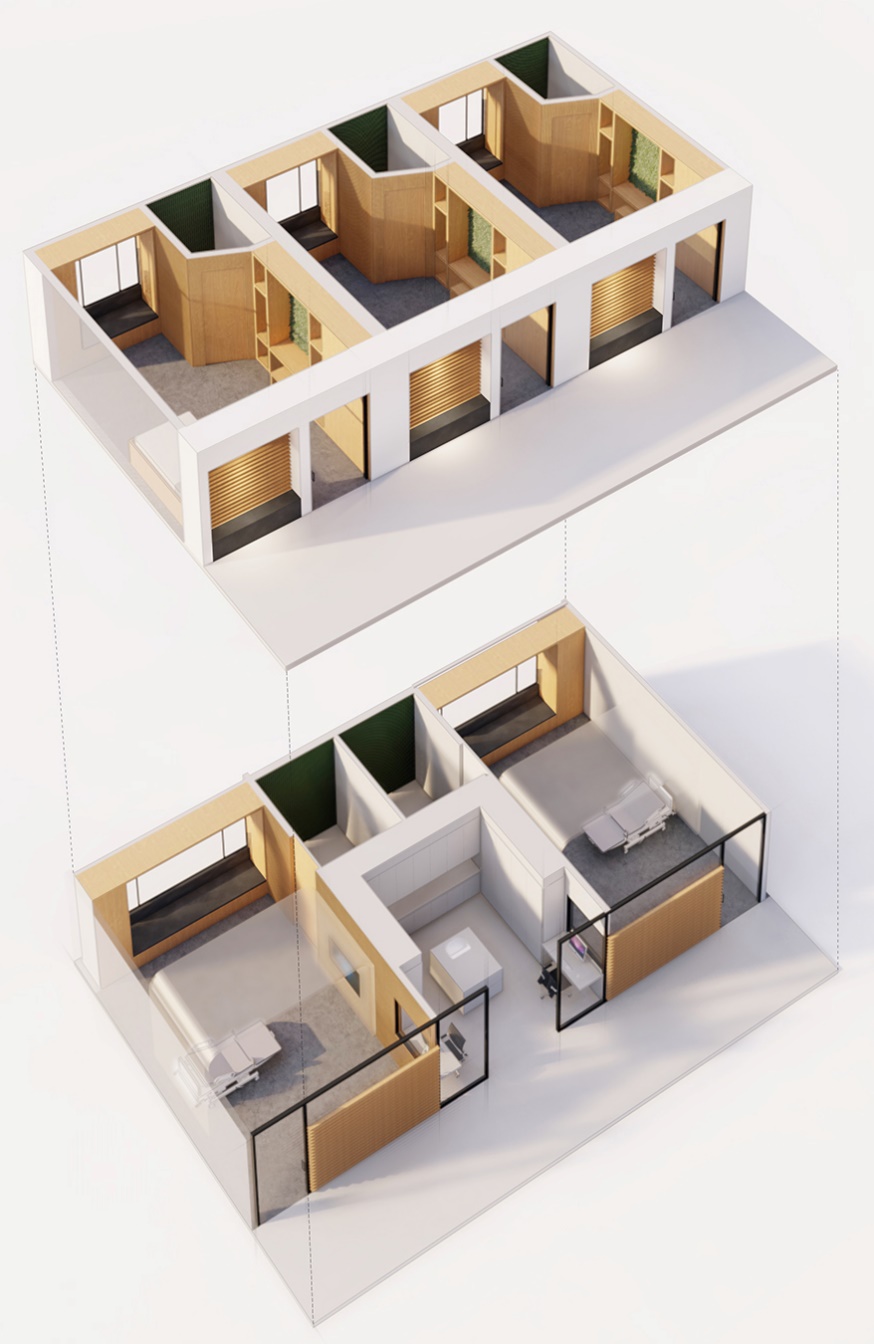 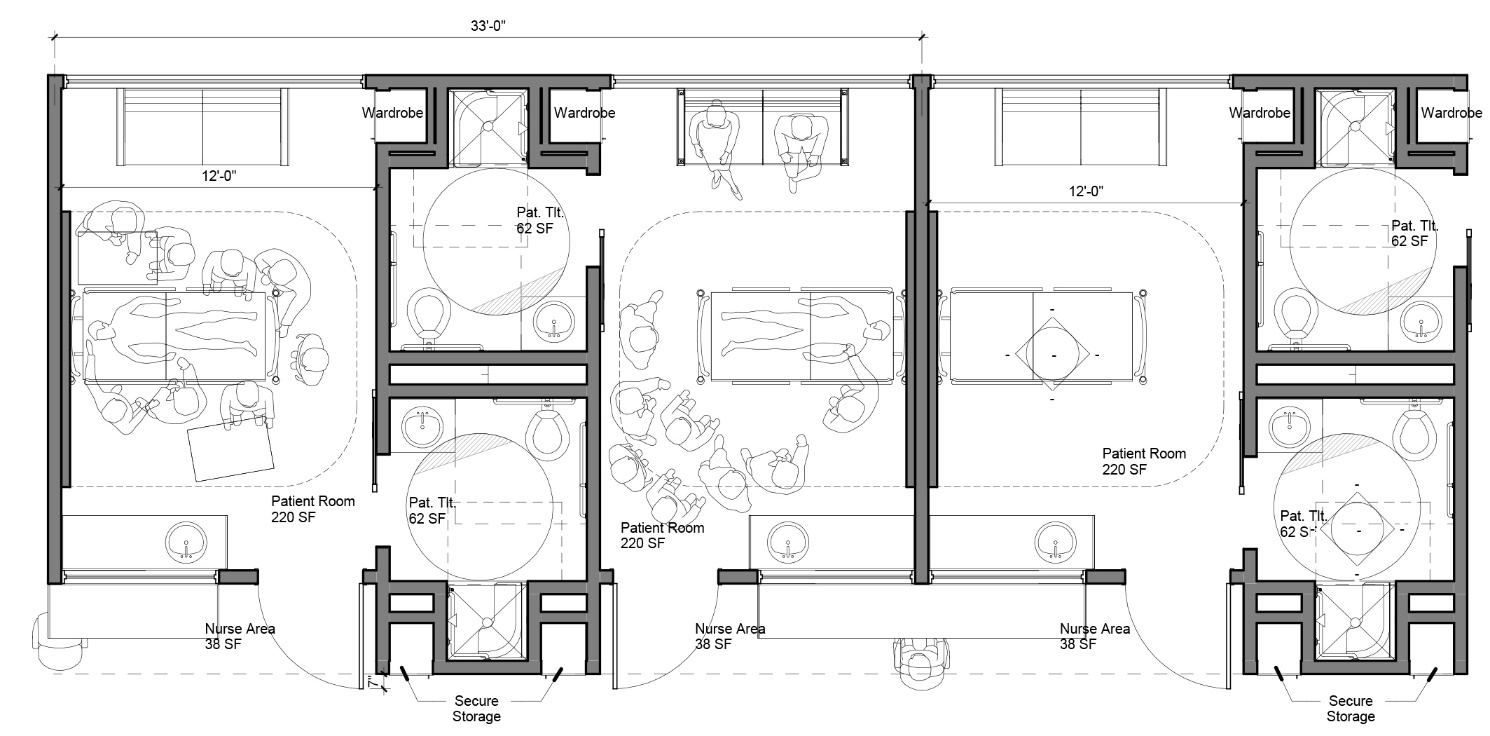 Massing Studies
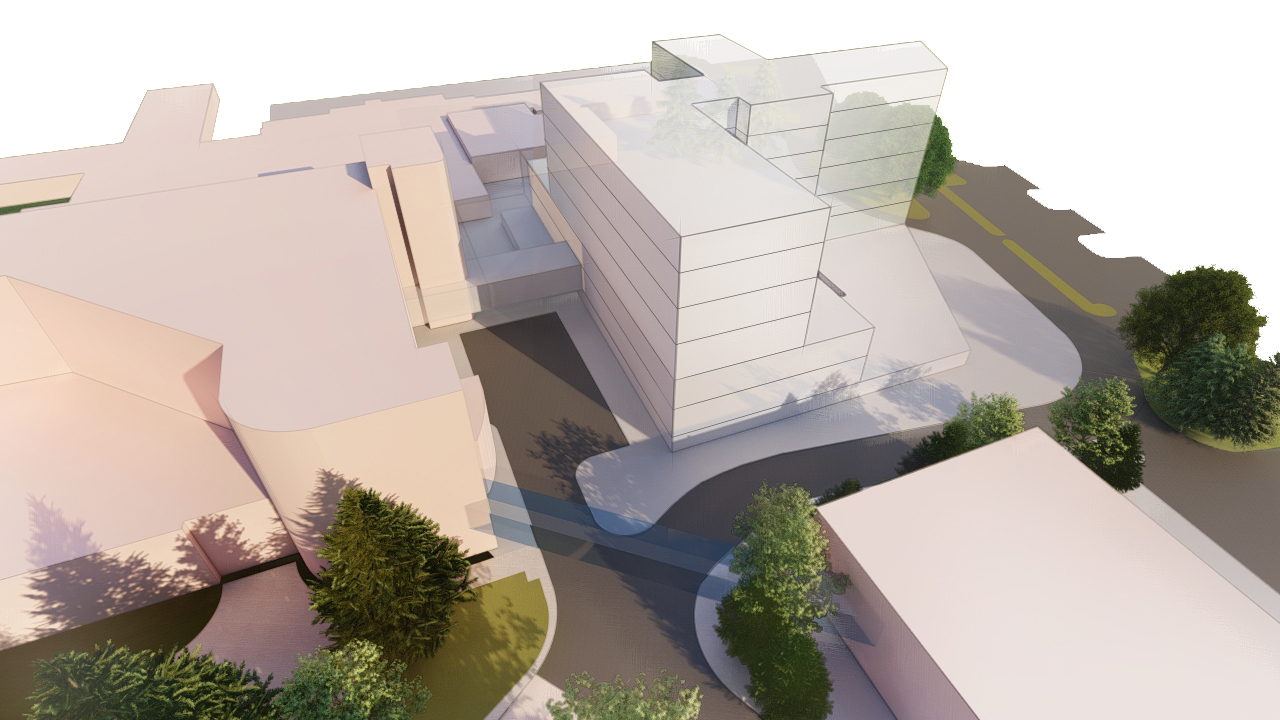 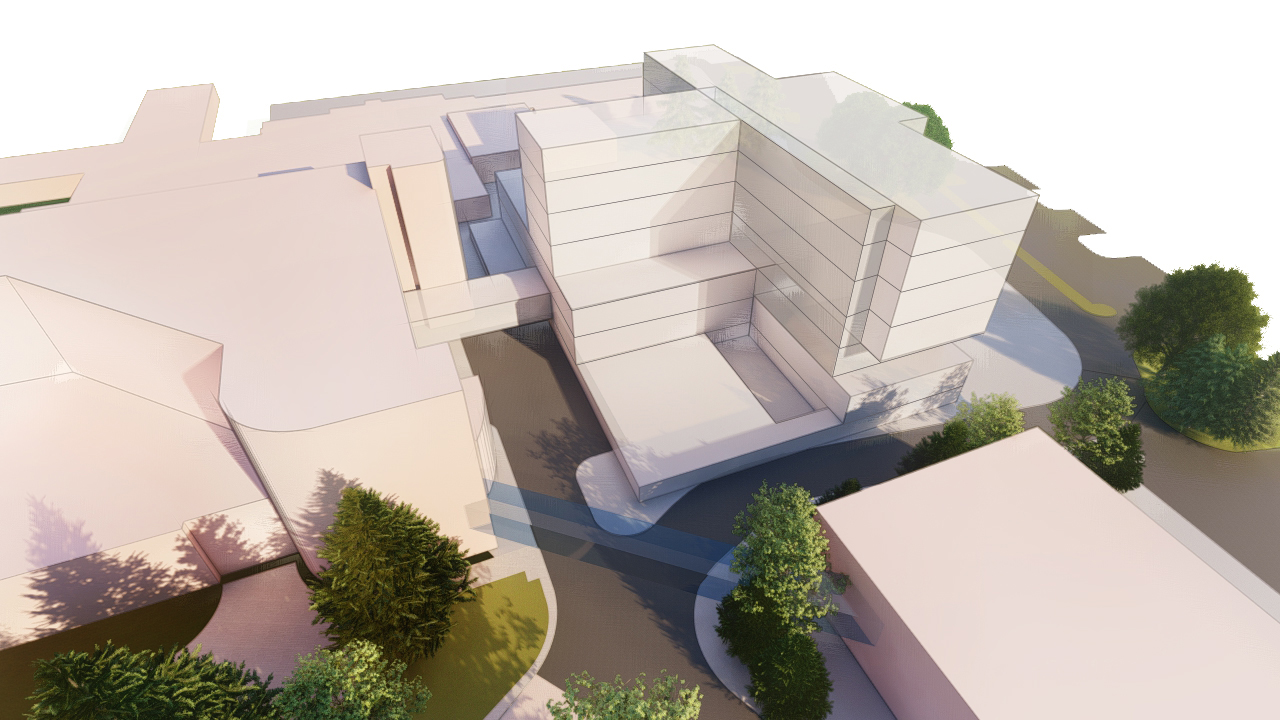 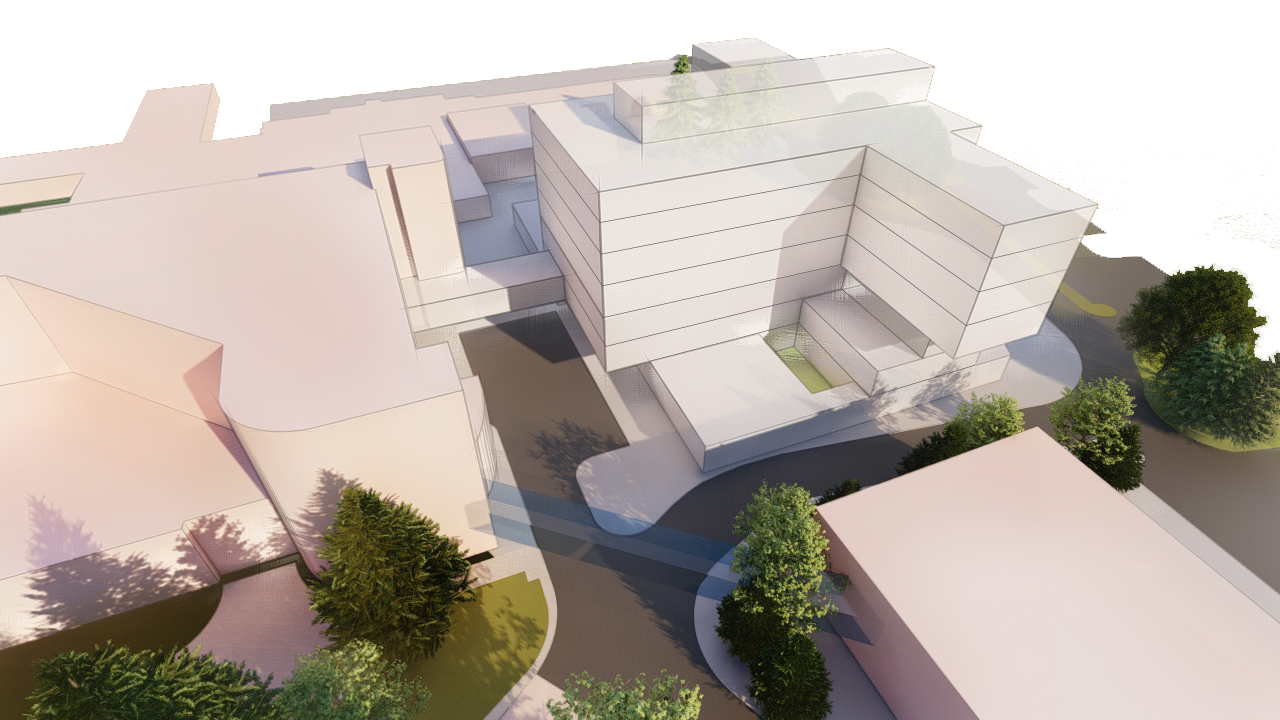 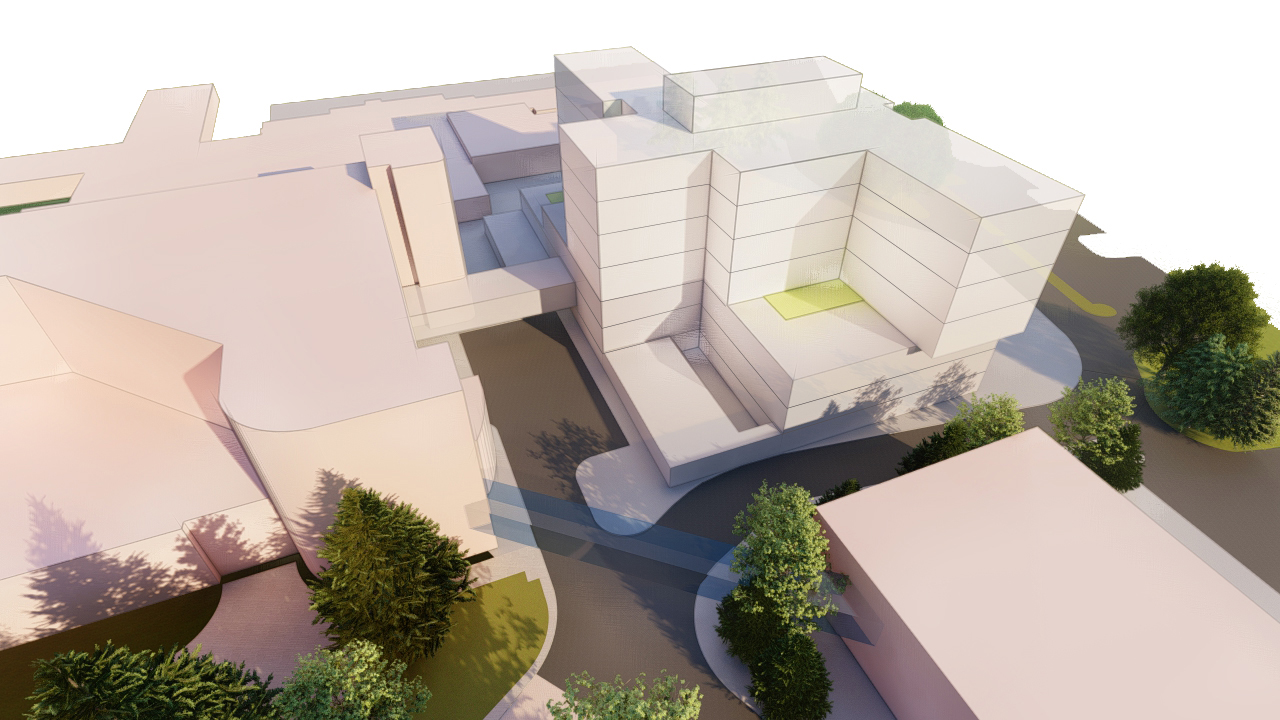 Site Design Drivers
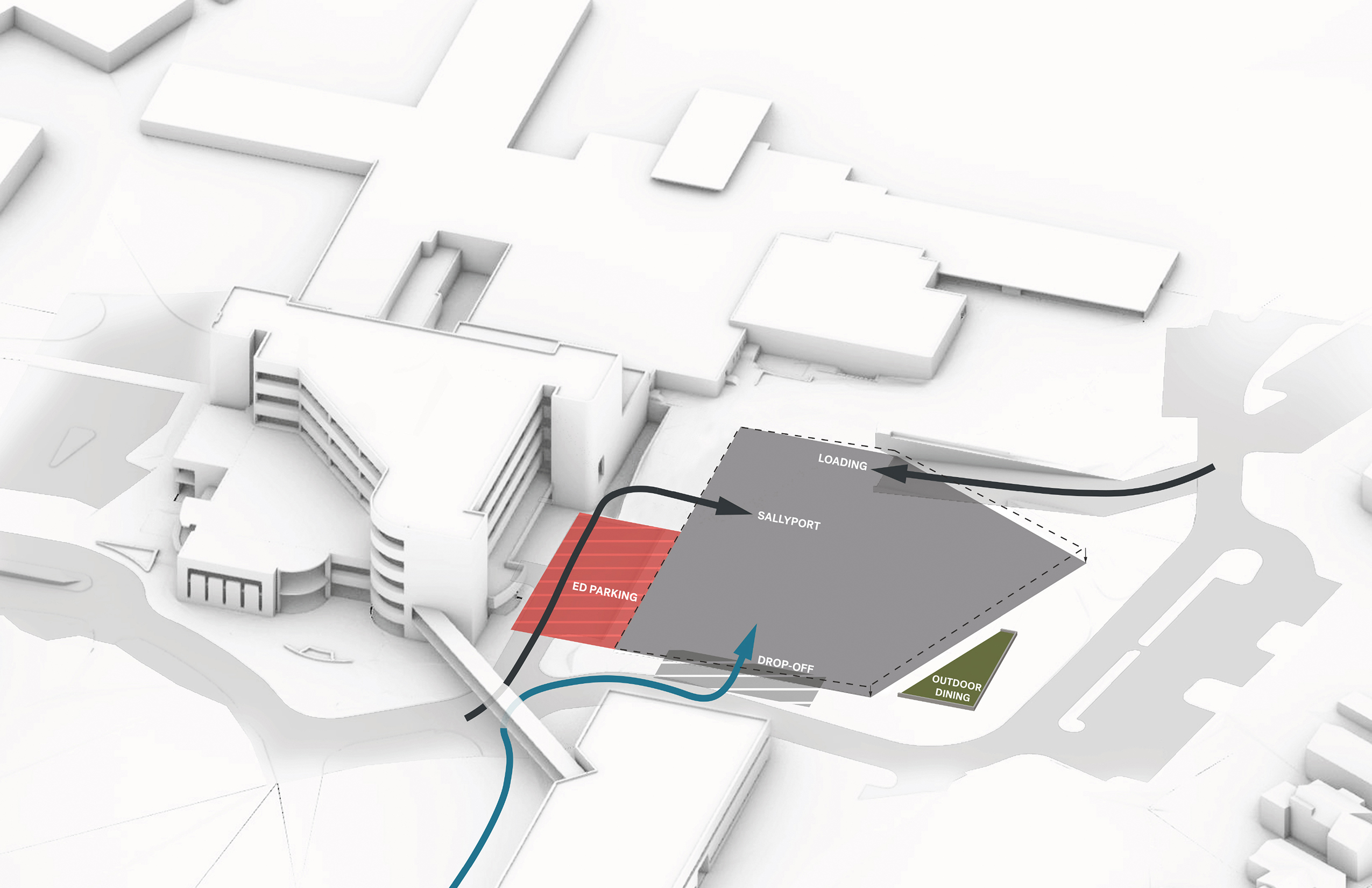 Maximize Level 1 Footprint
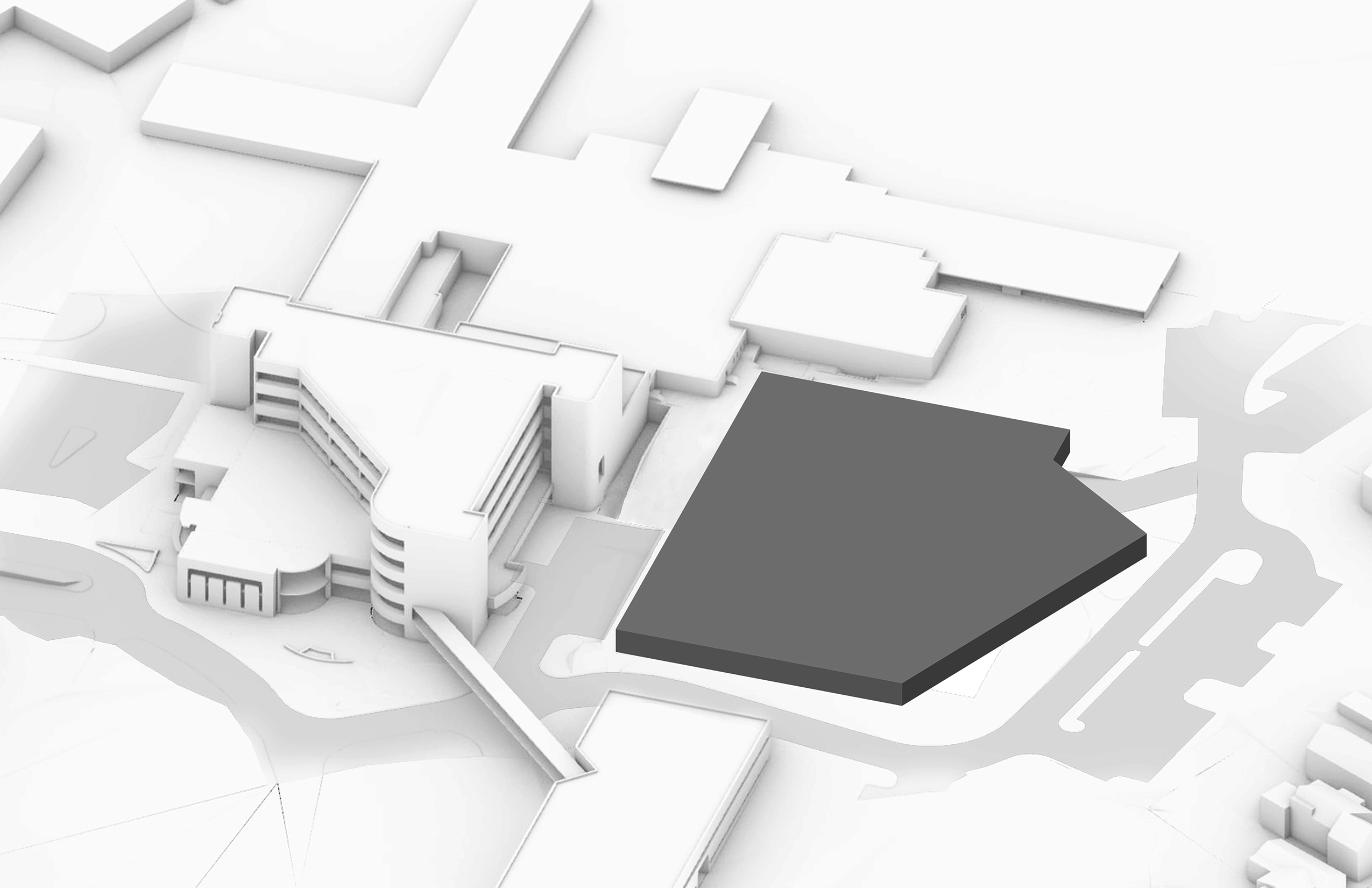 Level 1 Diagram
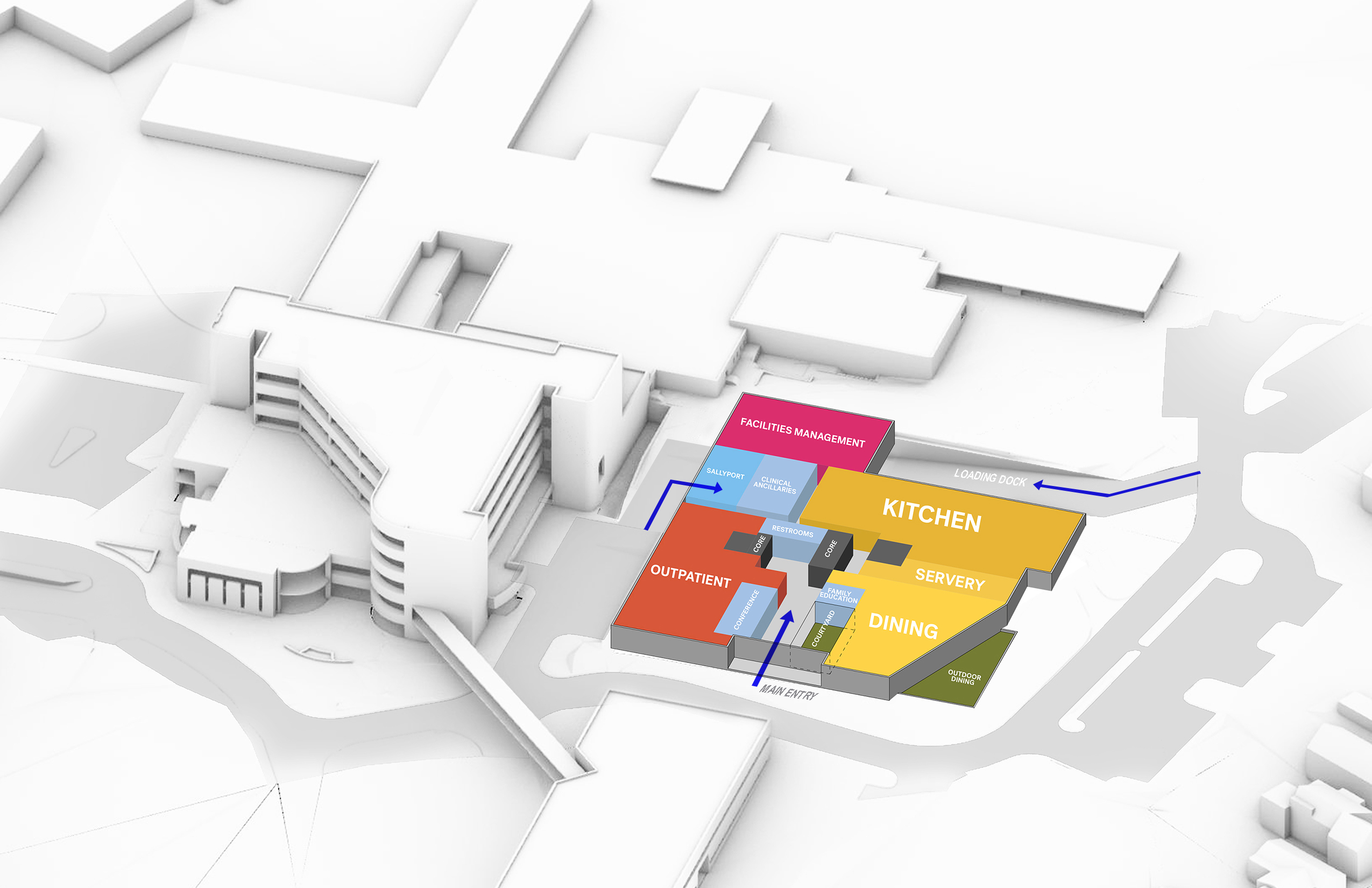 Level 2 Diagram
Med/Surg Patient Unit and Connections to Main Hospital
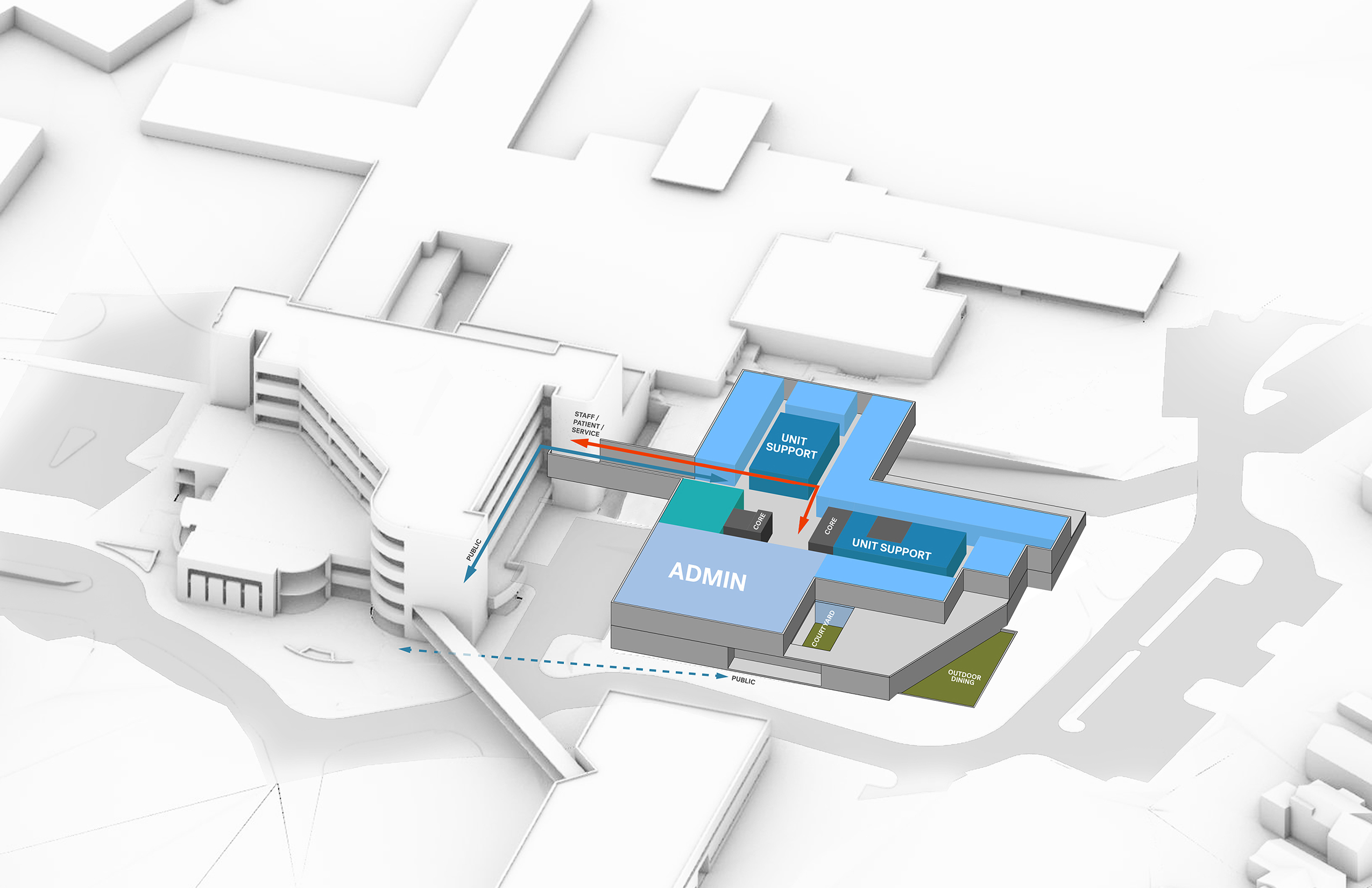 Level 3 Diagram
Med/Surg Patient Unit
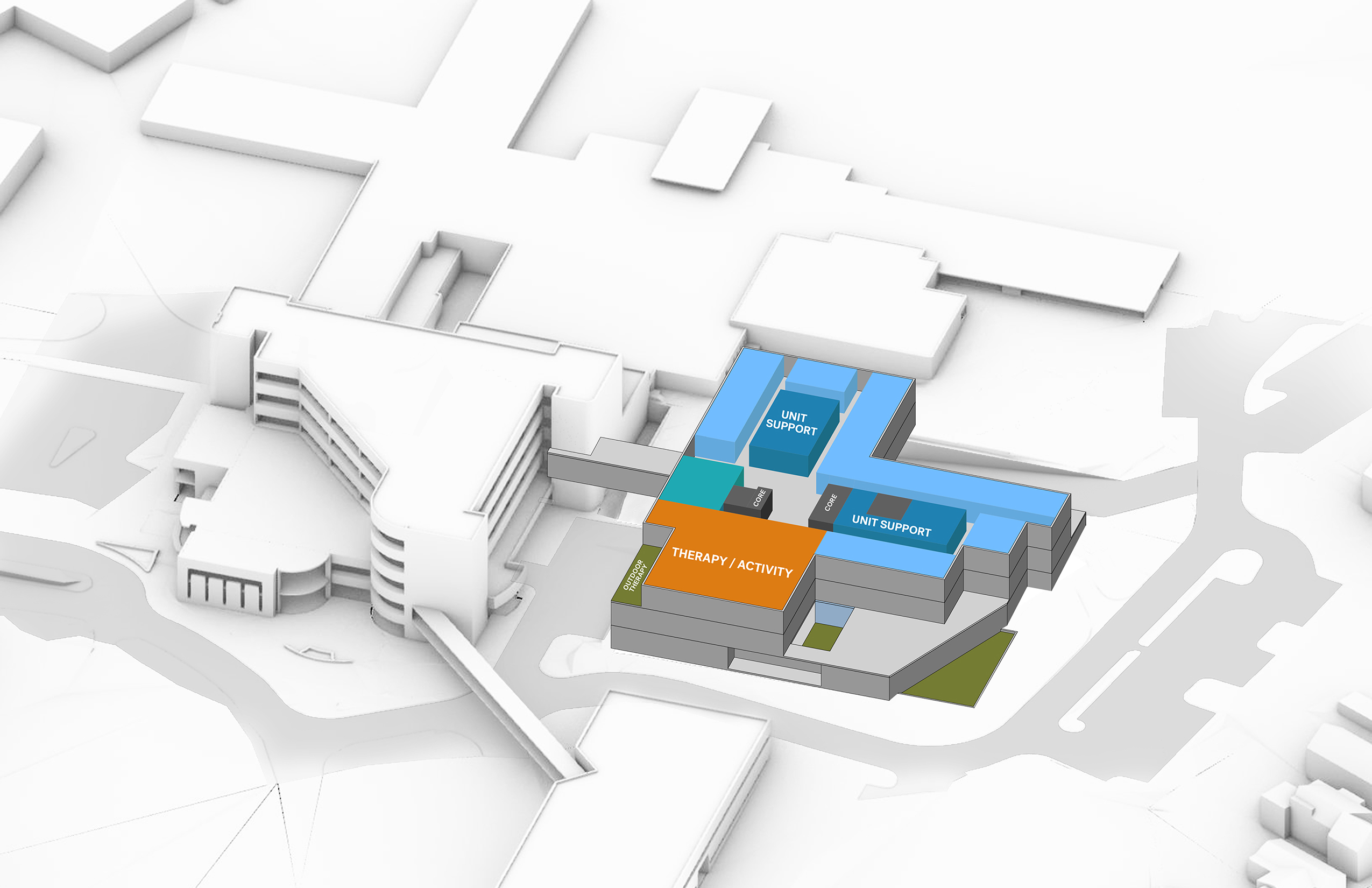 Level 4-7 Diagram
Behavioral Health Patient Units
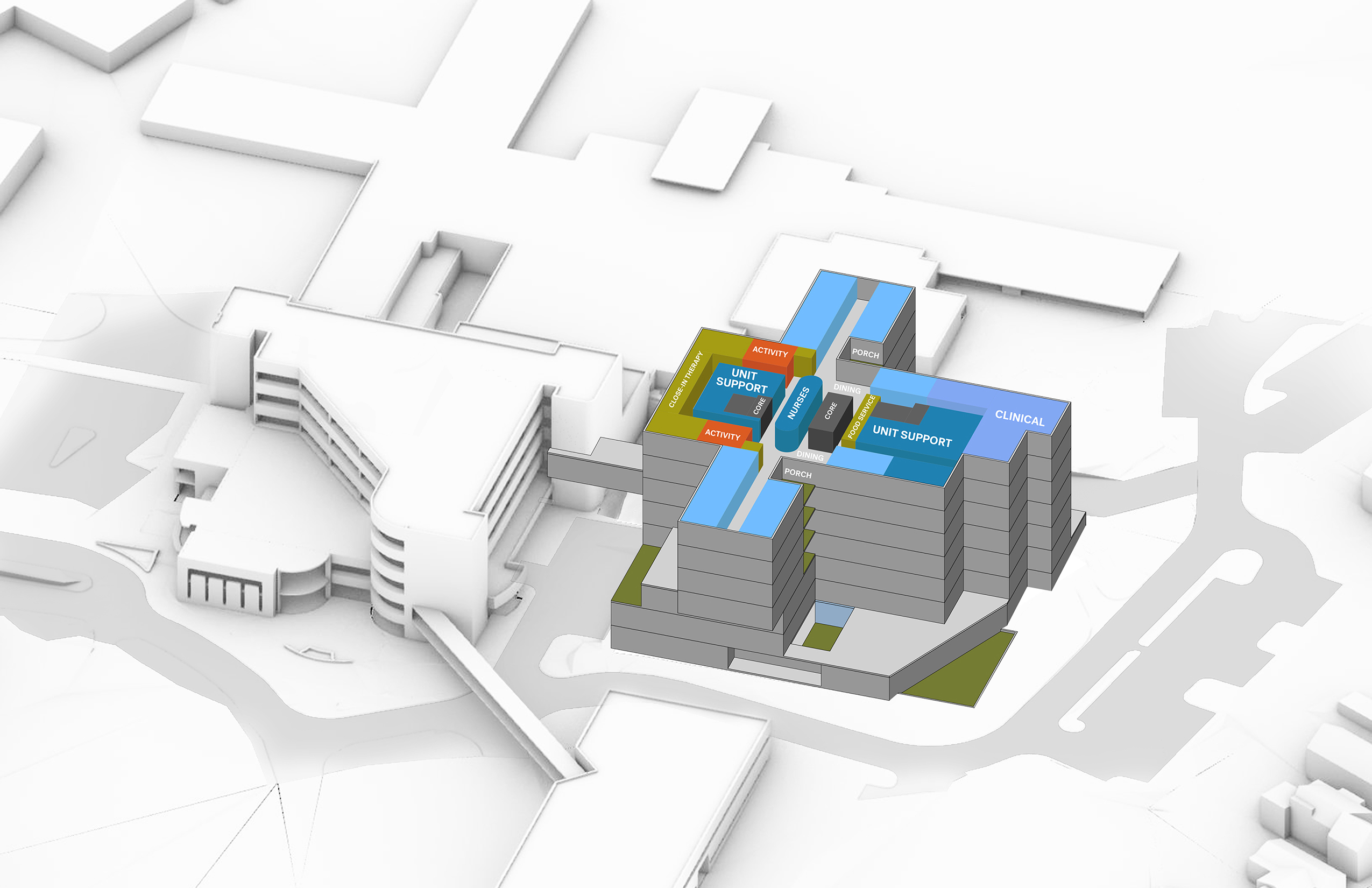 Building Massing
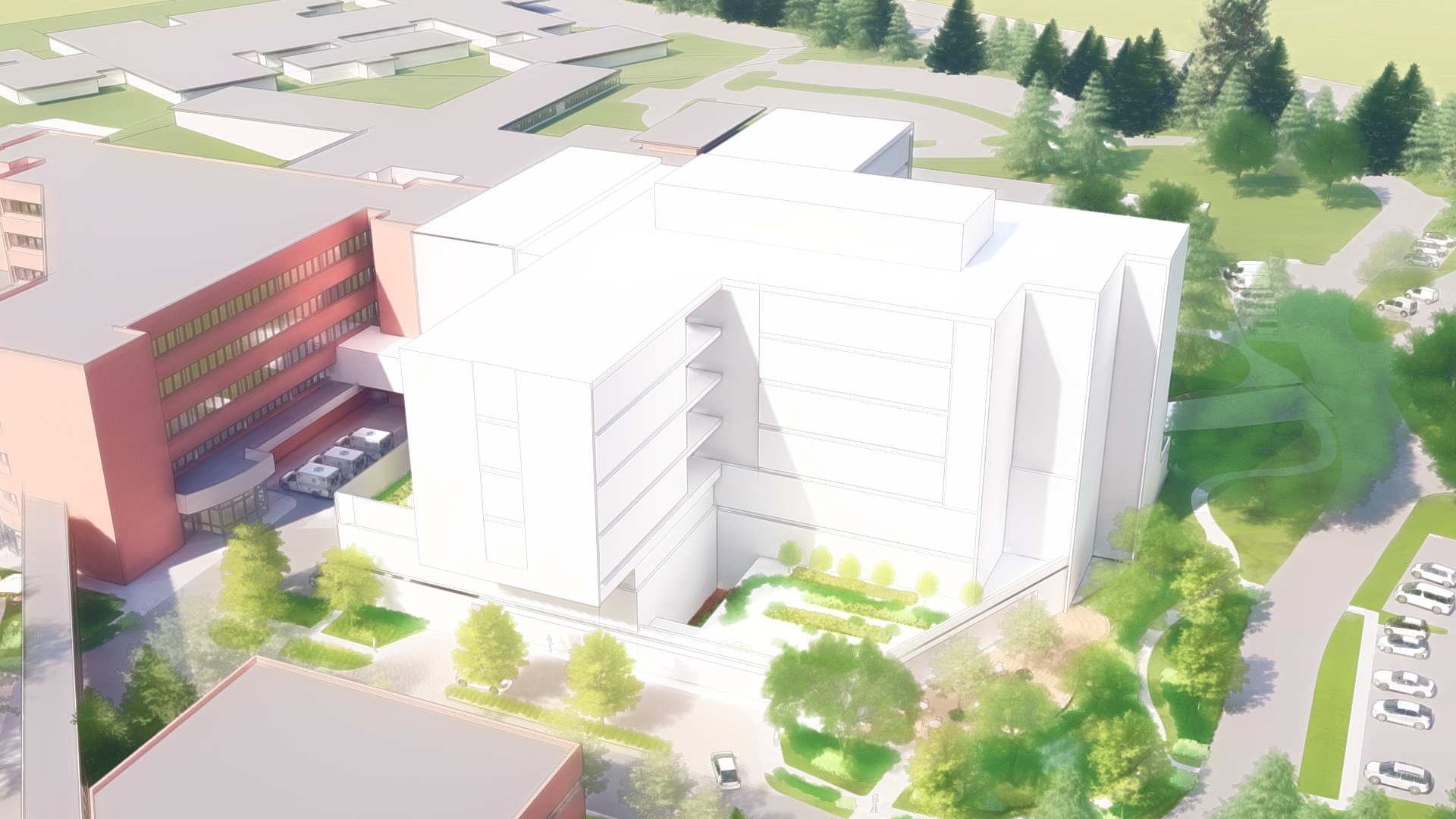 Building Massing
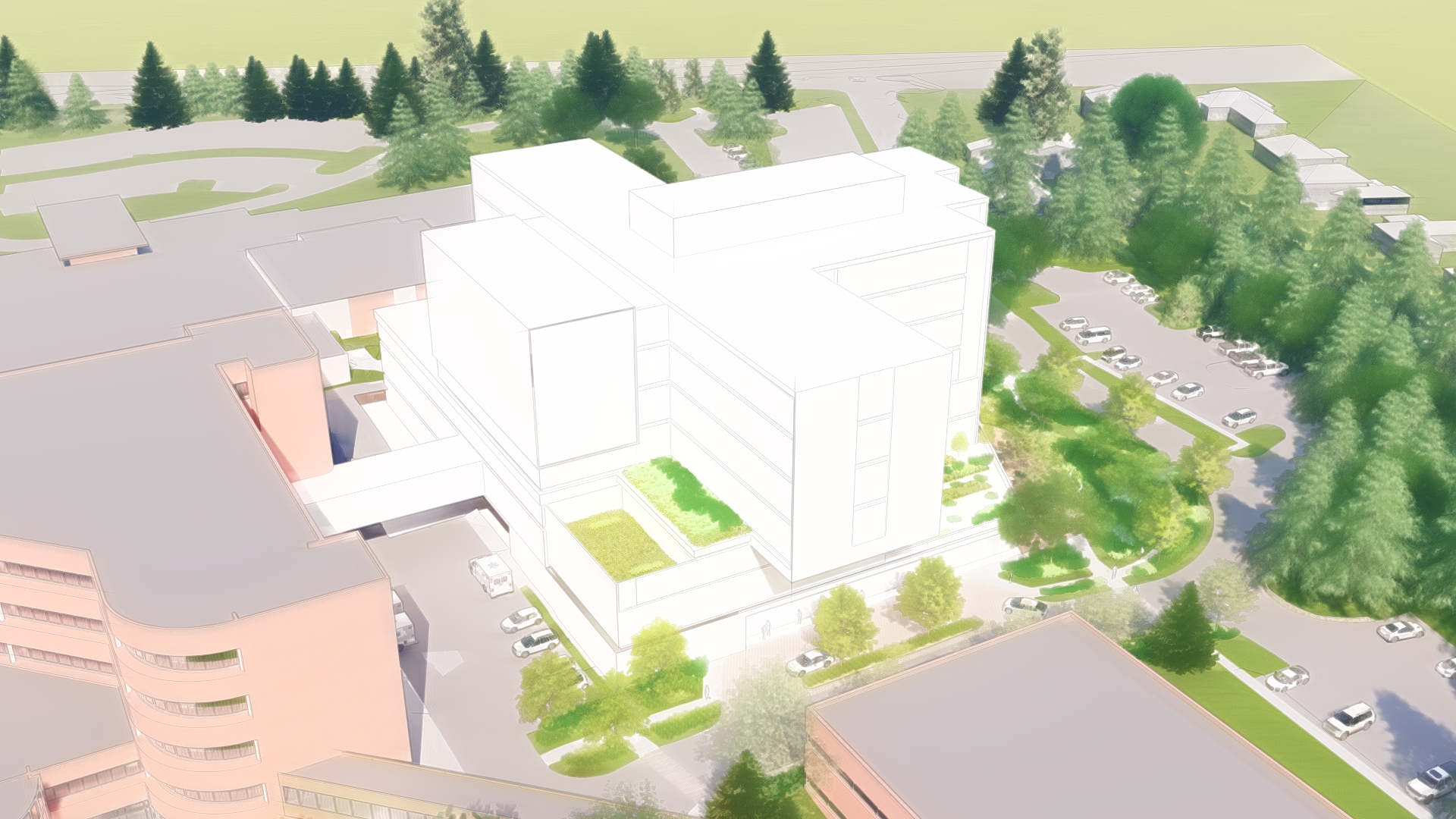 Building Massing
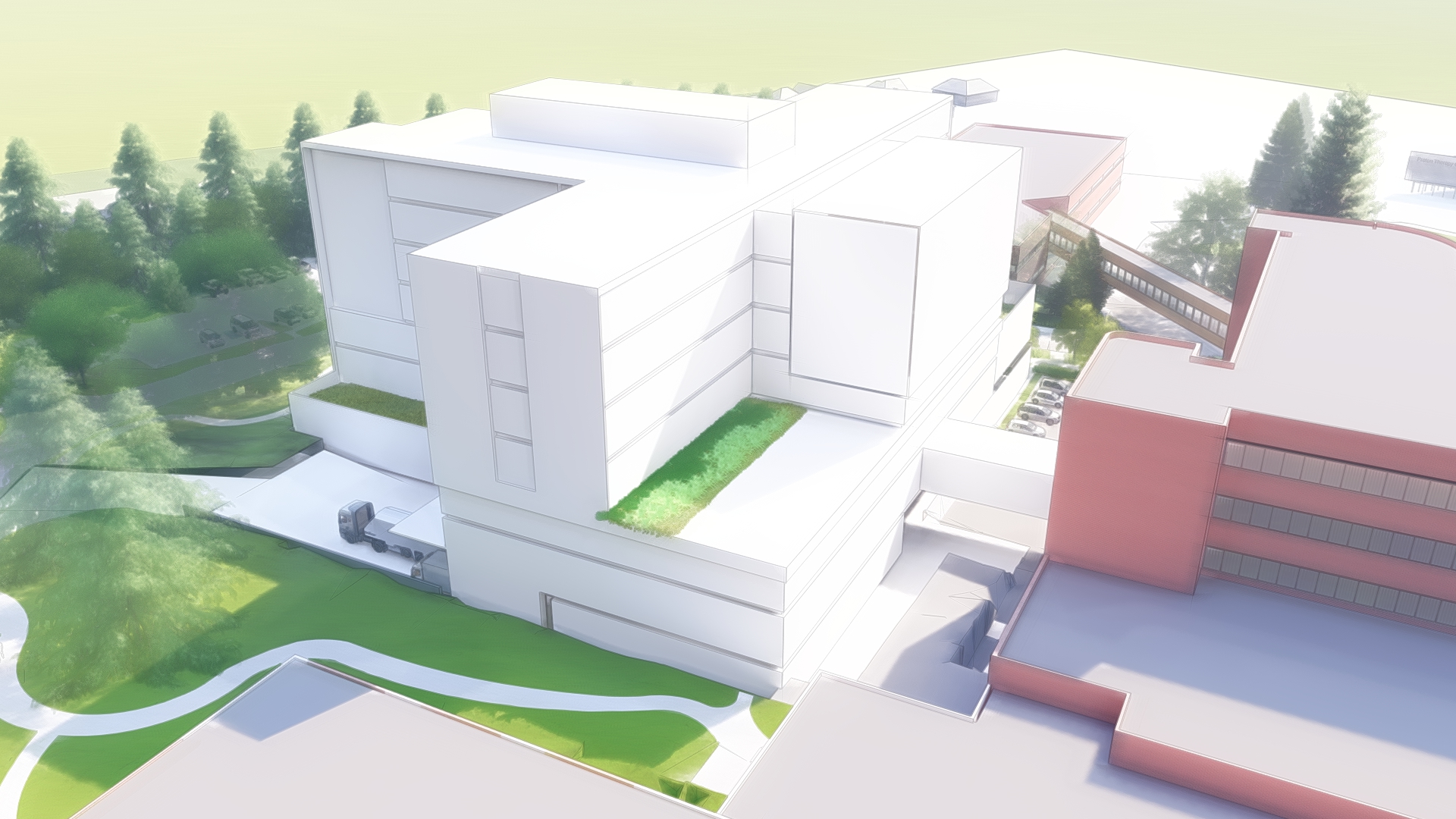 Landscape Design Objectives
Fit the building into the Campus 
Respect and preserve the exceptional trees and tree groves
Provide proximate parking for the visitors to reinforce “welcoming” a Guiding Principle
Create safe pedestrian and vehicular movement
Provide adequate ADA parking and access to the building
Create an inviting entry sequence for vehicles and pedestrians
Work within the budget
Connect the patients, visitors and staff to the outdoors
Campus Plan
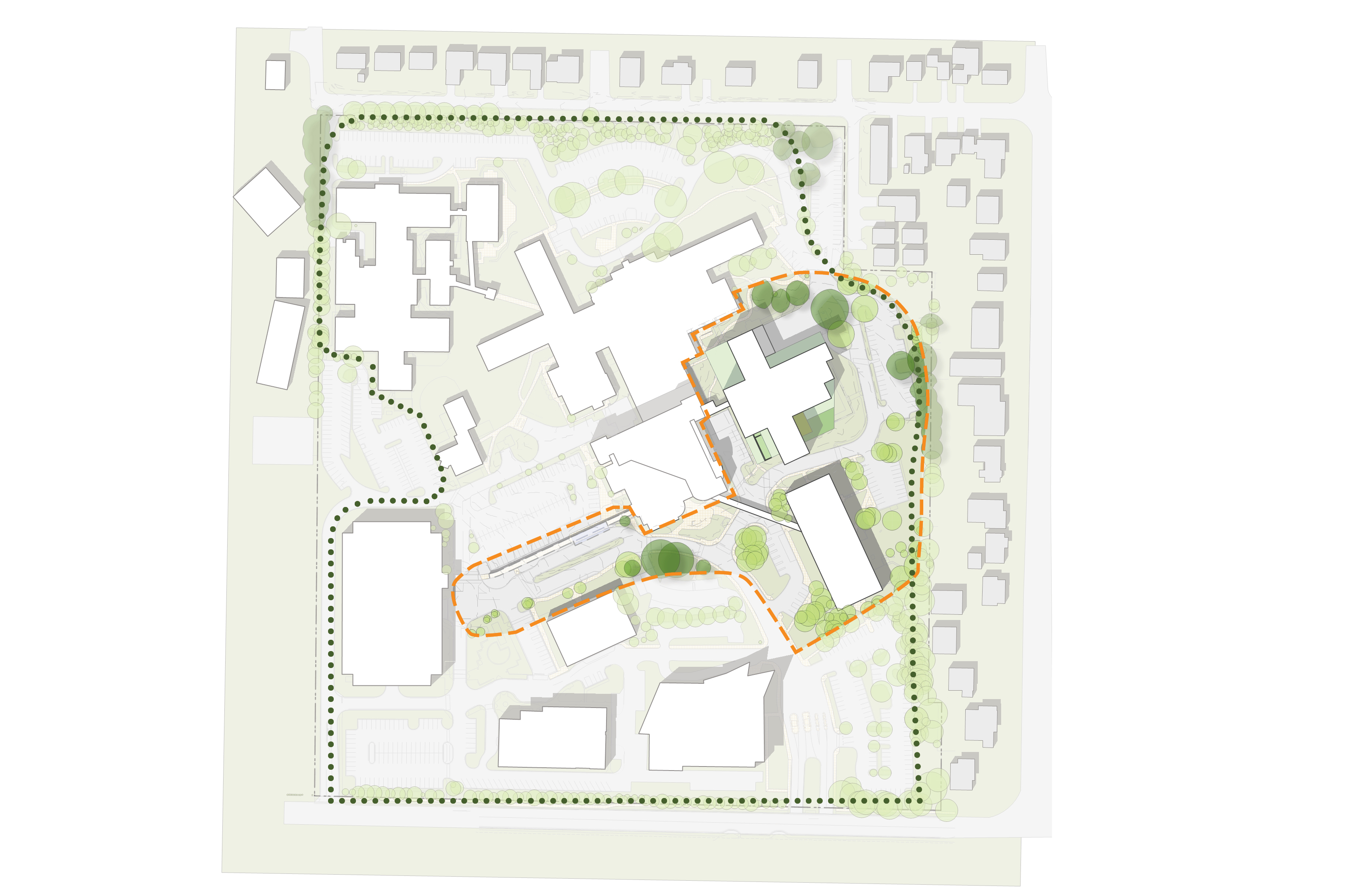 N 120th St.
Progressive 
Care Center
B/C-Wing
Lot D
Behavioral Health Teaching Facility
Childcare
A-Wing
Lot C
Green Heart
Medical Office 
Building
Green Spine
Lot B
Parking
Garage
Medical Arts 
Building
Limit of Work
Campus Loop Trail
SCCA Proton 
Therapy Center
McMurray Medical 
Building
N 115th St.
N
Primary Vehicular and Pedestrian Movement
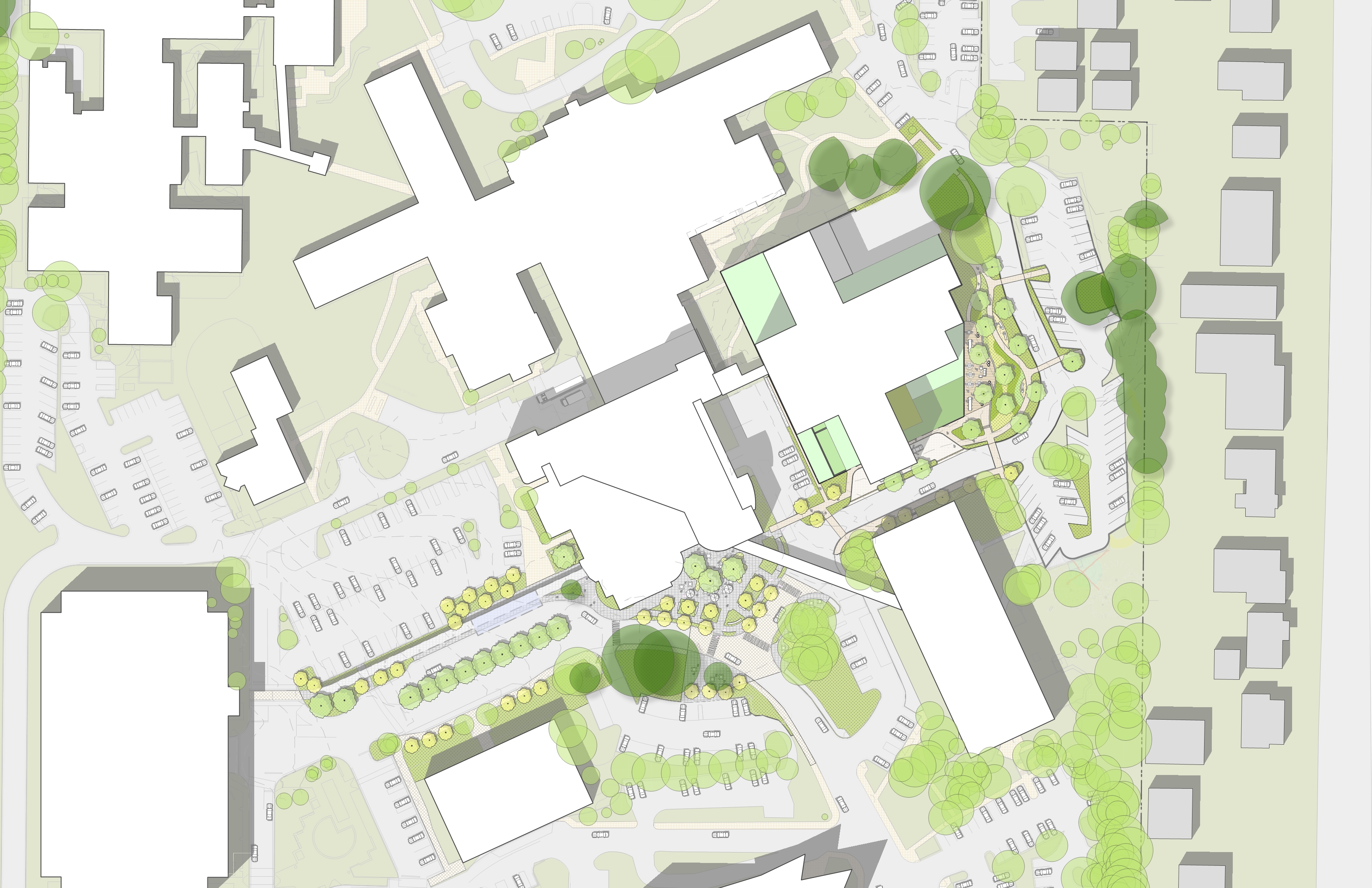 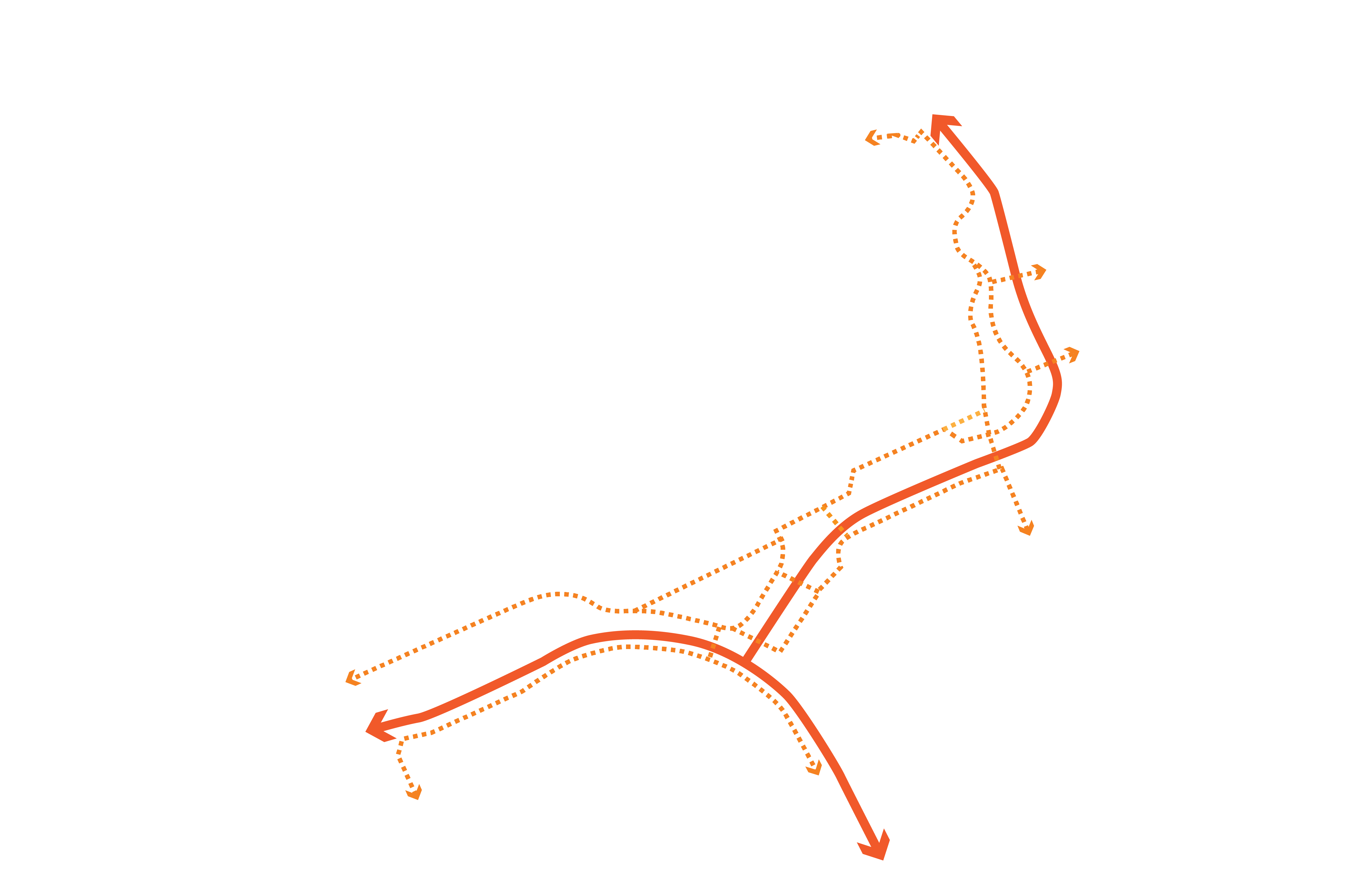 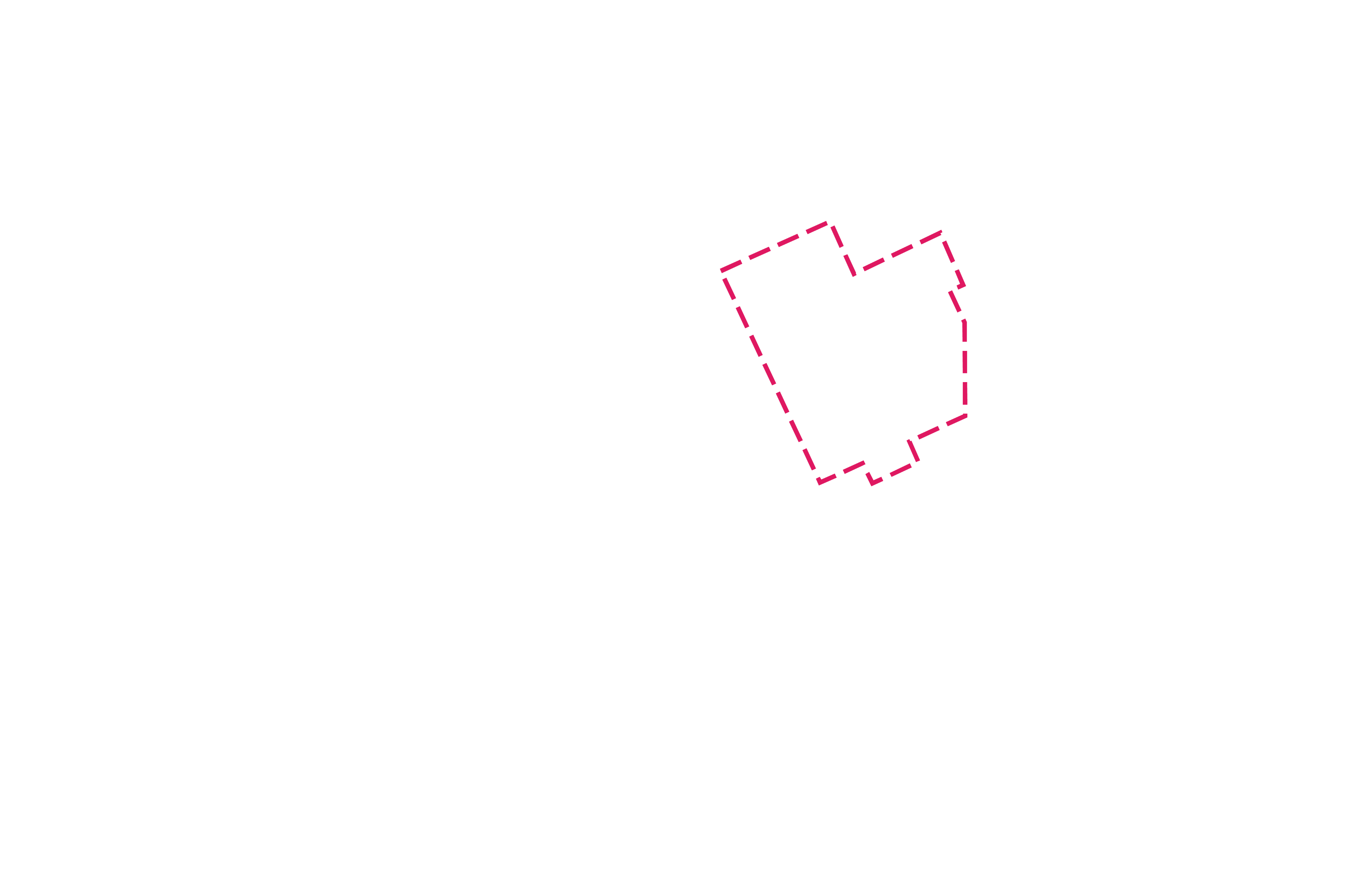 Progressive 
Care Center
B/C-Wing
BHTF
Childcare
A-Wing
Medical Office 
Building
Parking
Garage
Medical Arts 
Building
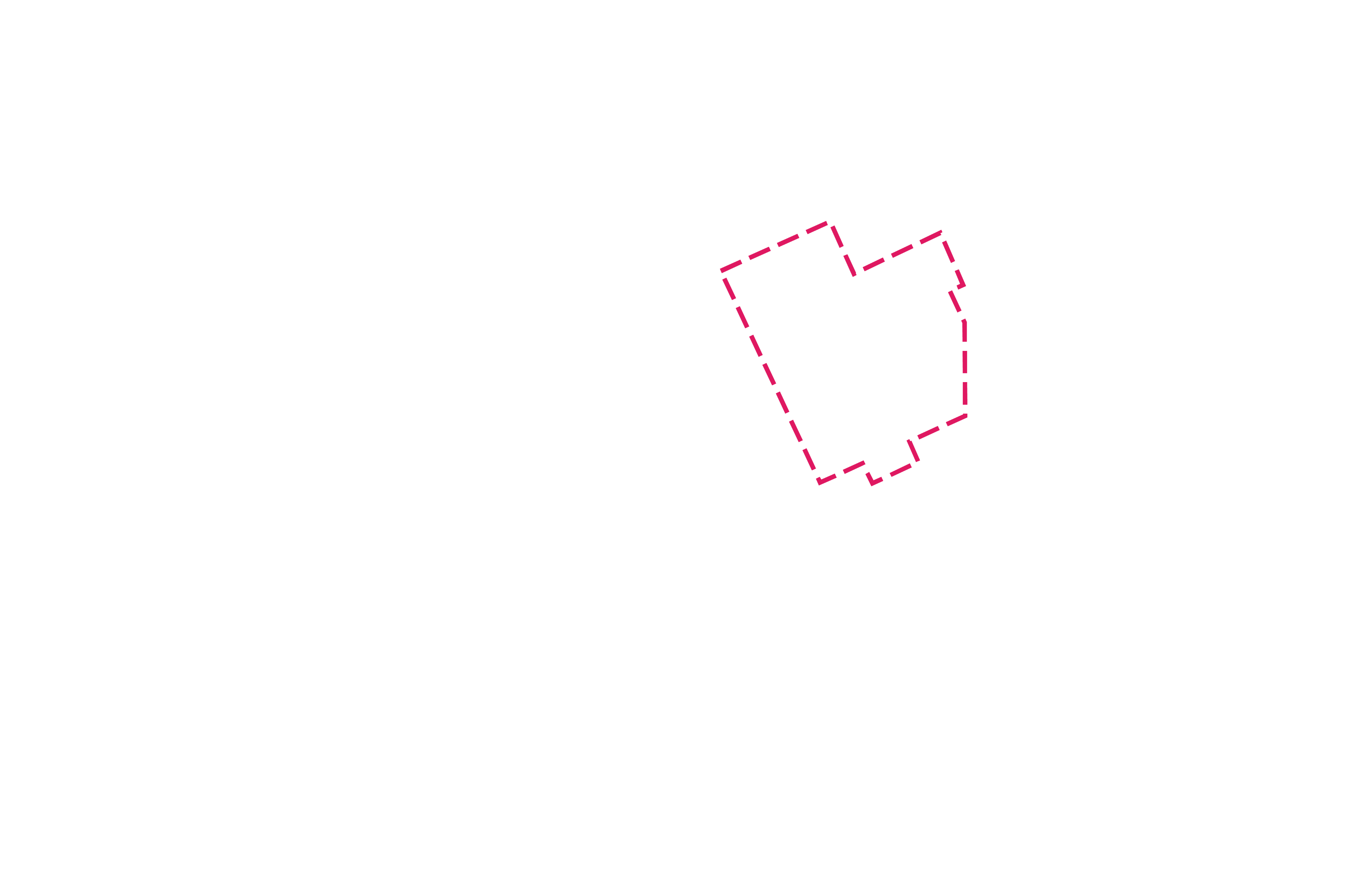 Project Adjacent Parking
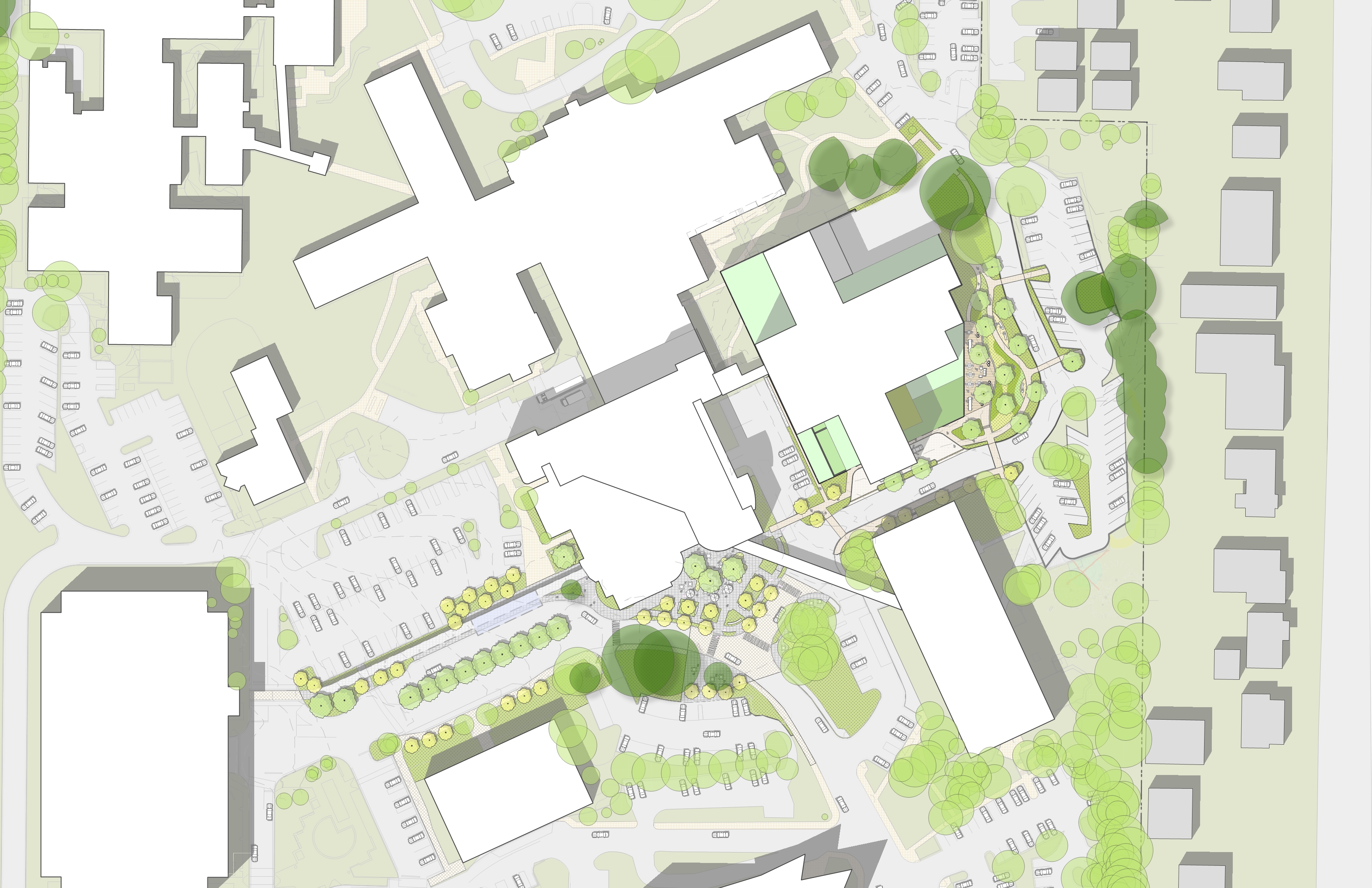 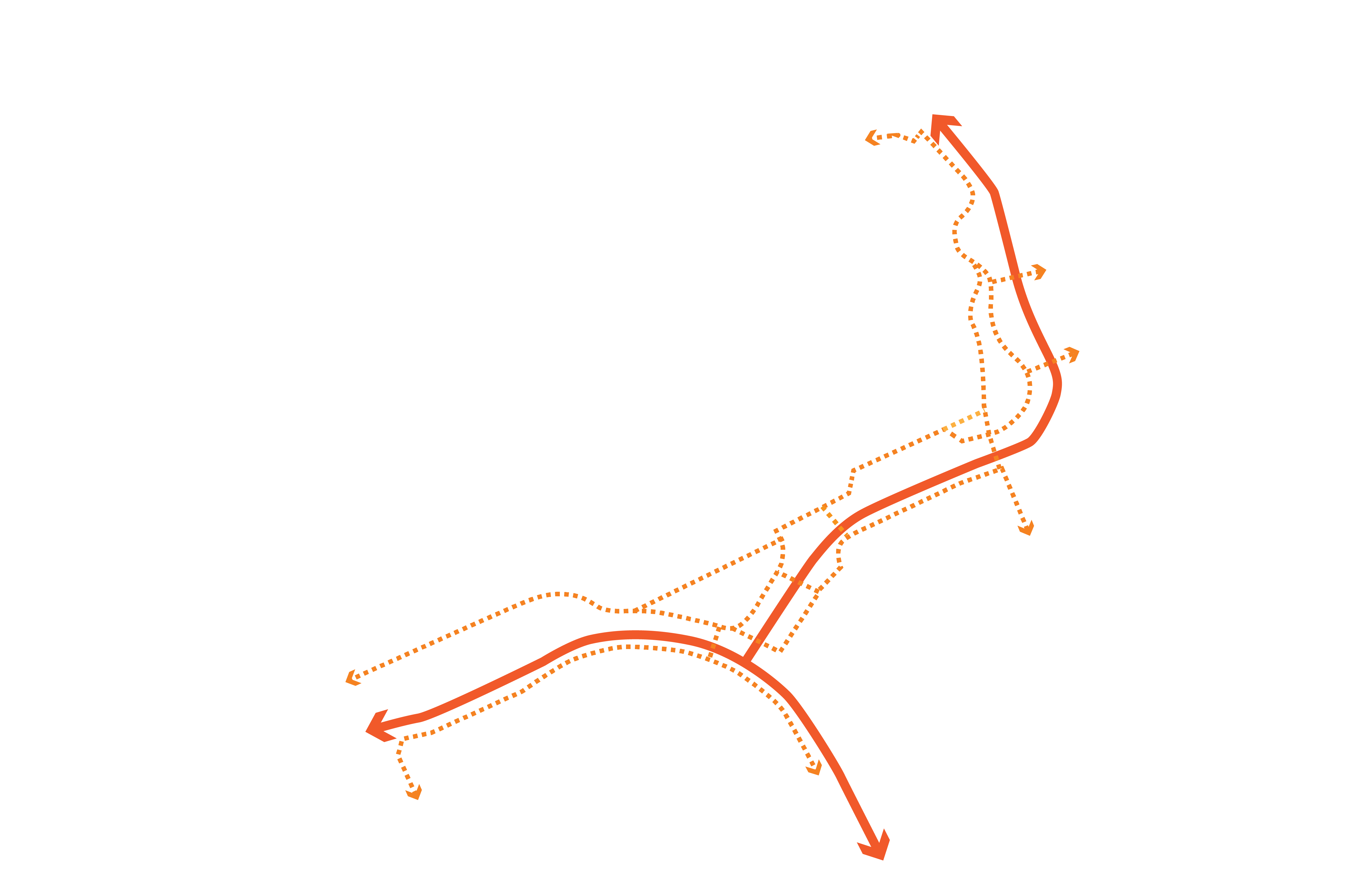 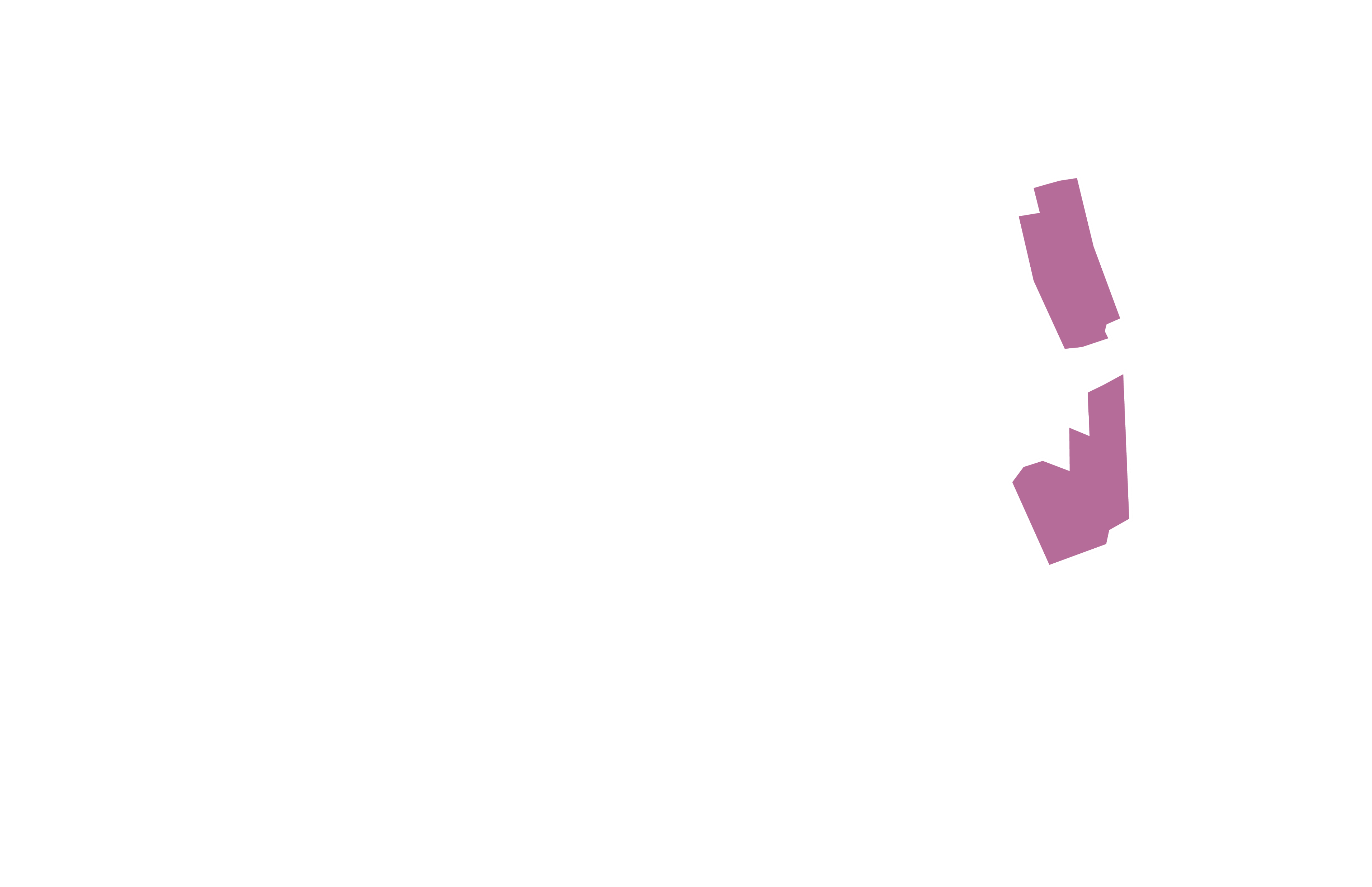 B/C-Wing
26 Parking Stalls
BHTF
A-Wing
33 Parking Stalls
Medical Office 
Building
Landscape Opportunities
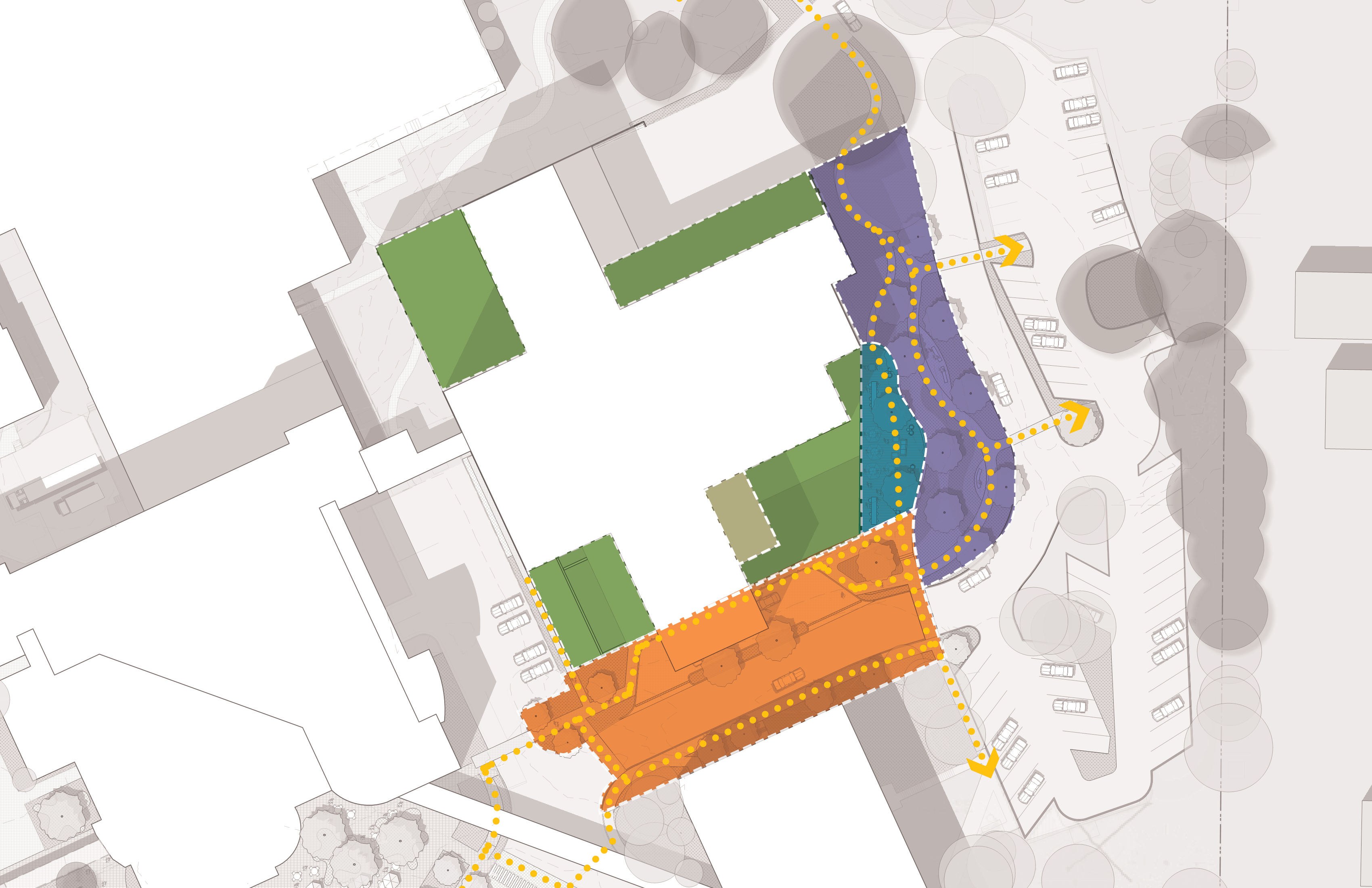 B/C-Wing
Roof Terrace
Level 2
Roof Terrace
Level 4
Dining Terrace
Roof Terrace
Level 2
Garden Walk
Entry
Courtyard
Roof Terrace
Levels 3 & 4
A-Wing
Arrival / Drop Off
Medical Office 
Building
N
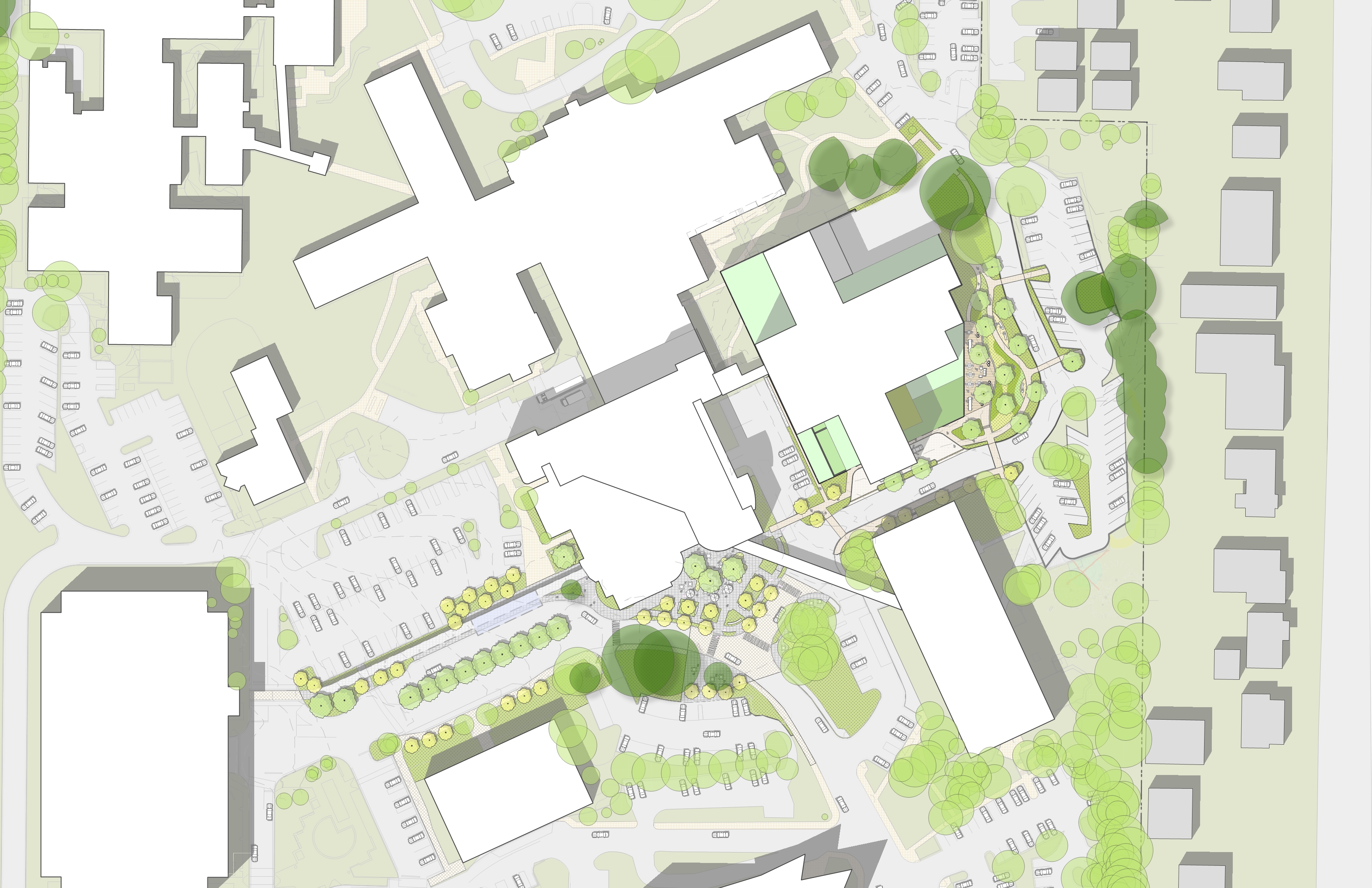 Site Plan
Exceptional Trees
Progressive 
Care Center
B/C-Wing
Behavioral Health Teaching Facility
Childcare
A-Wing
Medical Office 
Building
Parking
Garage
Medical Arts 
Building
N
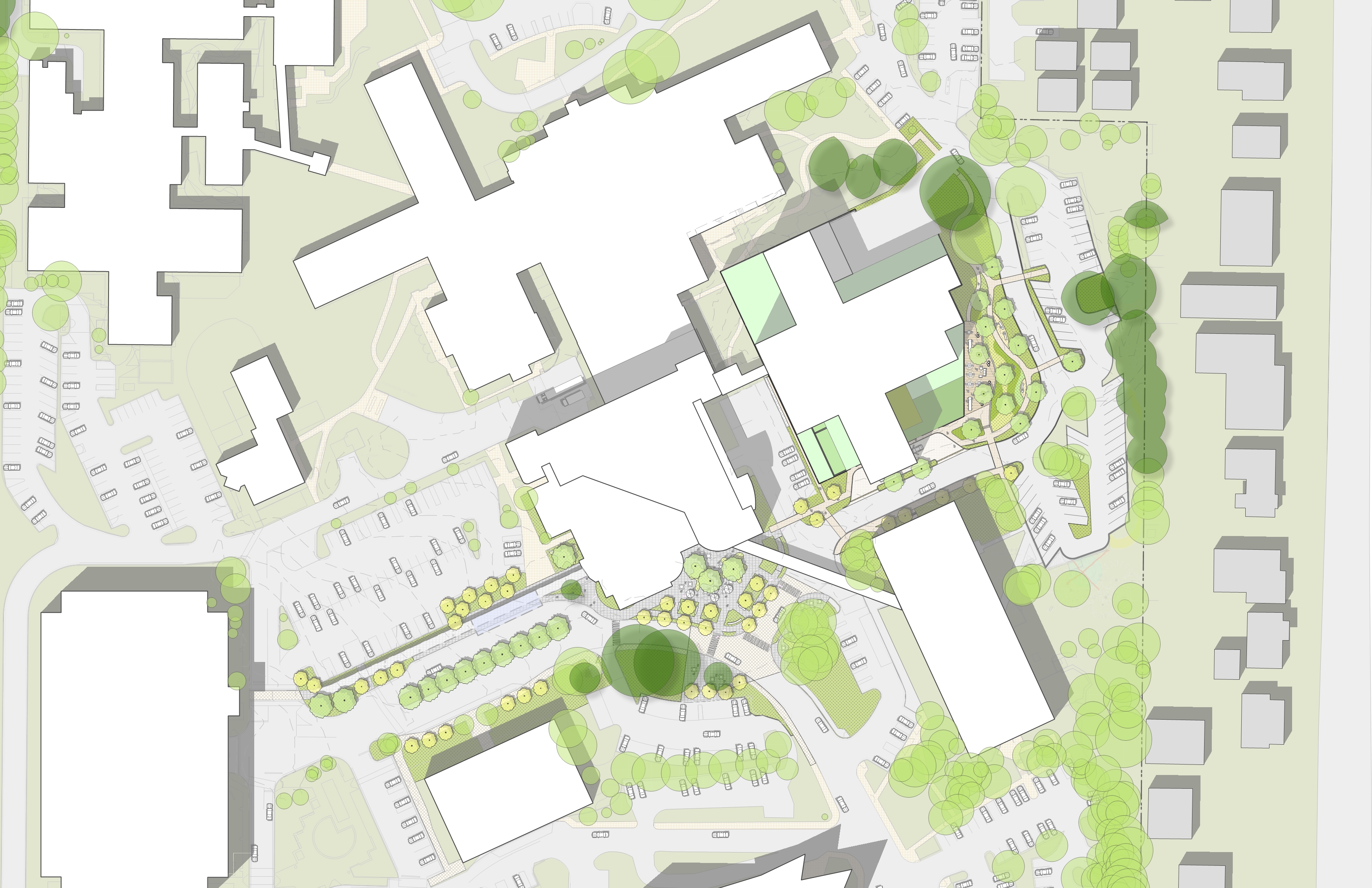 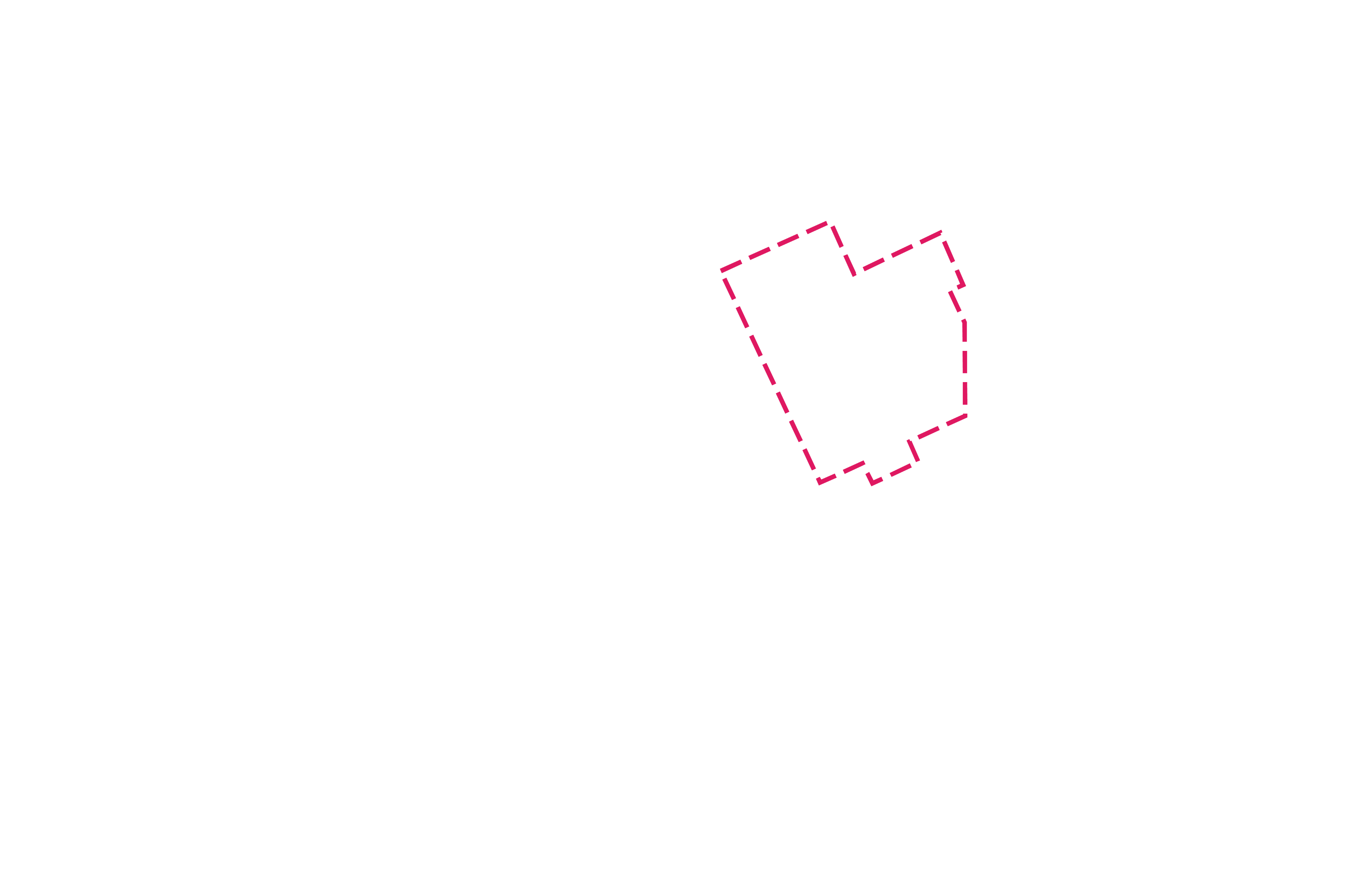 Exceptional Trees and Tree Groves
Progressive 
Care Center
B/C-Wing
Exceptional Trees
Existing Tree to be Transplanted
BHTF
Childcare
A-Wing
Medical Office 
Building
Parking
Garage
Existing Canopy Trees
Medical Arts 
Building
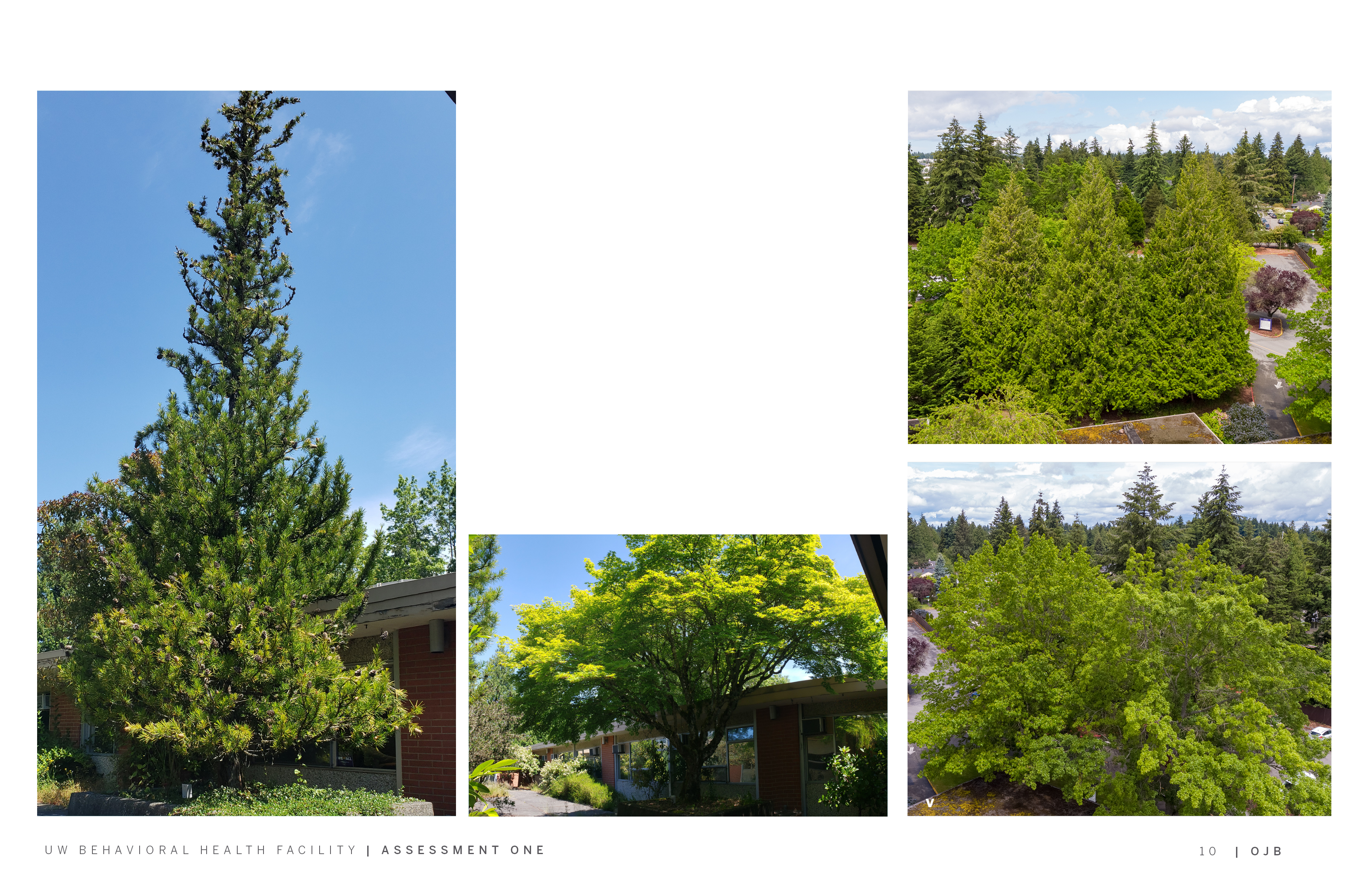 Significant & Exceptional Trees
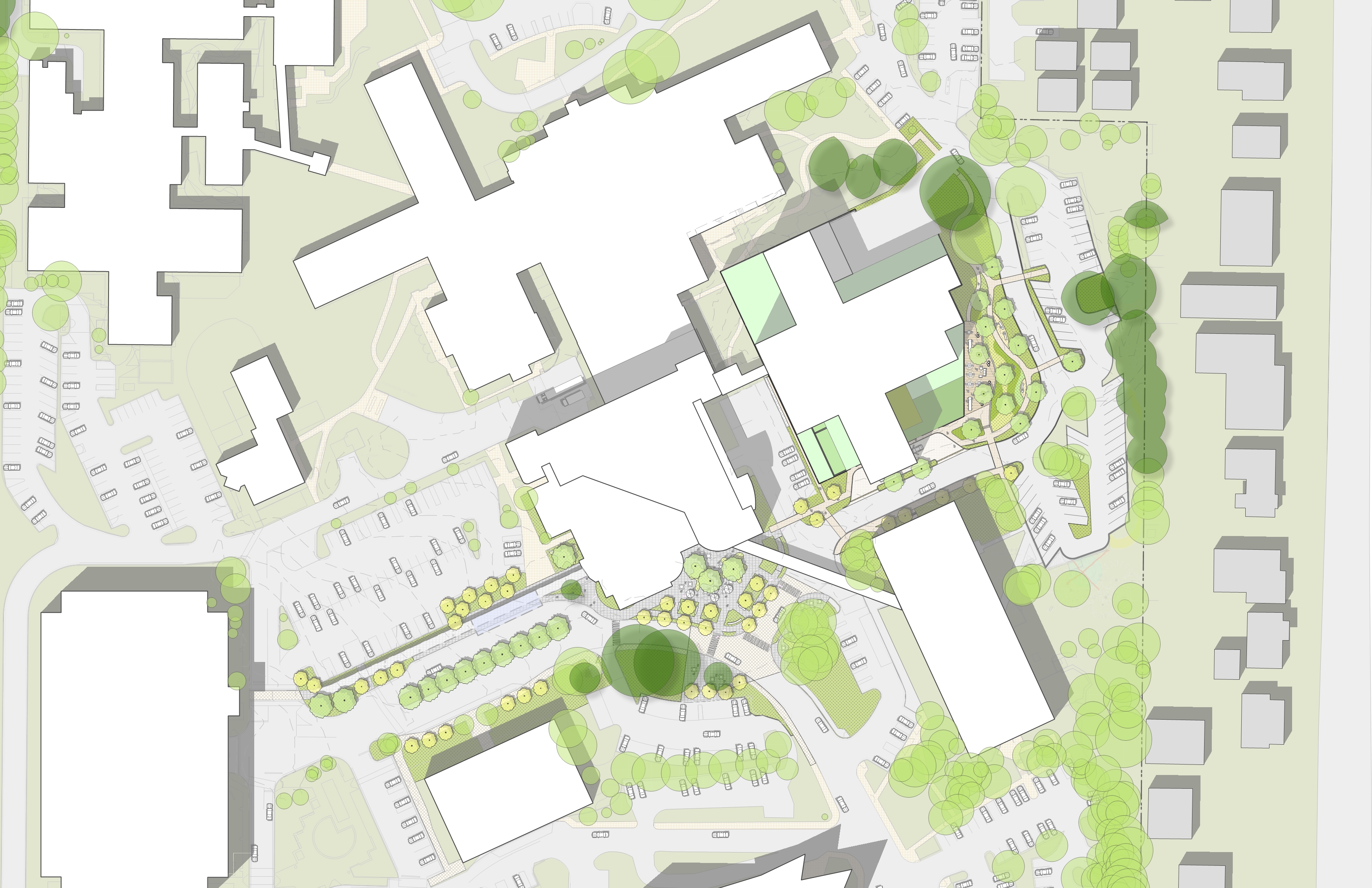 B/C-Wing
Exceptional Trees - Western Red Cedar
A-Wing
MOB
Japanese Umbrella Pine
 (Potential Transplant)
Japanese Maple 
(Potential Transplant)
Exceptional Tree - Scarlet Oak
Arrival / Drop-Off
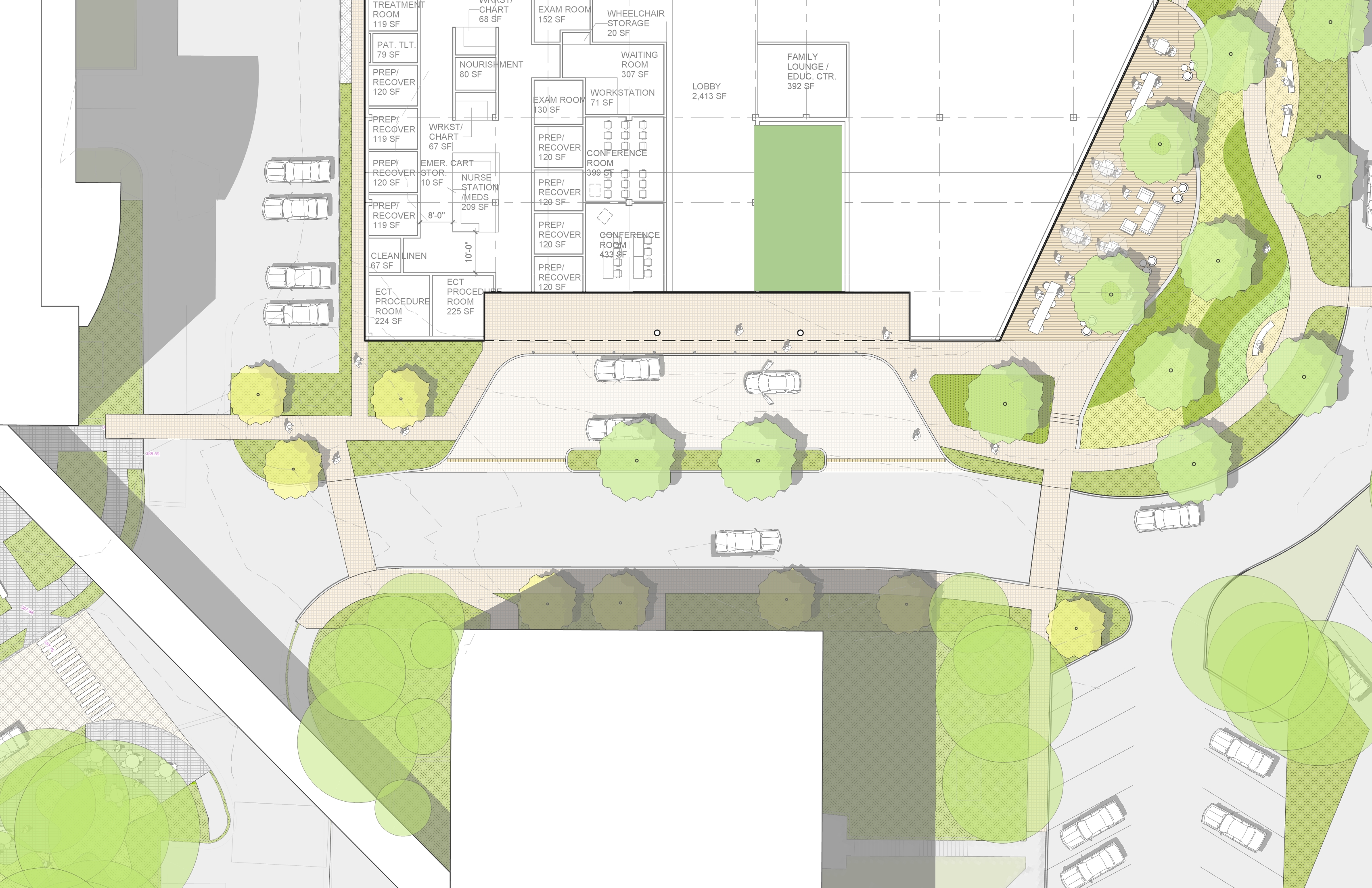 Interior Courtyard
Dining Terrace
Entry
p
Bollards
Garden Walk
Steps
Ornamental 
Planting
Arrival / Drop off
Drain
Pedestrian Walk
Sloped Walk
Planted Median
Loop Road
Crosswalk
Crosswalk
Pedestrian Walk
Steps
Parking
MOB
N
Area: 15,200 sf
Arrival / Drop-Off
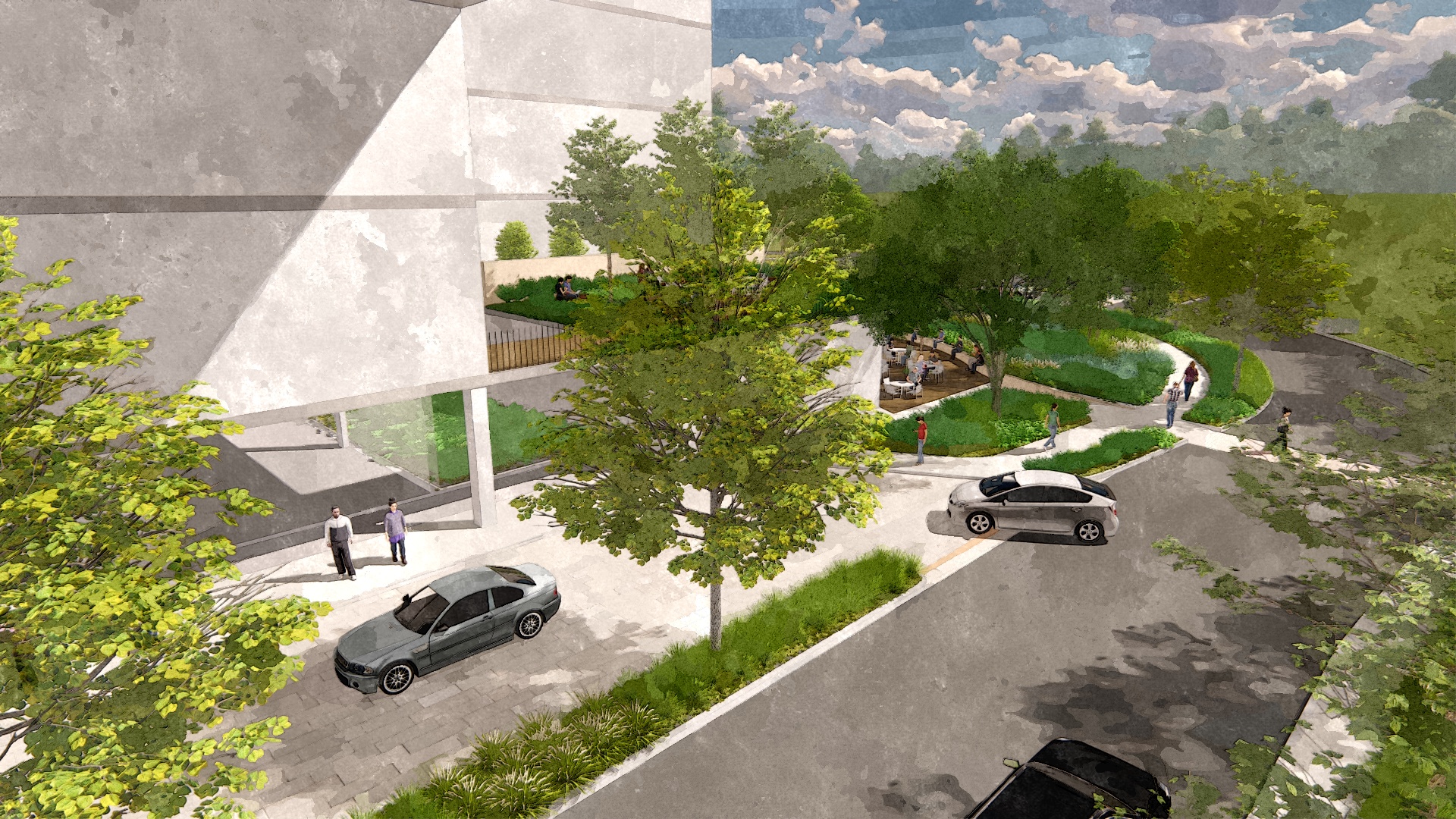 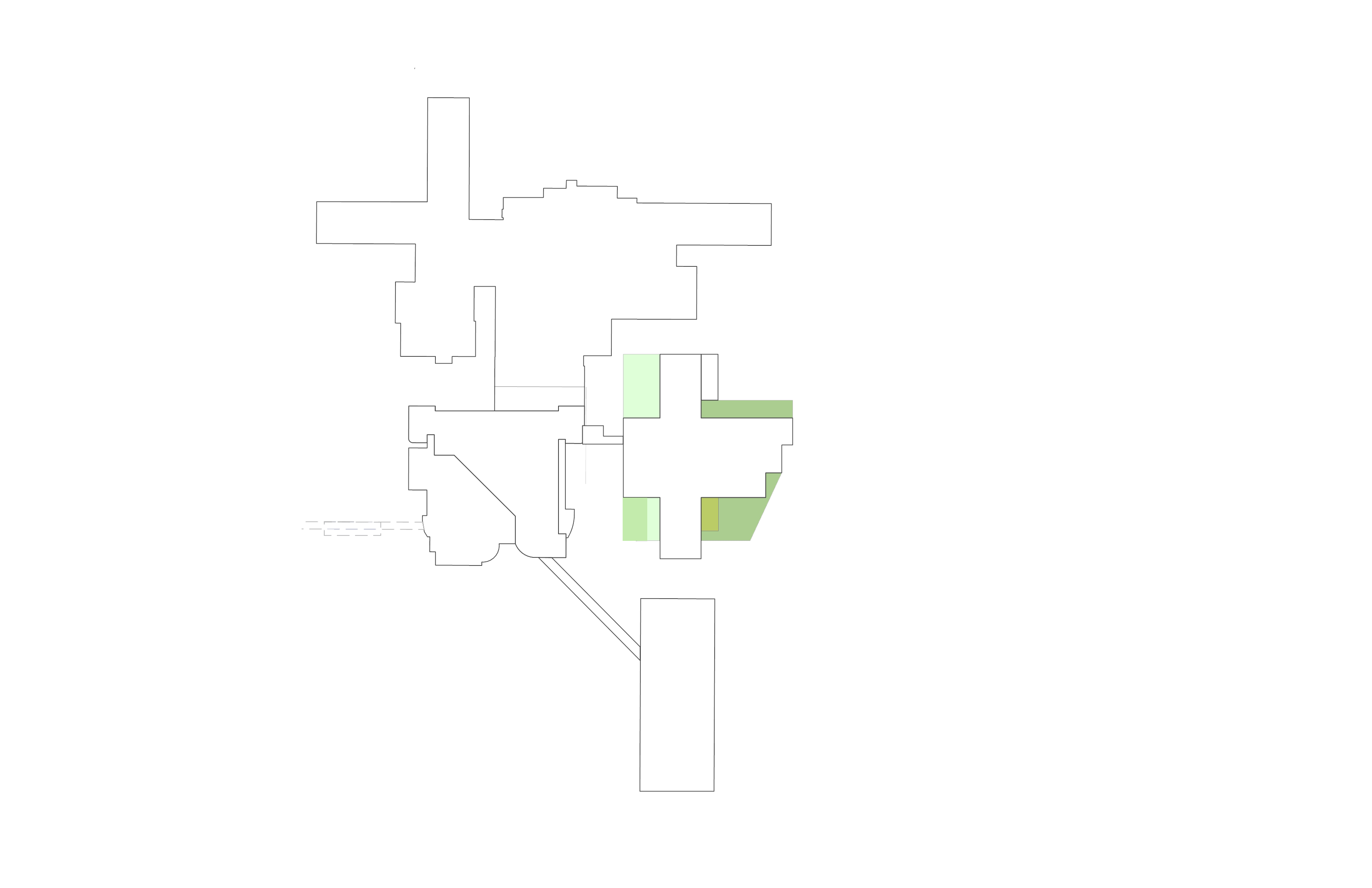 Roof Terrace
Interior
Courtyard
Ornamental 
Planting
Pedestrian Crosswalk
Re-Aligned Road
Planted Median
Arrival / Drop Off
Dining Terrace + Garden Walk
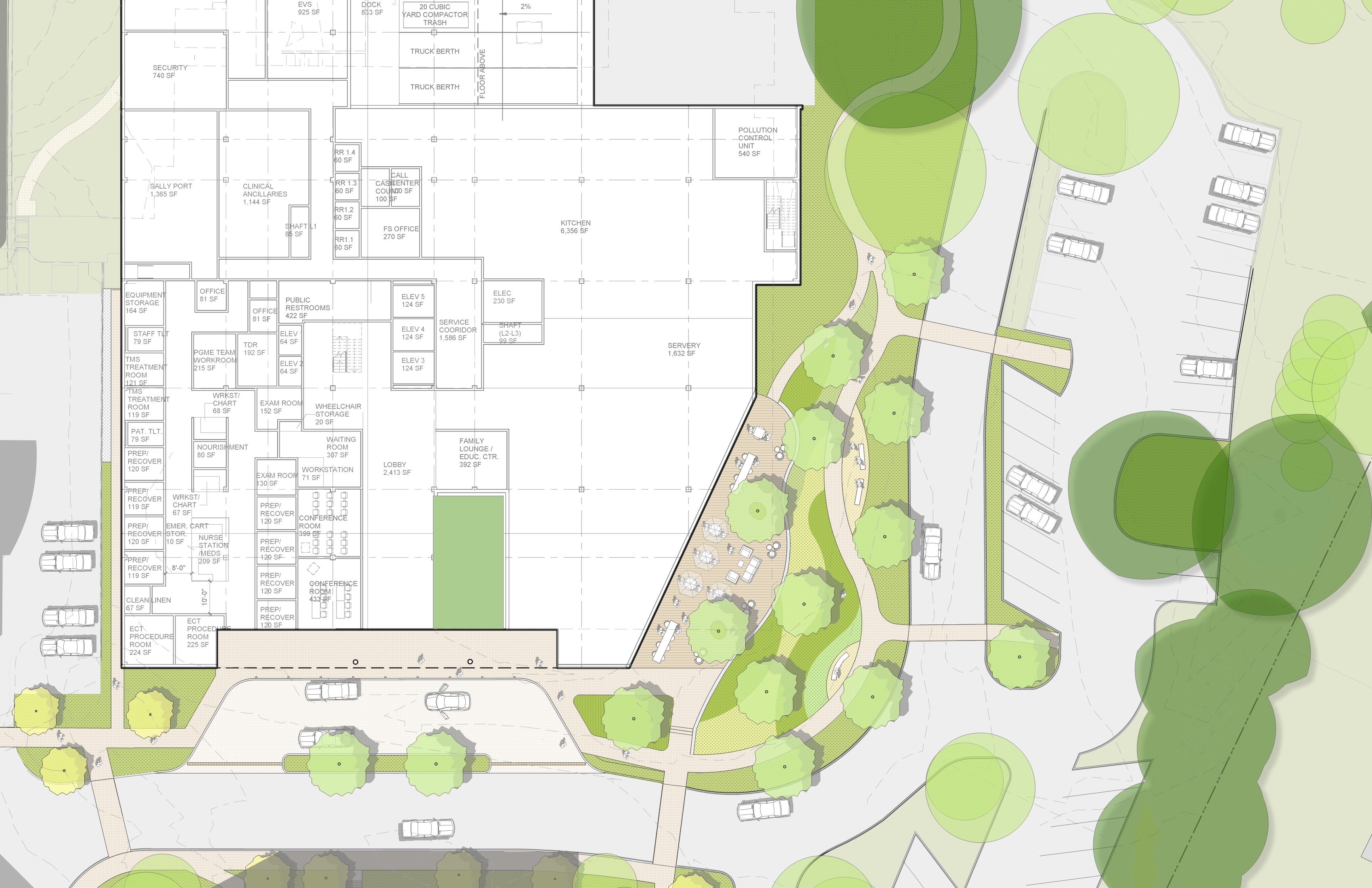 l
Parking
Crosswalk
Interior Courtyard
Dining Terrace 
(2,250 sf)
Seating
Exceptional Tree
Garden Walk
(9,750 sf)
Seat Wall
Entry
Crosswalk
Seating
Exceptional 
Tree Grove
N
Total Area: 12,000 sf
Dining Terrace
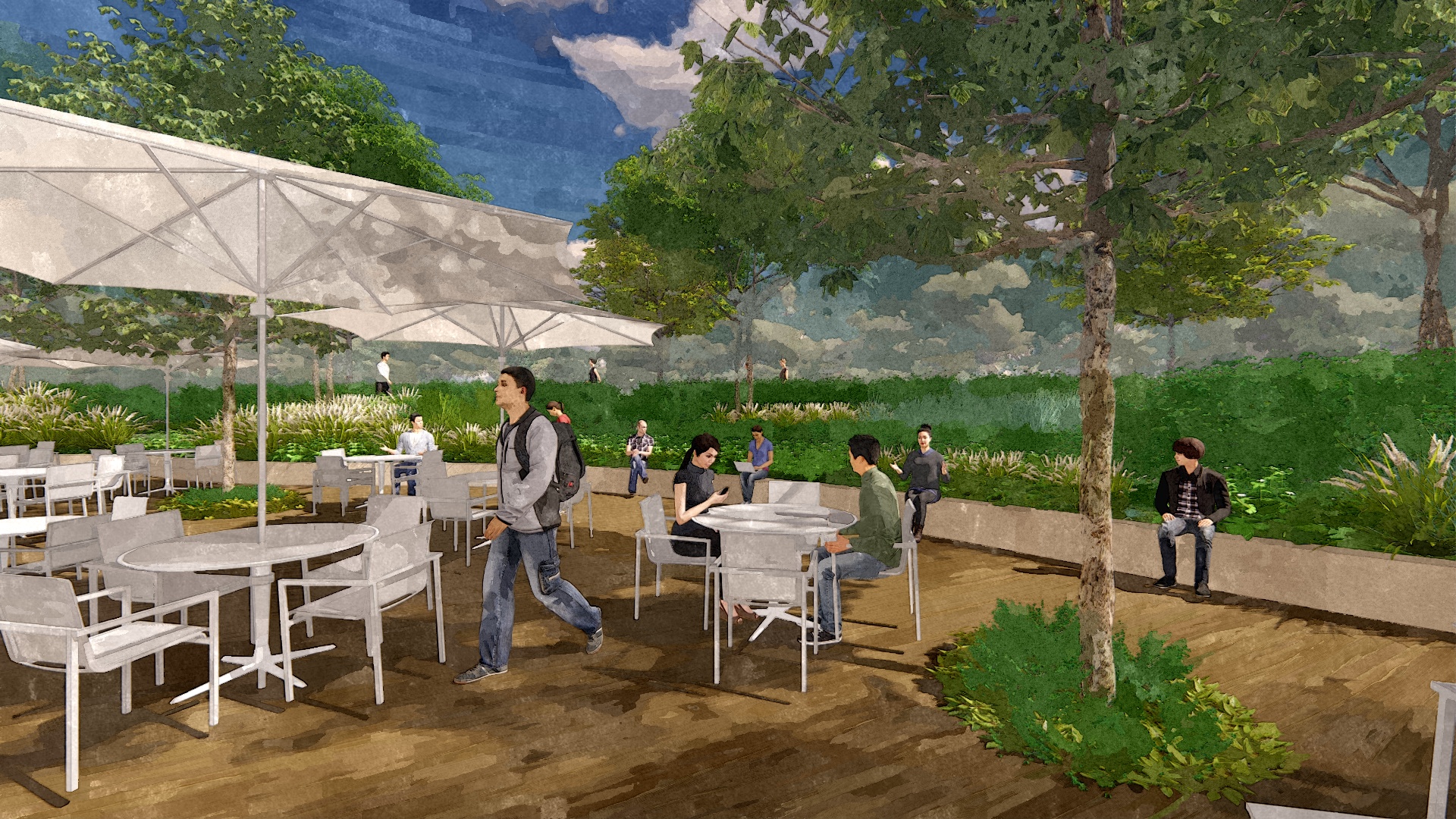 Canopy Trees
Garden Walk
Garden Walk
Ornamental Planting
Seat Wall
Flexible Seating
Decorative Paving
Rooftop Strategies
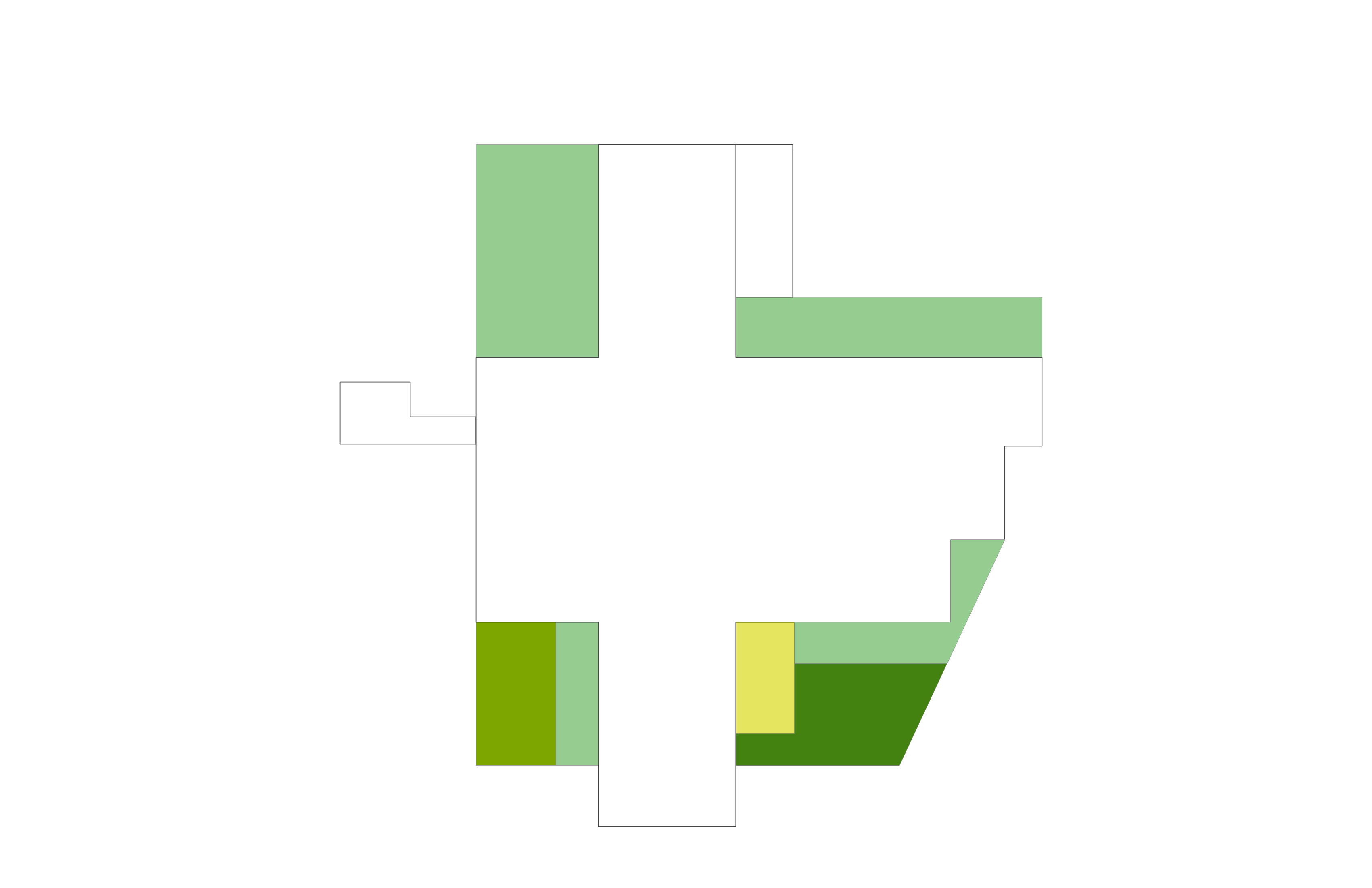 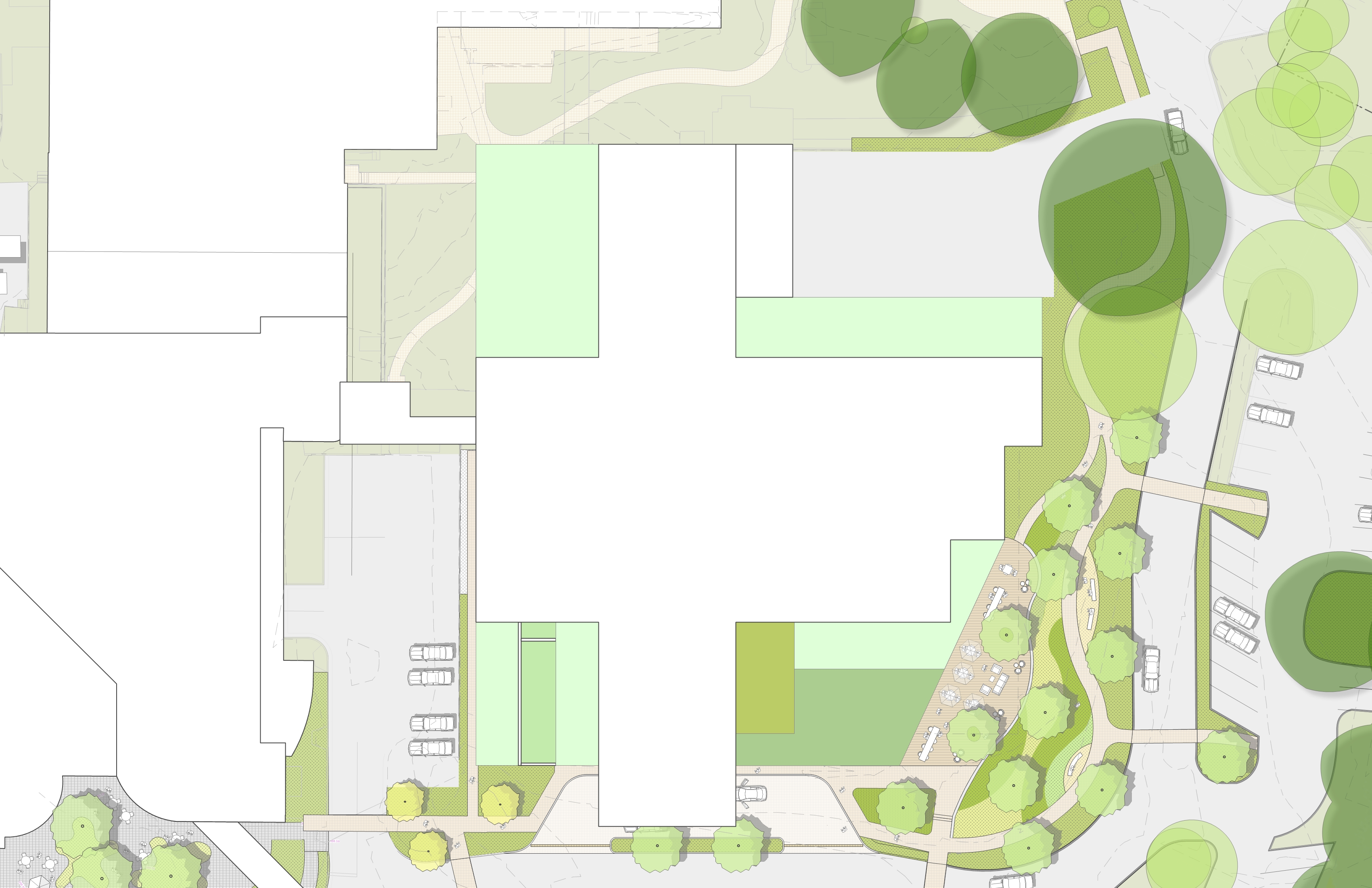 Level 2 – Viewing Garden
Level 4 – Viewing Garden
Level 4-7 – Accessible Therapy Terraces
Level 2 – Viewing + Accessible Garden
Level 4 – Viewing Garden
Level 3 – Accessible Therapy Garden
Courtyard
N
Total Area: 11,740 sf
Rooftop Strategies
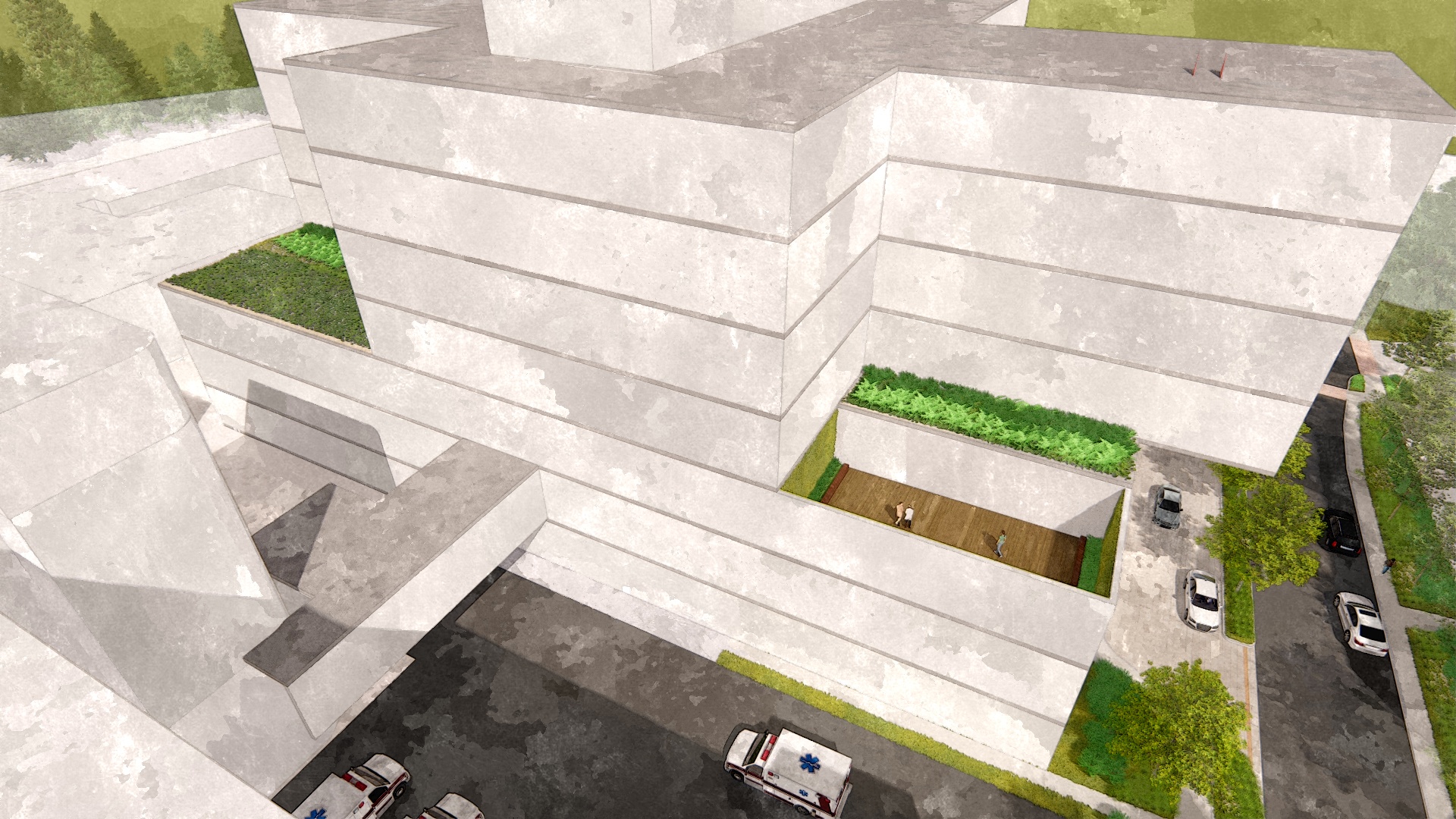 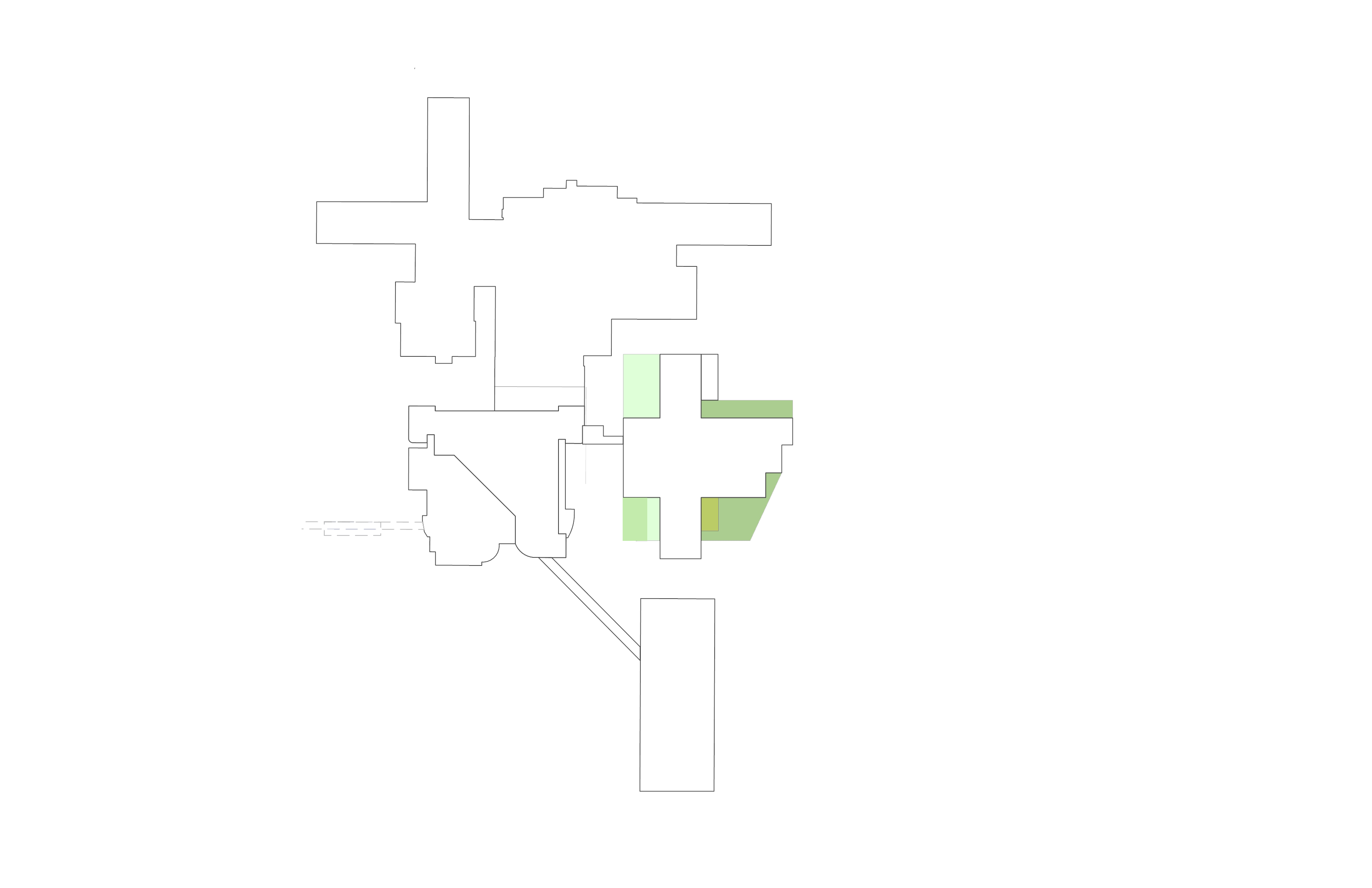 Viewing Garden
Viewing Garden
Accessible Outdoor Therapy Space
Emergency Department
On-Unit Outdoor Terraces
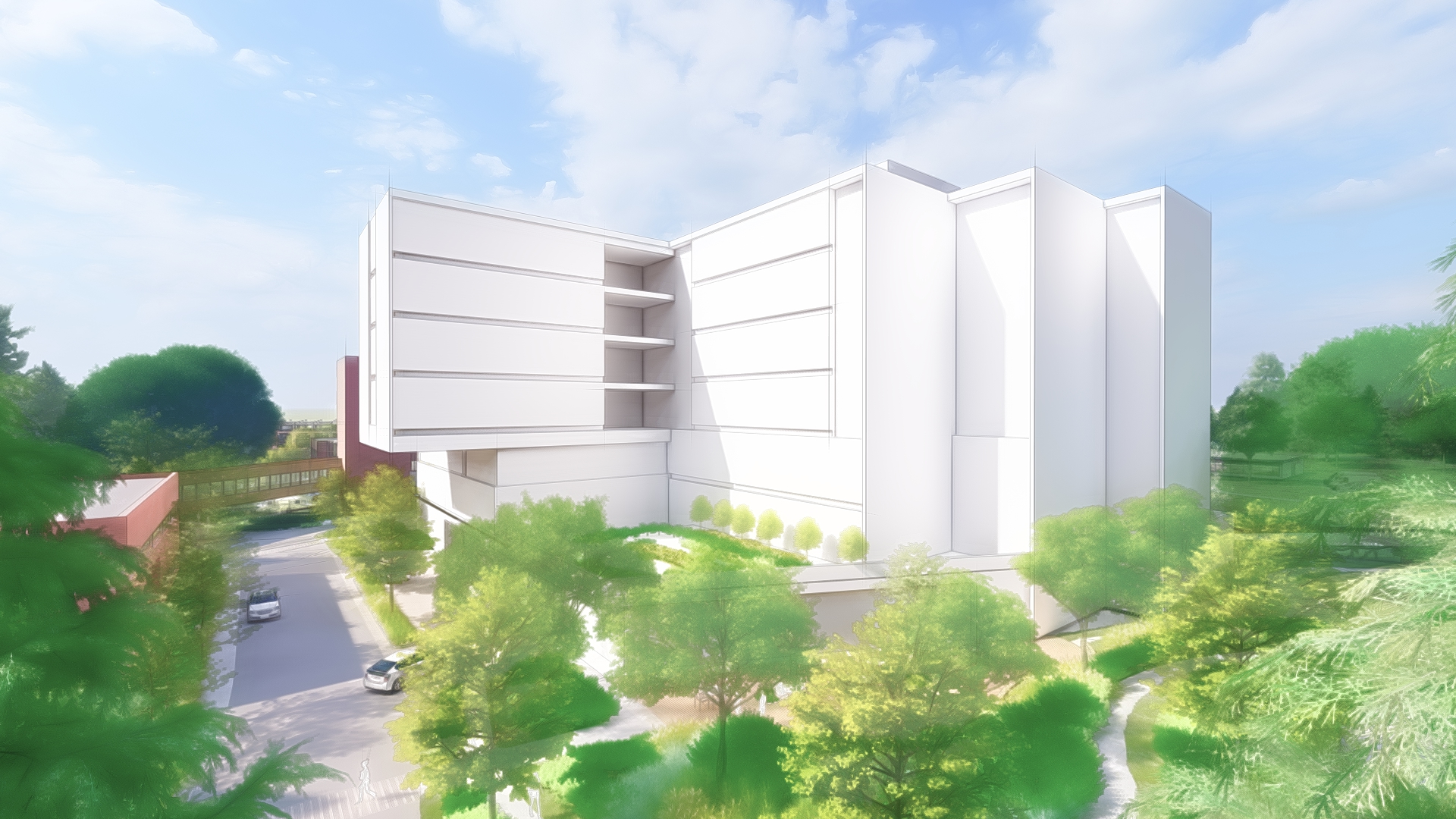 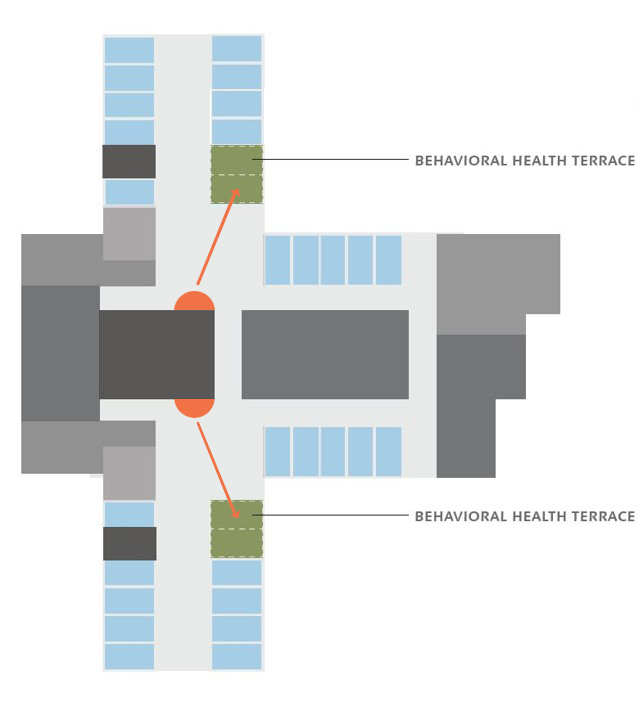 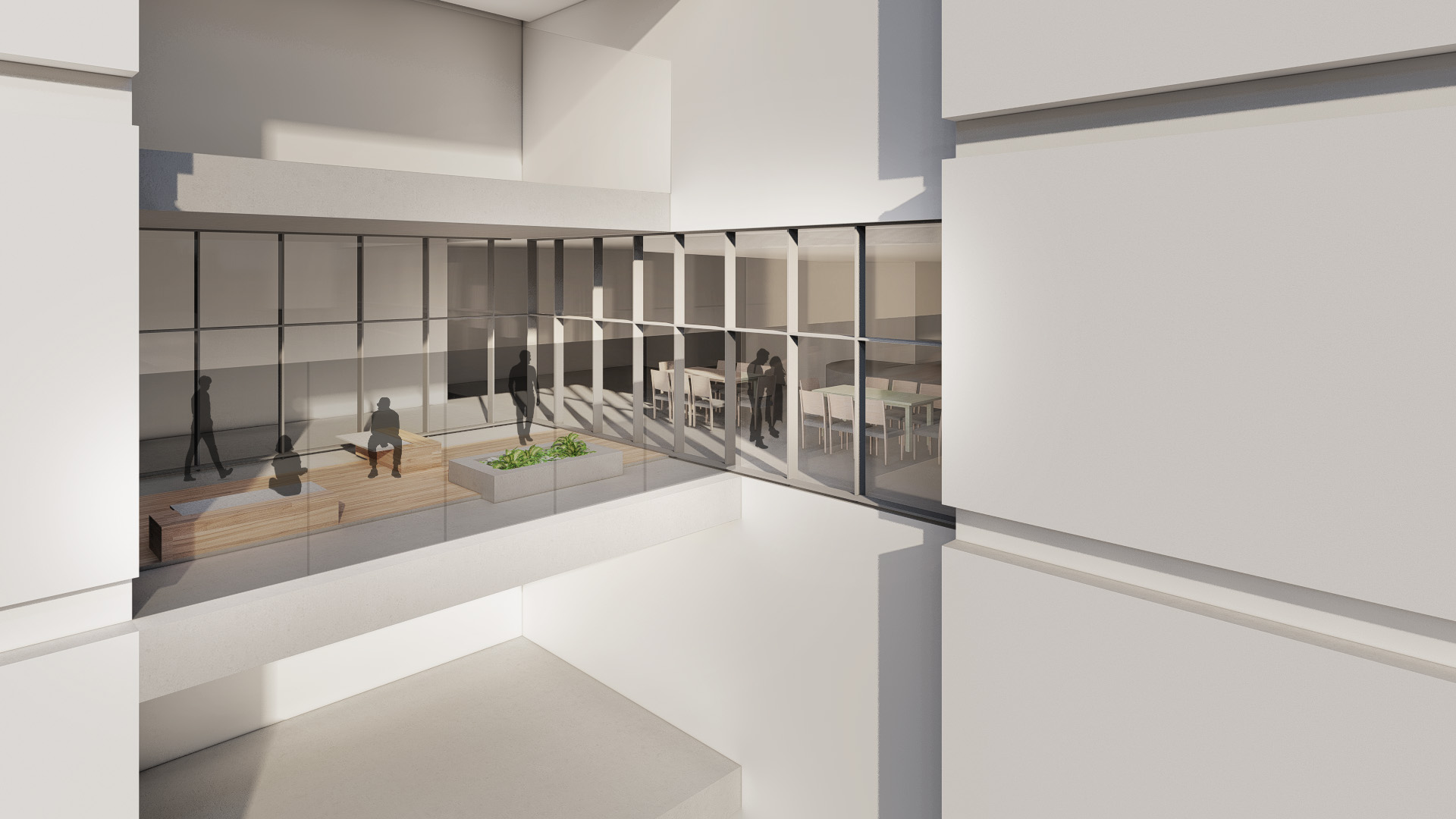 On-Unit Outdoor Terraces
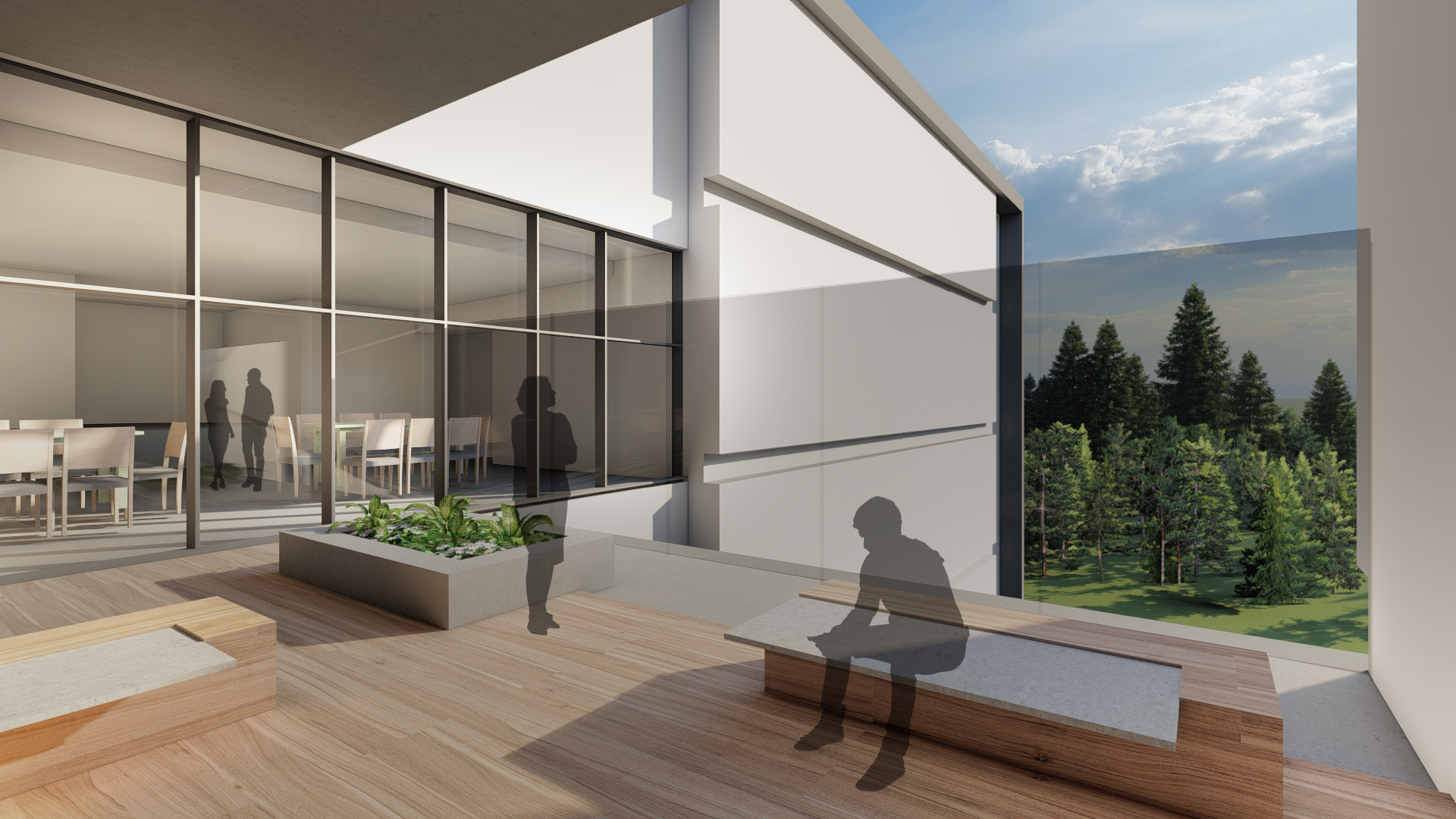 On-Unit Outdoor Terraces
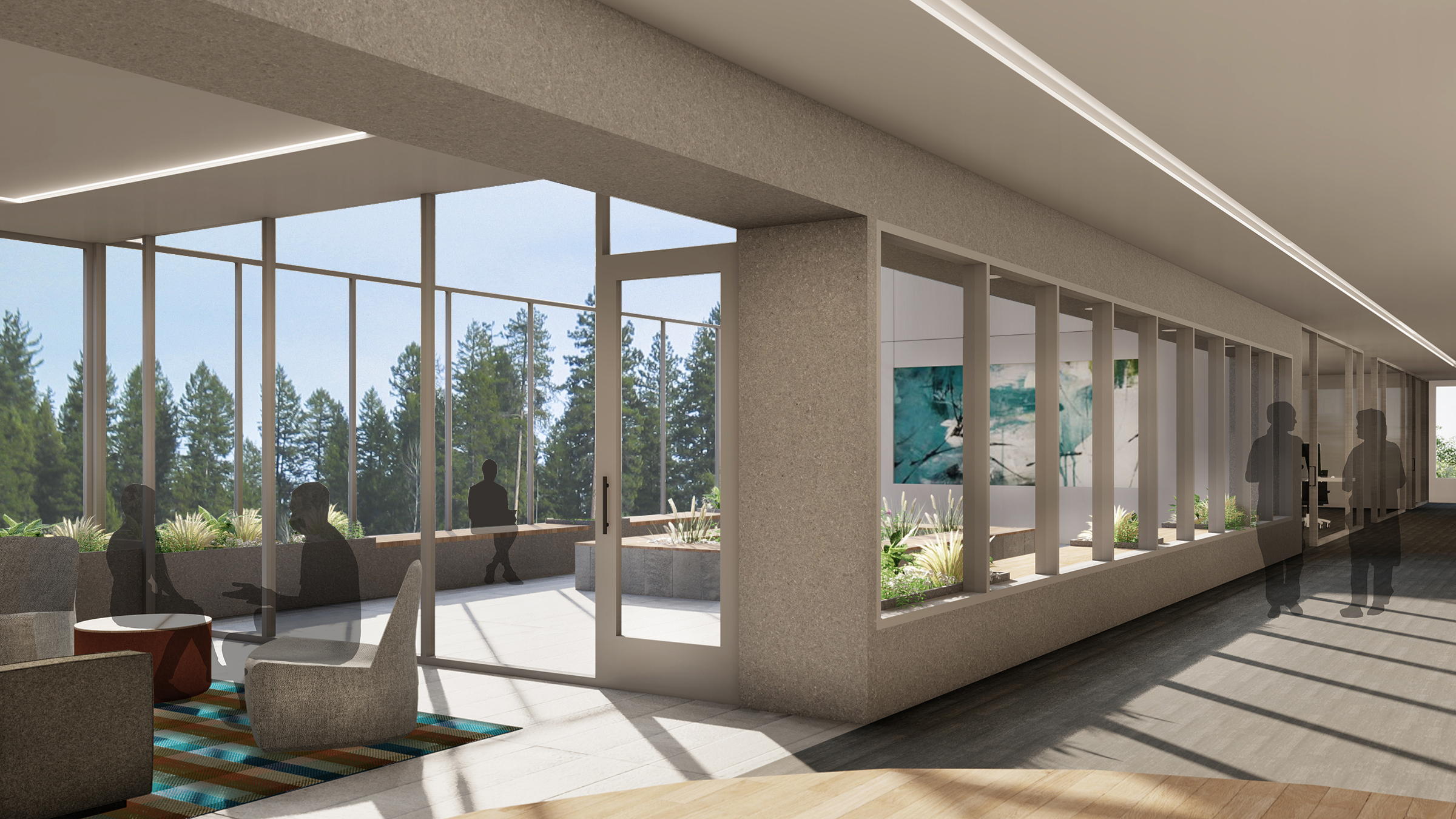 Green Heart and Green Spine
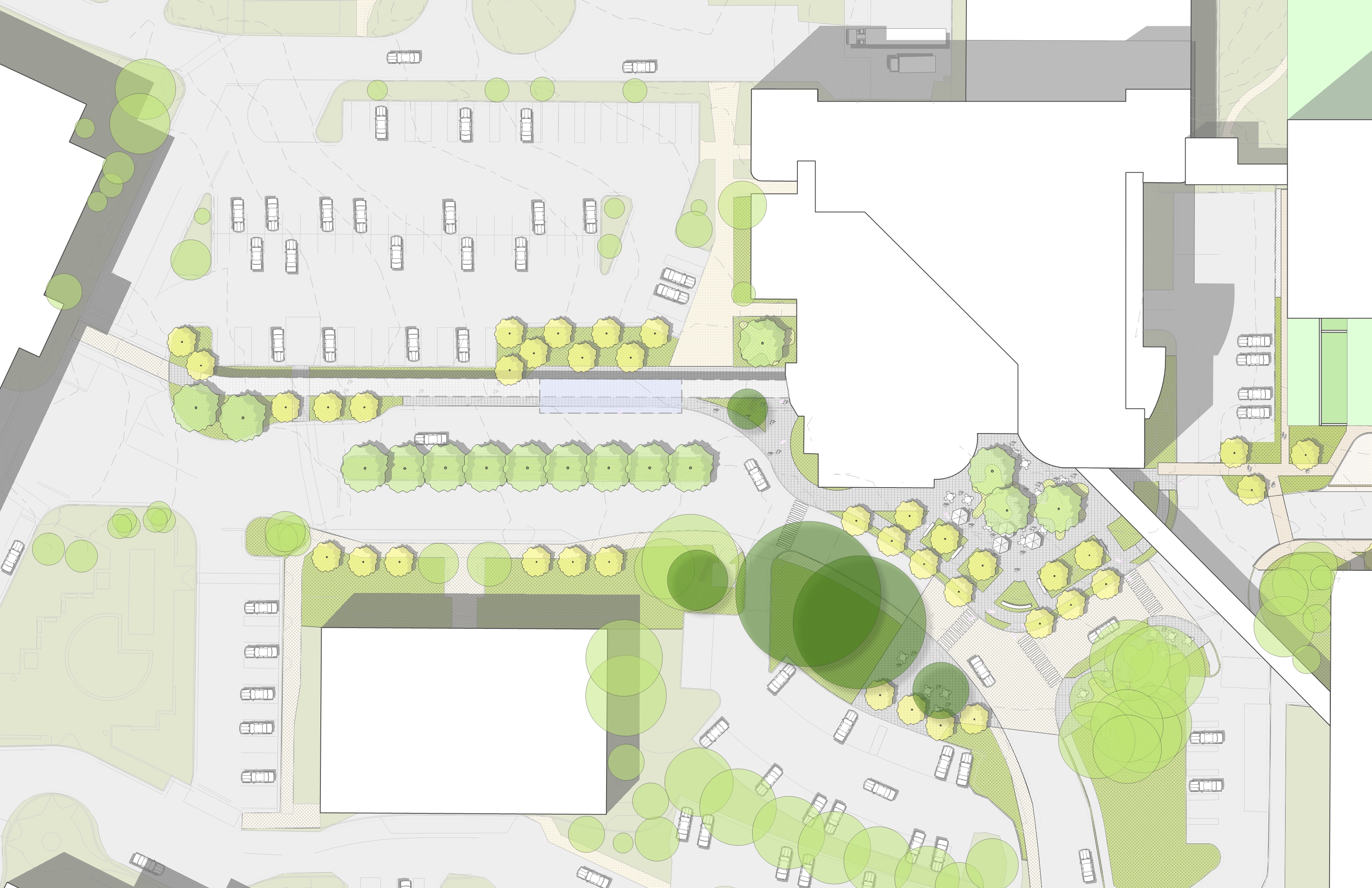 Parking
Ornamental Planting
A-Wing
Green Heart
Green Spine
Planted Median
Crosswalk
Pedestrian Bridge
Ornamental Planting
Crosswalk
Crosswalk
Seating Terrace
Seating Terrace
Special Paving
N
Green Heart and Green Spine
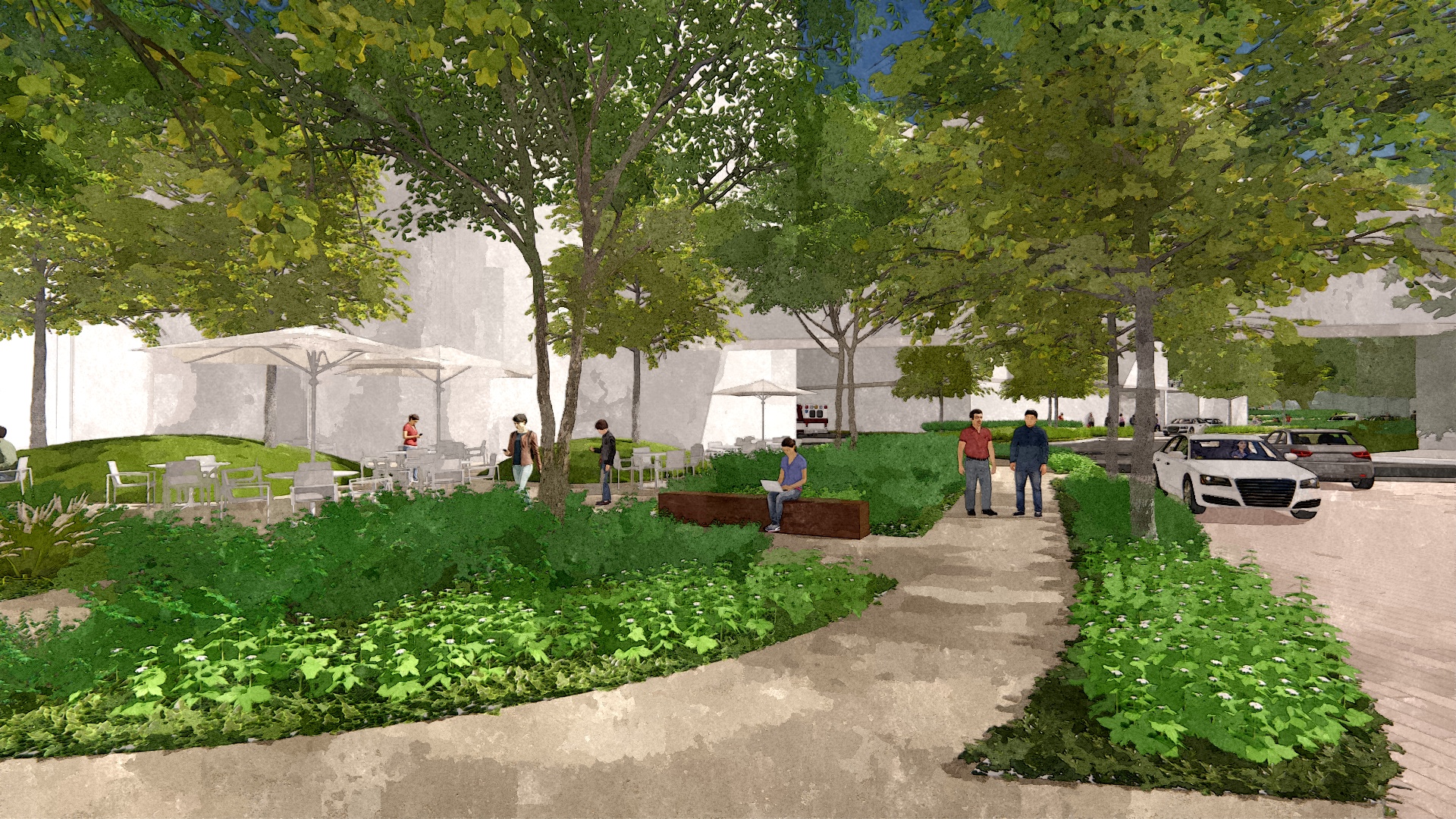 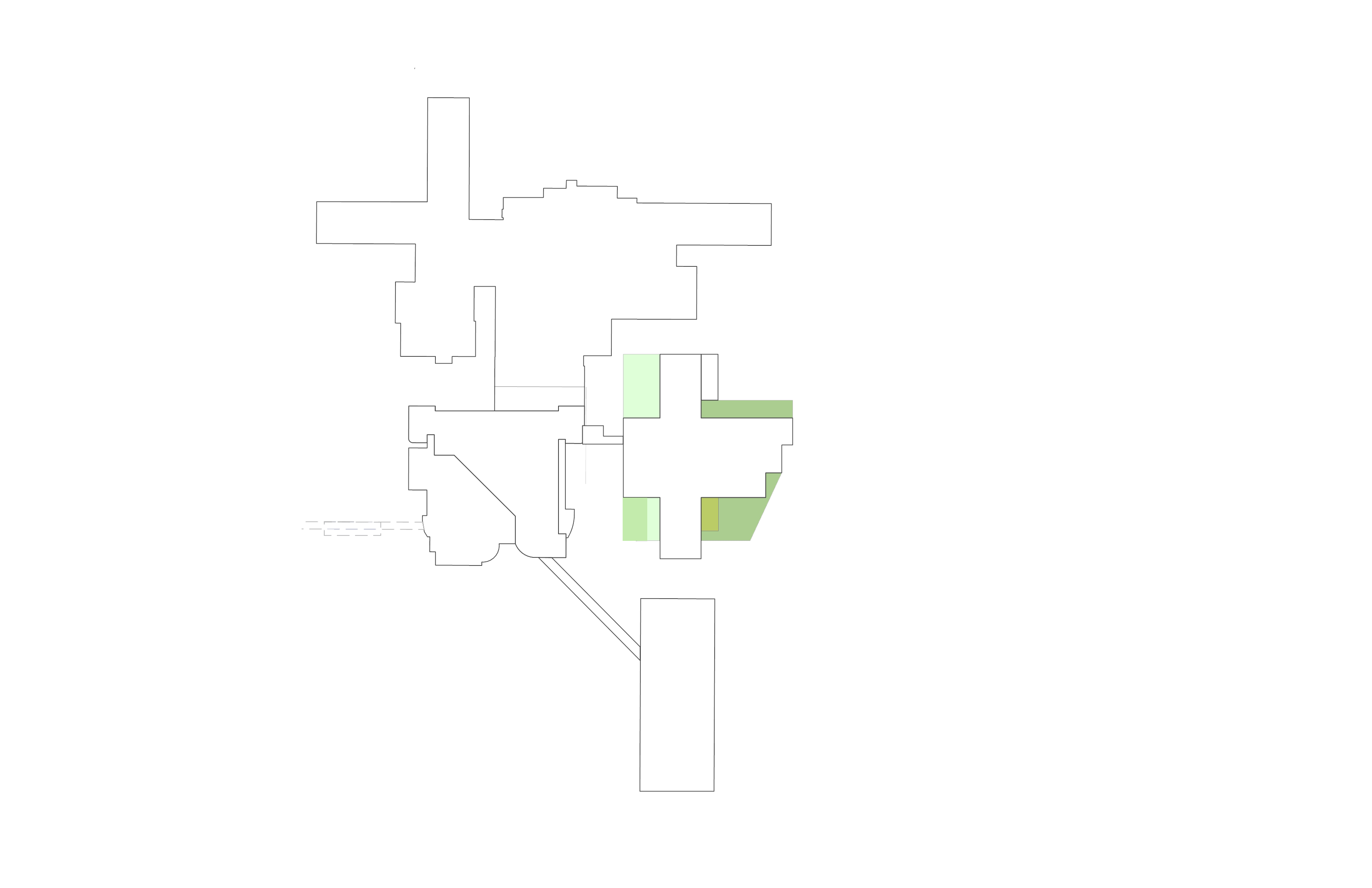 Street Trees
A-Wing
Behavioral Health
Flexible Seating Terrace
Special 
Vehicular 
Paving
Ornamental Planting
Planting 
Buffer
Pedestrian Path
Green Heart and Green Spine
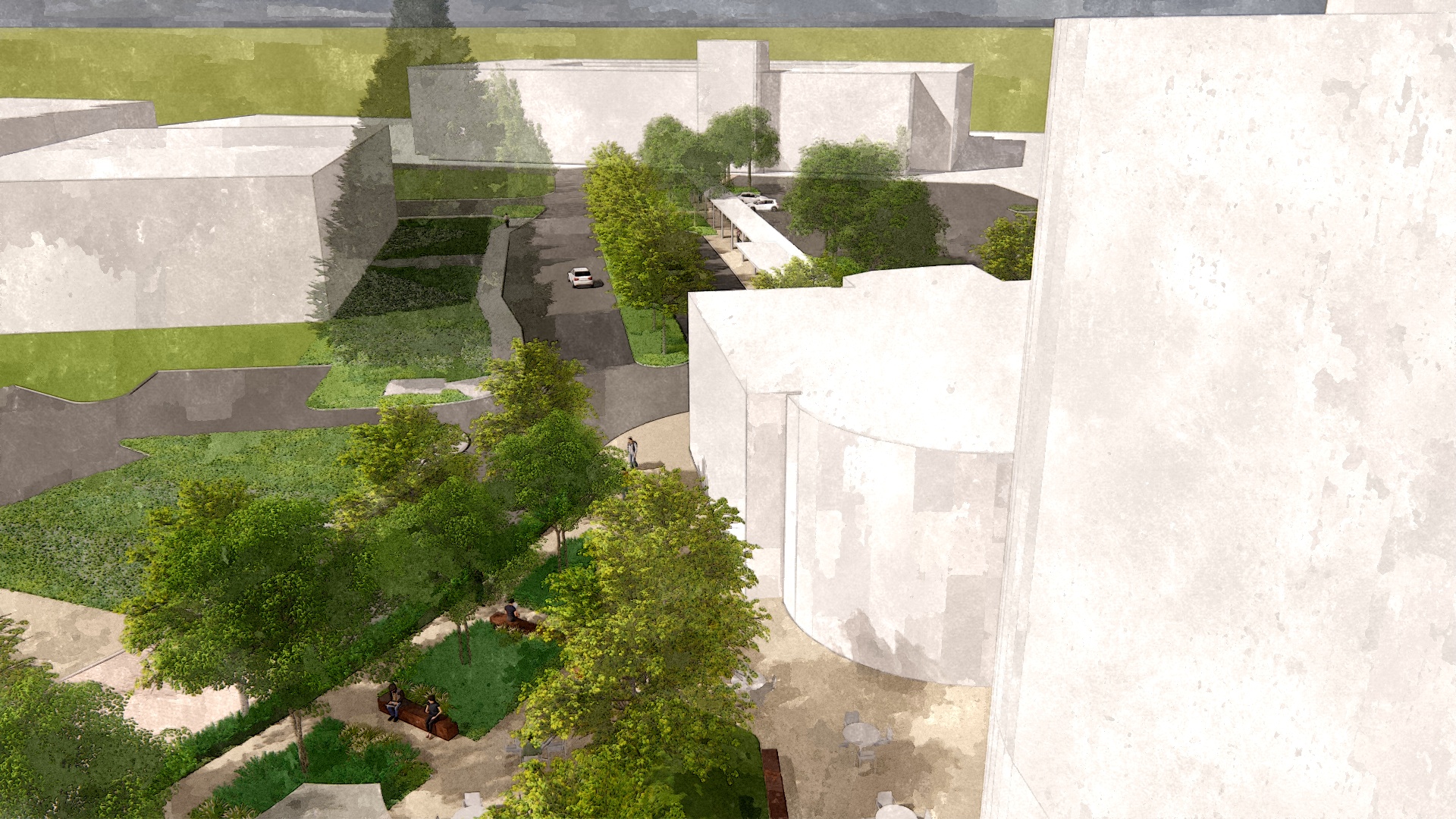 Parking Garage
Green Spine
A-Wing
Green Heart
Main Entry Plaza
Animation, Questions and Feedback
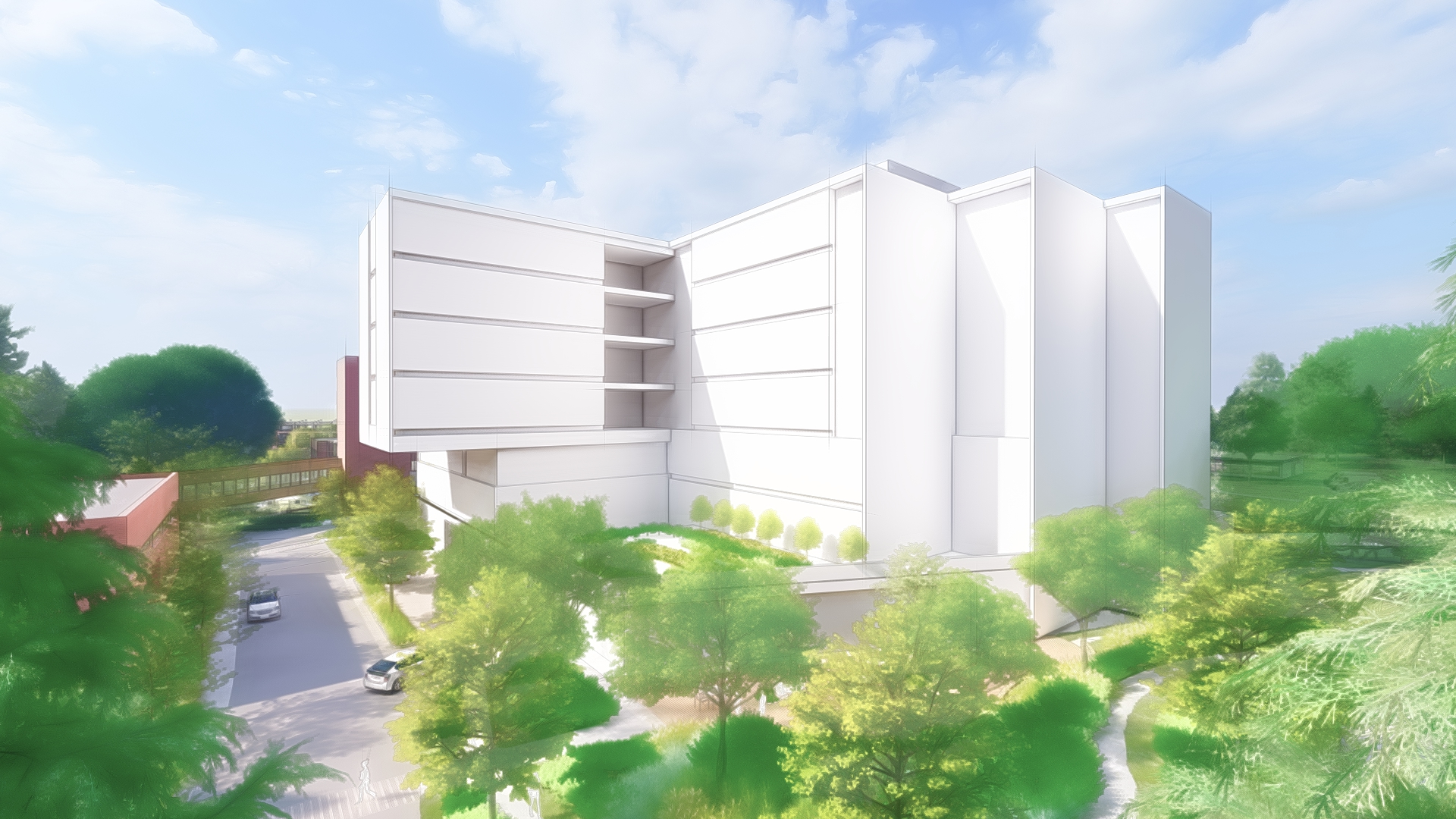